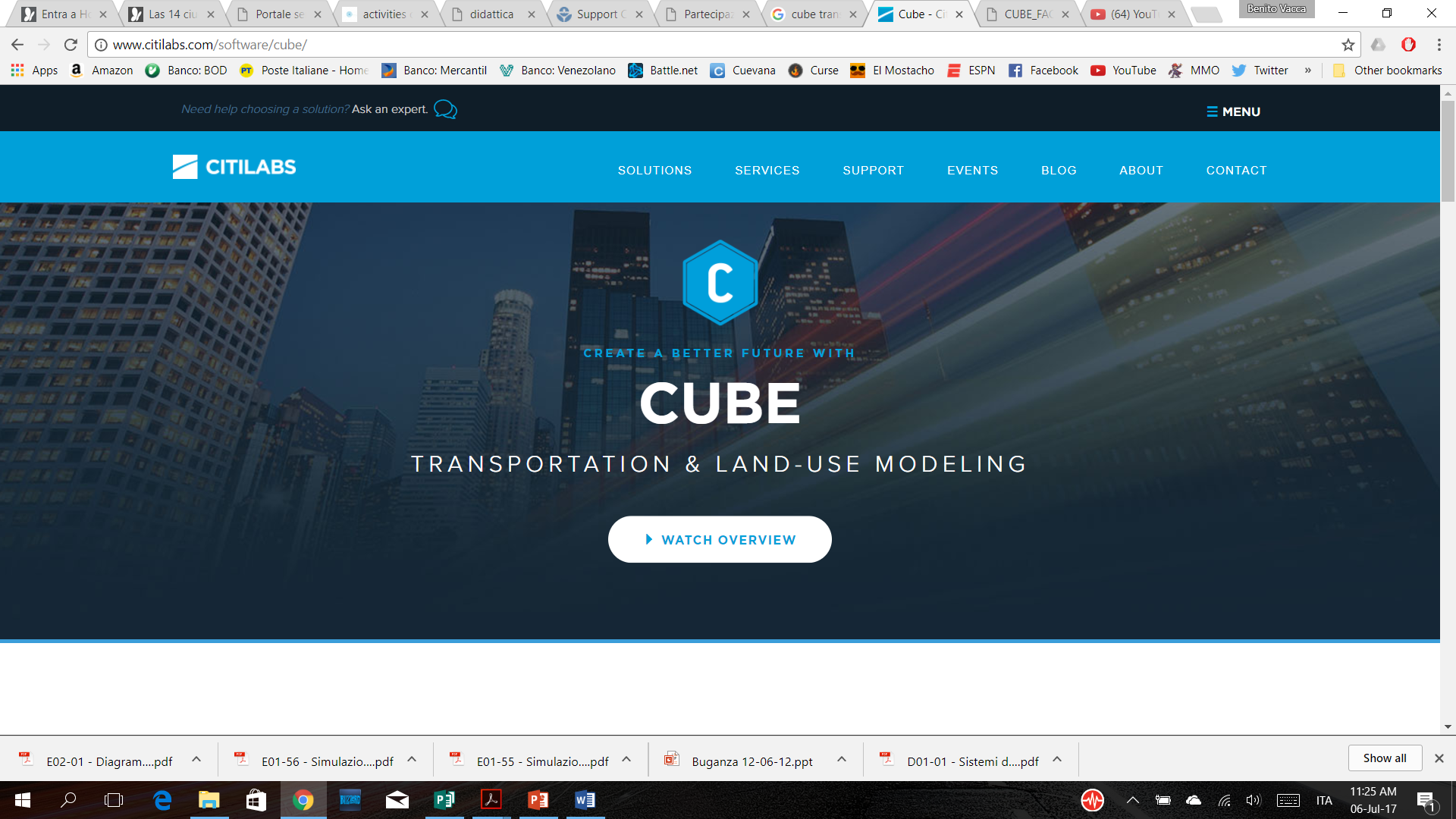 Corso di Modellistica e Simulazione
Scuola di Ingegneria Civile, Ambientale e Territoriale
Laurea Magistrale, Ingegneria Civile Infrastrutture di Trasporto
Titolo presentazionesottotitolo
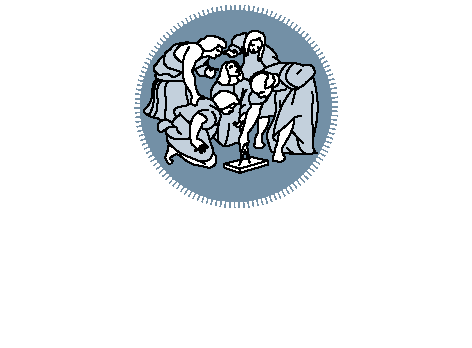 Milano, XX mese 20XX
Docente:
G. GUARISO
Vacca, Benito
Anno accademico 2016/2017
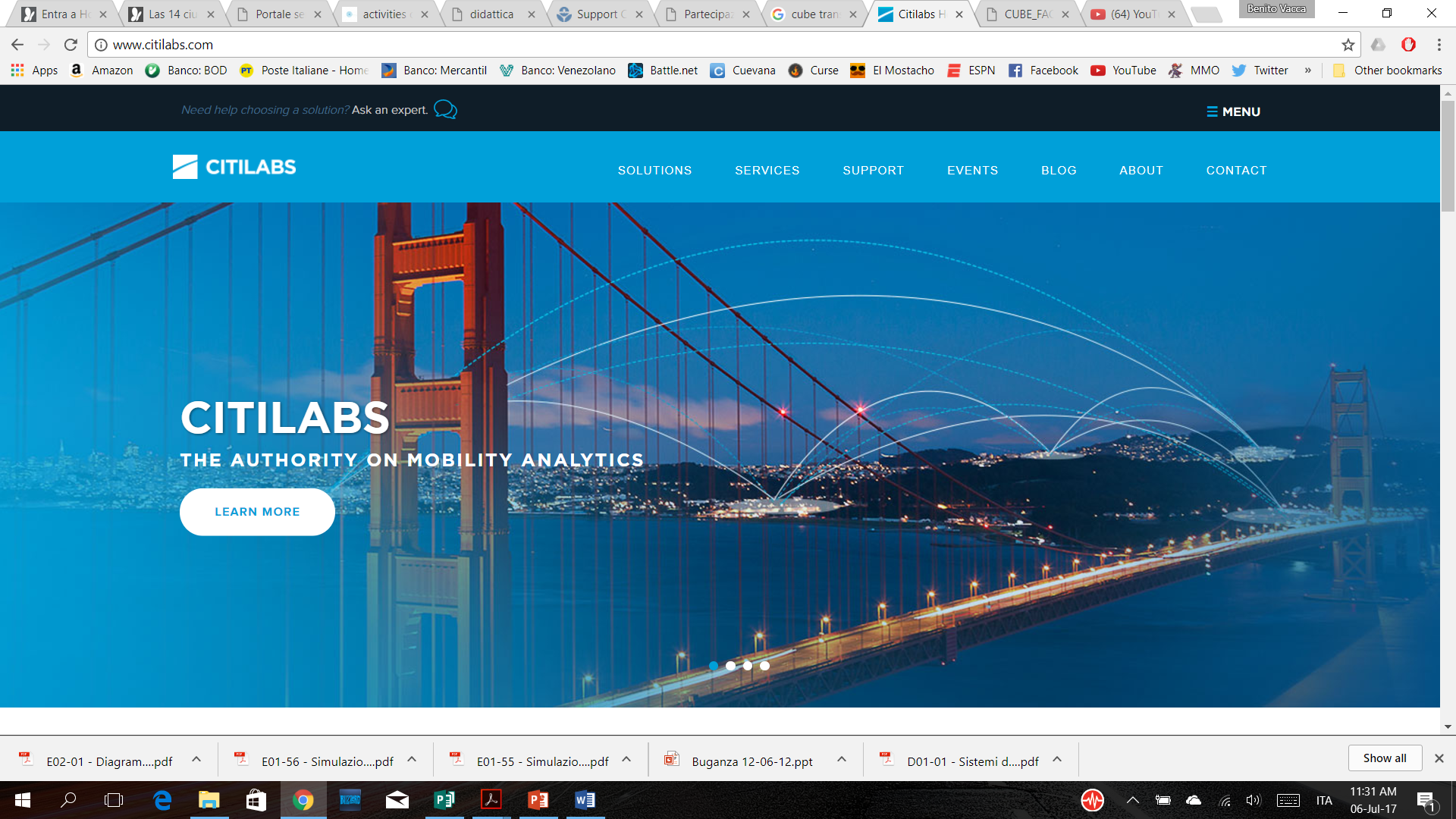 http://www.citilabs.com
CITILABS si incarica di sviluppare modelli di piattaforma flessibili di trasporto ed uso del territorio, per progettisti ed ingegneri di trasporto in tutto il mondo.
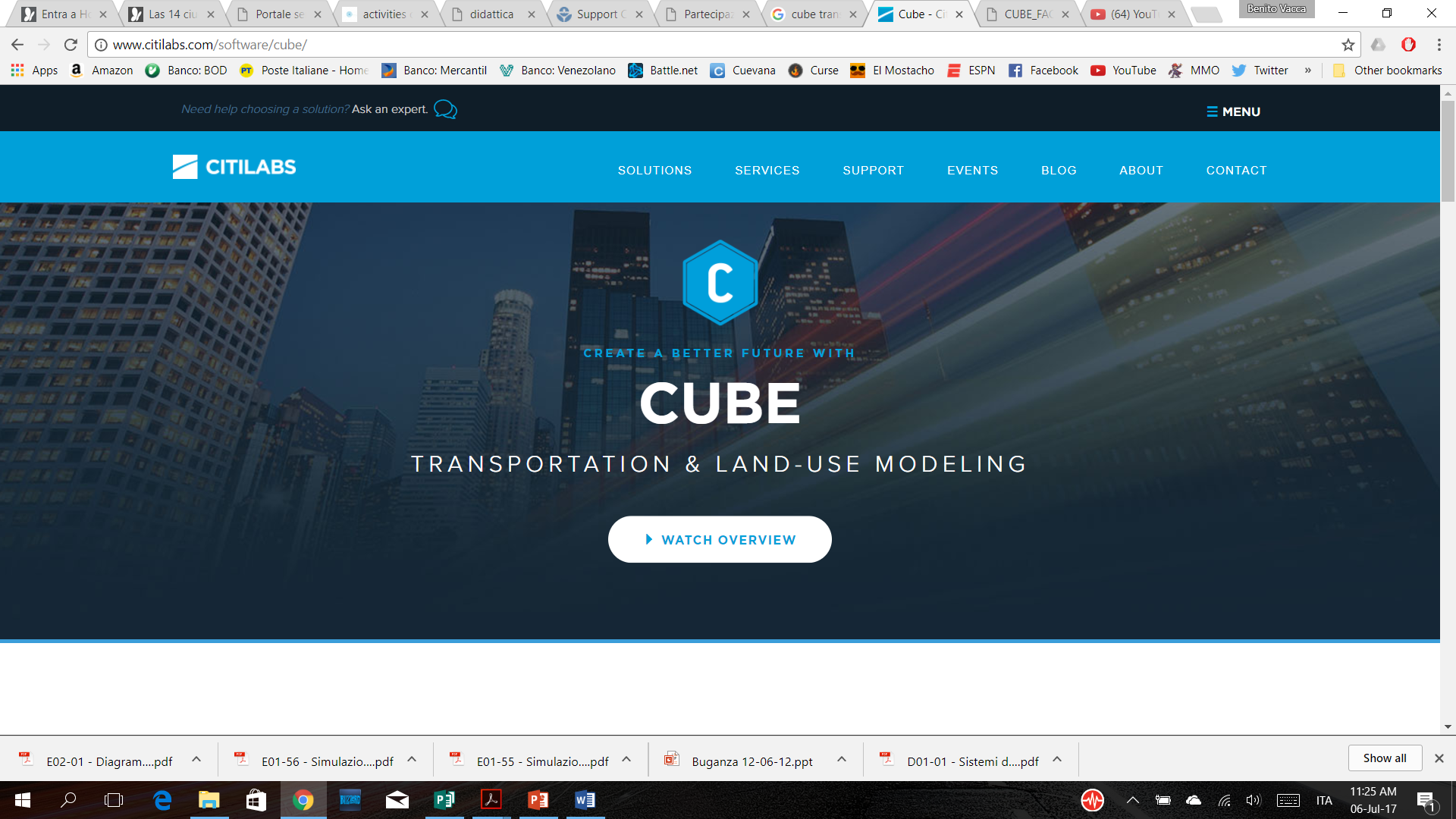 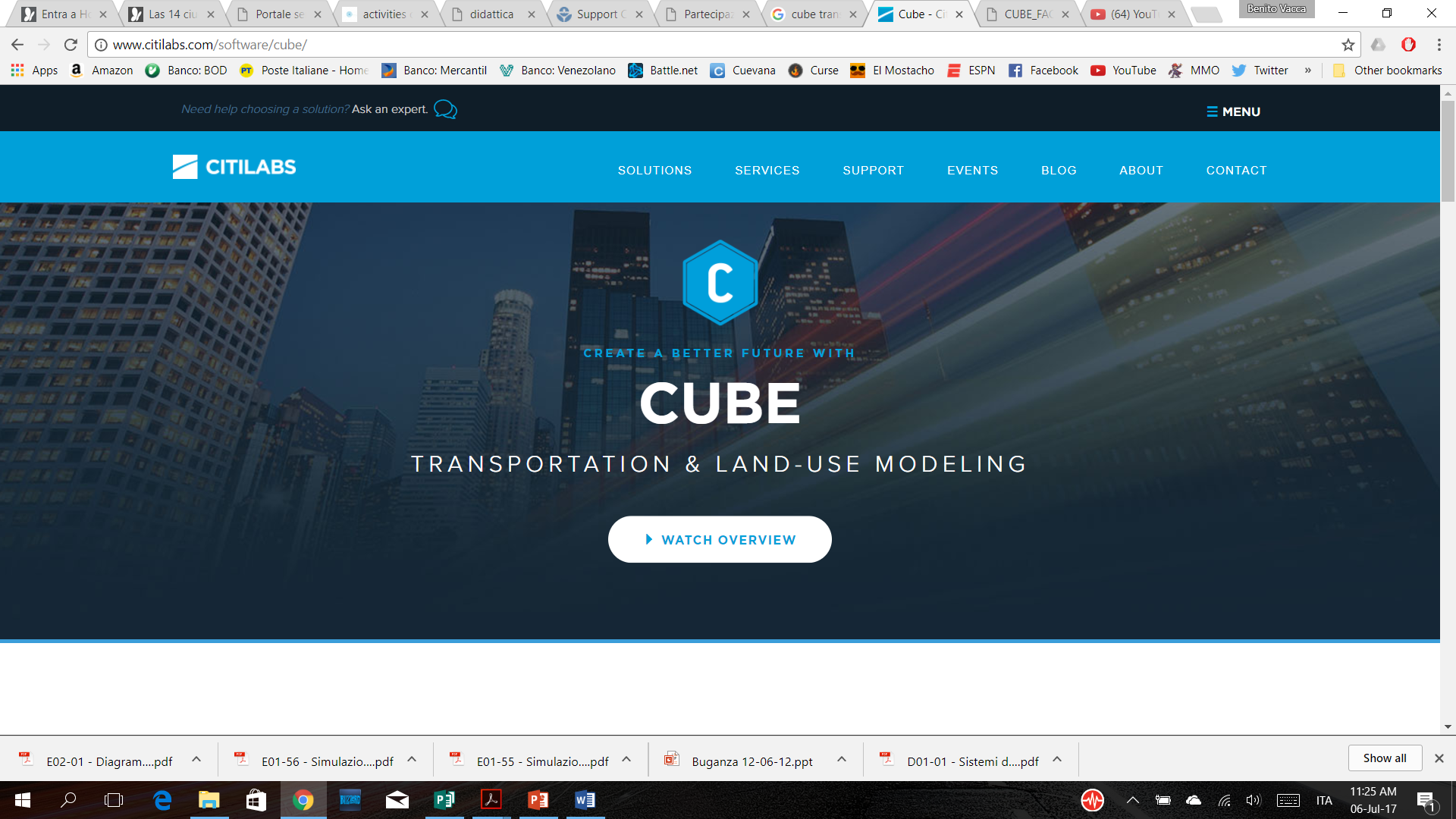 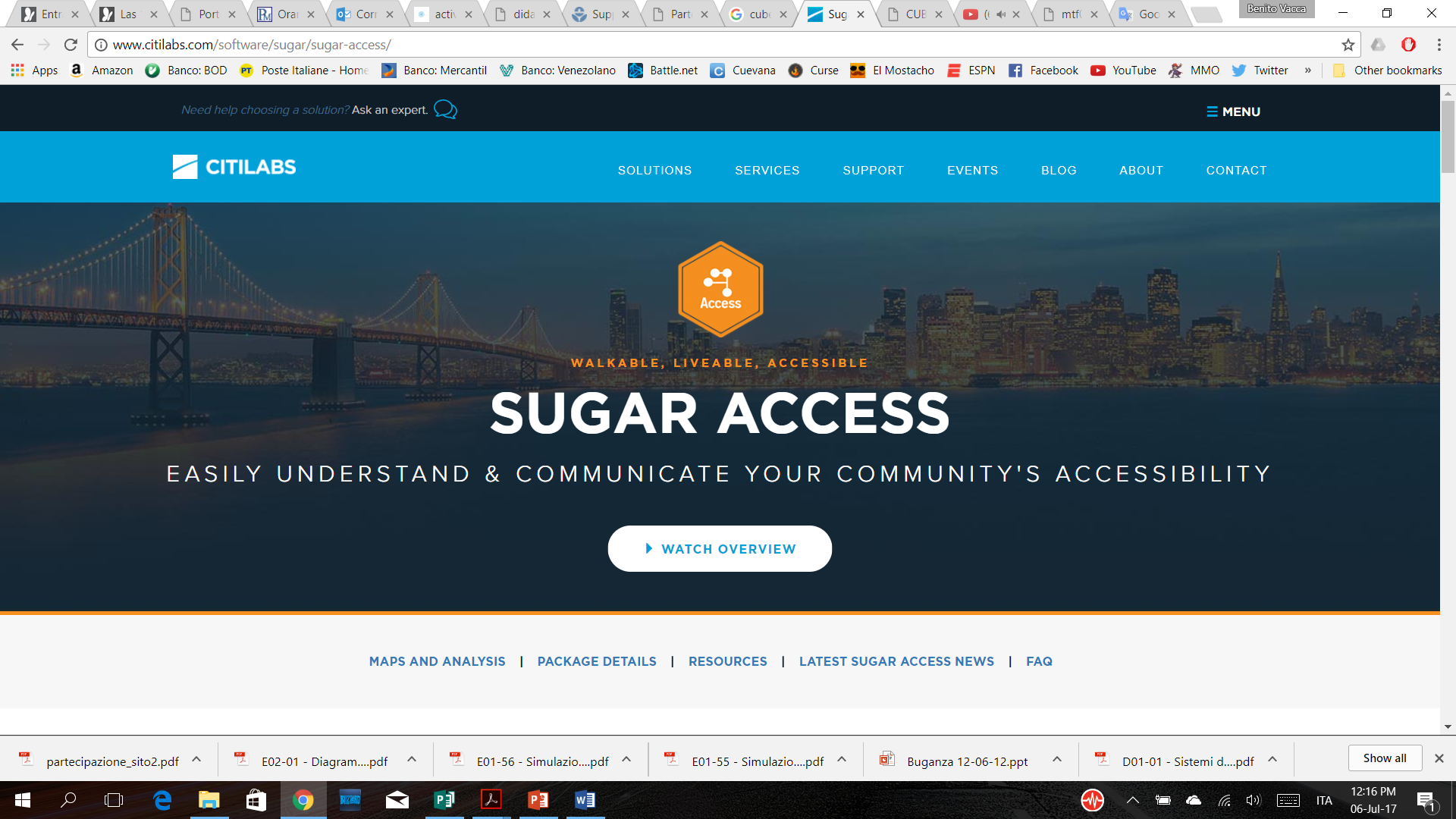 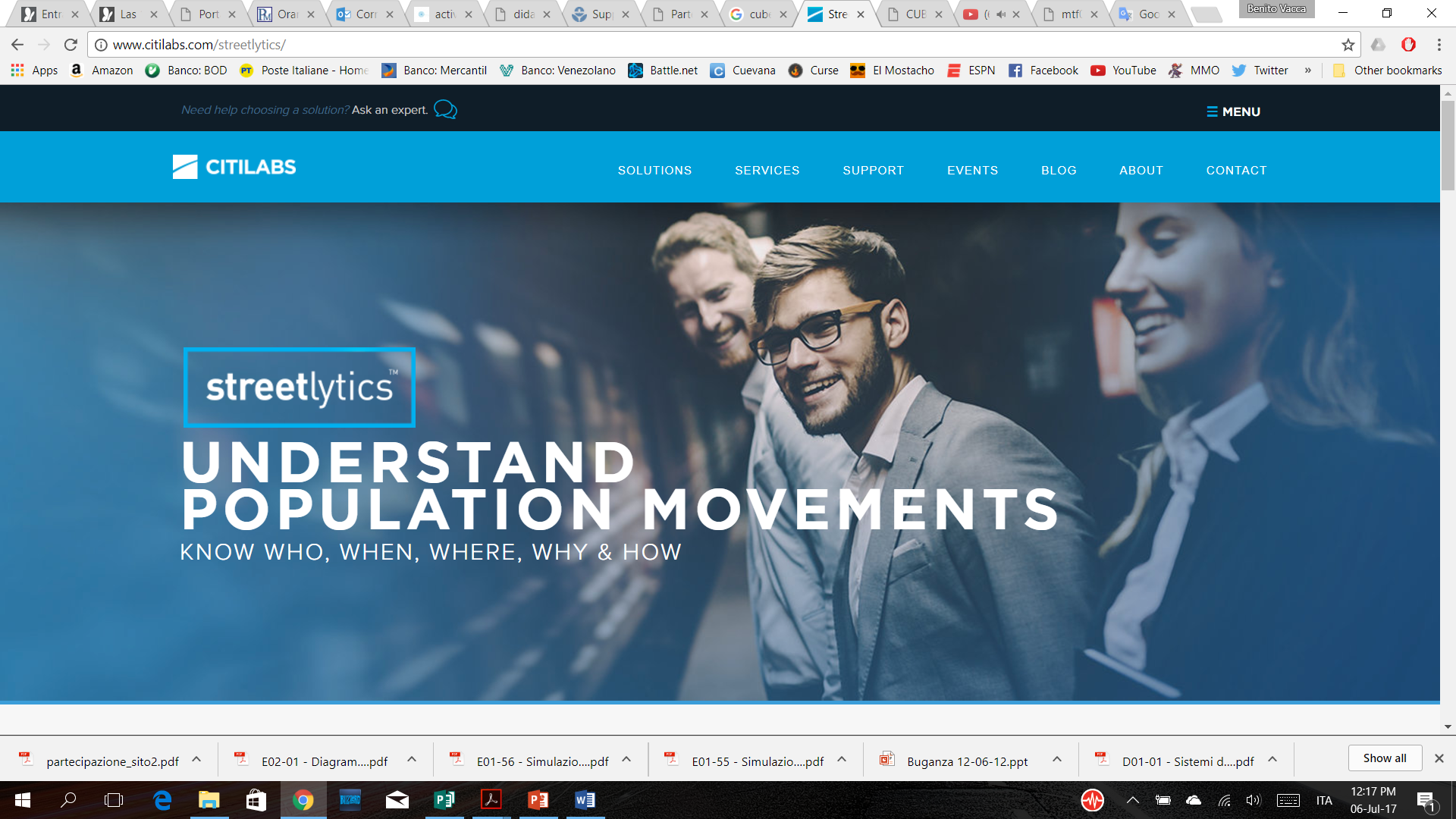 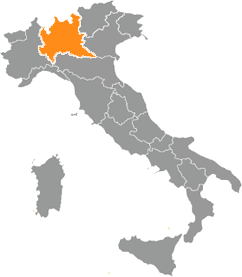 CITILABS è il fornitore a livello mondiale di analisi della mobilità per affari ed istituti di governo. Il suo HeadQuarter si trova a Sacramento USA, ma si trovano offici regionali in Atlanta, Tallahassee, Abu Dhabi e Milano.
1
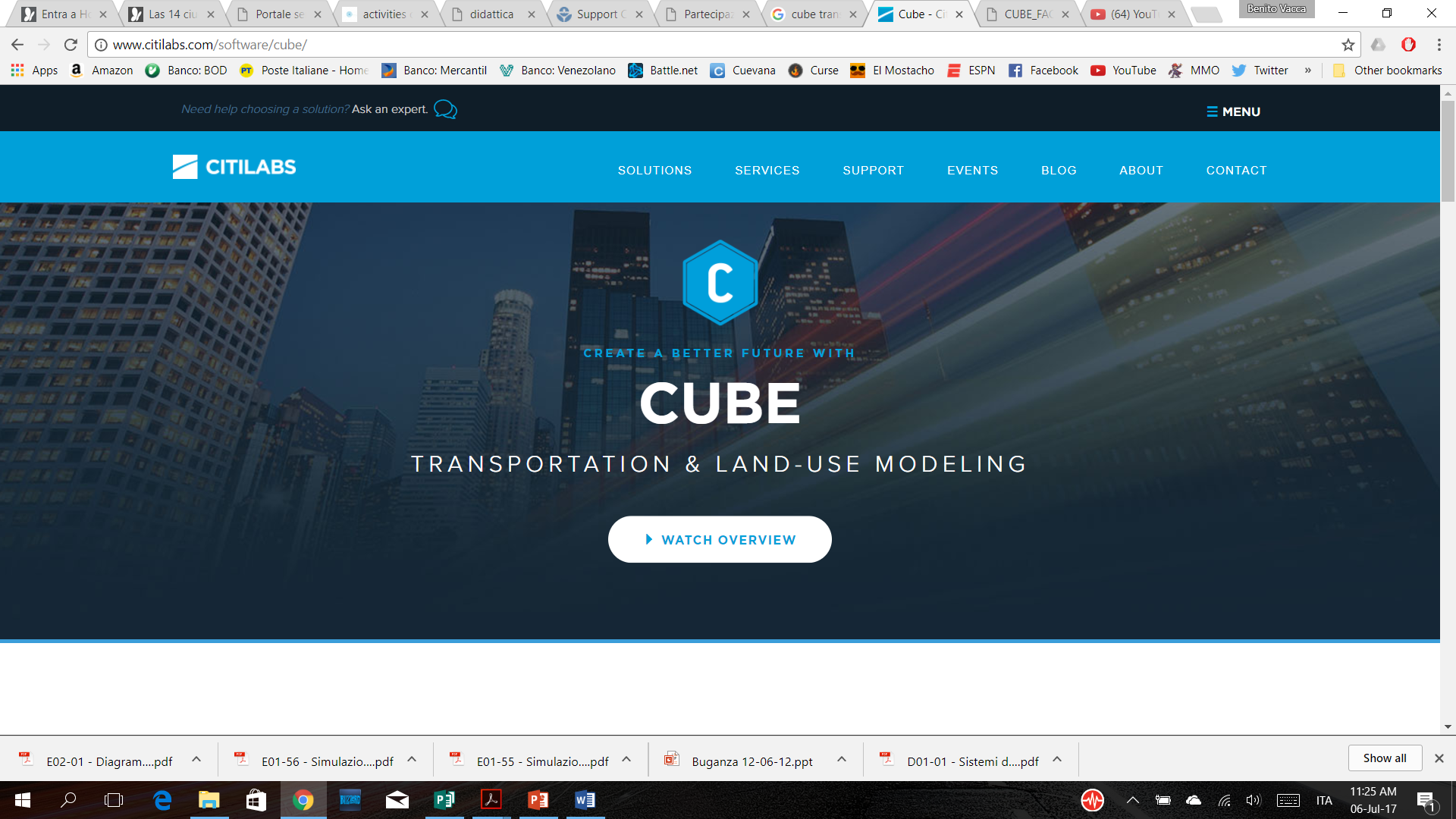 CUBE è uno dei software più utilizzato e completo per analisi dei sistemi di trasporto nel mondo.
CUBE realizza simulazione di problemi combinatori, dove esplora tutto l’insieme ammissibile per determinare la soluzione ottima (minimo tempo, minima distanza, minimo consumo, ecc.) con informazione associata a un grafo (insieme di archi che connettano un insieme di nodi) che contiene una serie di informazioni che caratterizzano i vari elementi che si ritengono utili per la simulazione. 

Alcuni di essi sono definite fisiche o geometriche, per esempio lunghezza, numero di corsie e sensi di marcia della strada rappresentata dal arco. Anche  caratteristiche dei nodi.

Altre informazione vengono definite come funzionali rappresentano fenomeni o fattori astratti quantificabili dal punto di vista del loro funzionamento, per esempio velocità di flusso e capacità. Anche per i nodi.
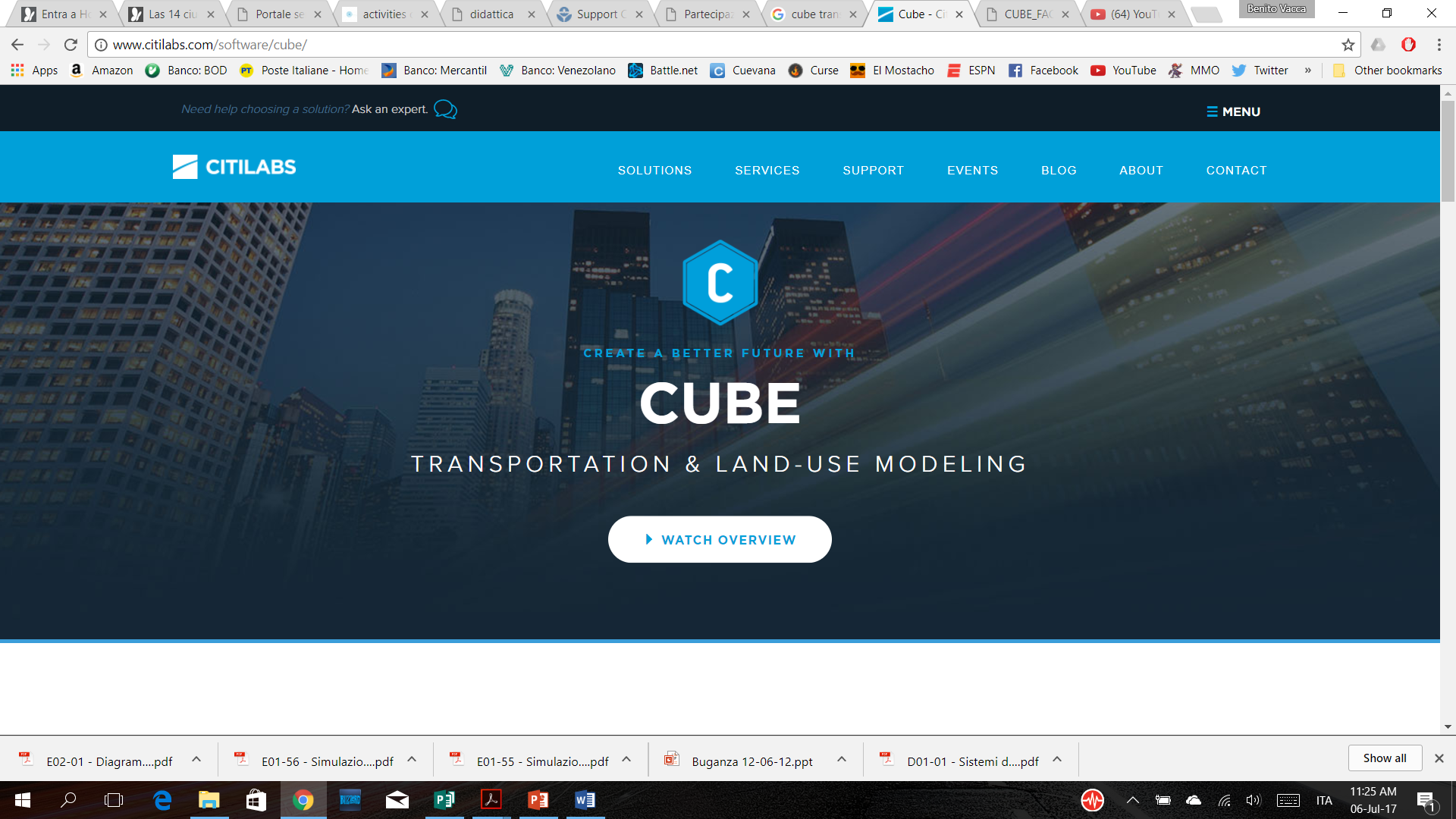 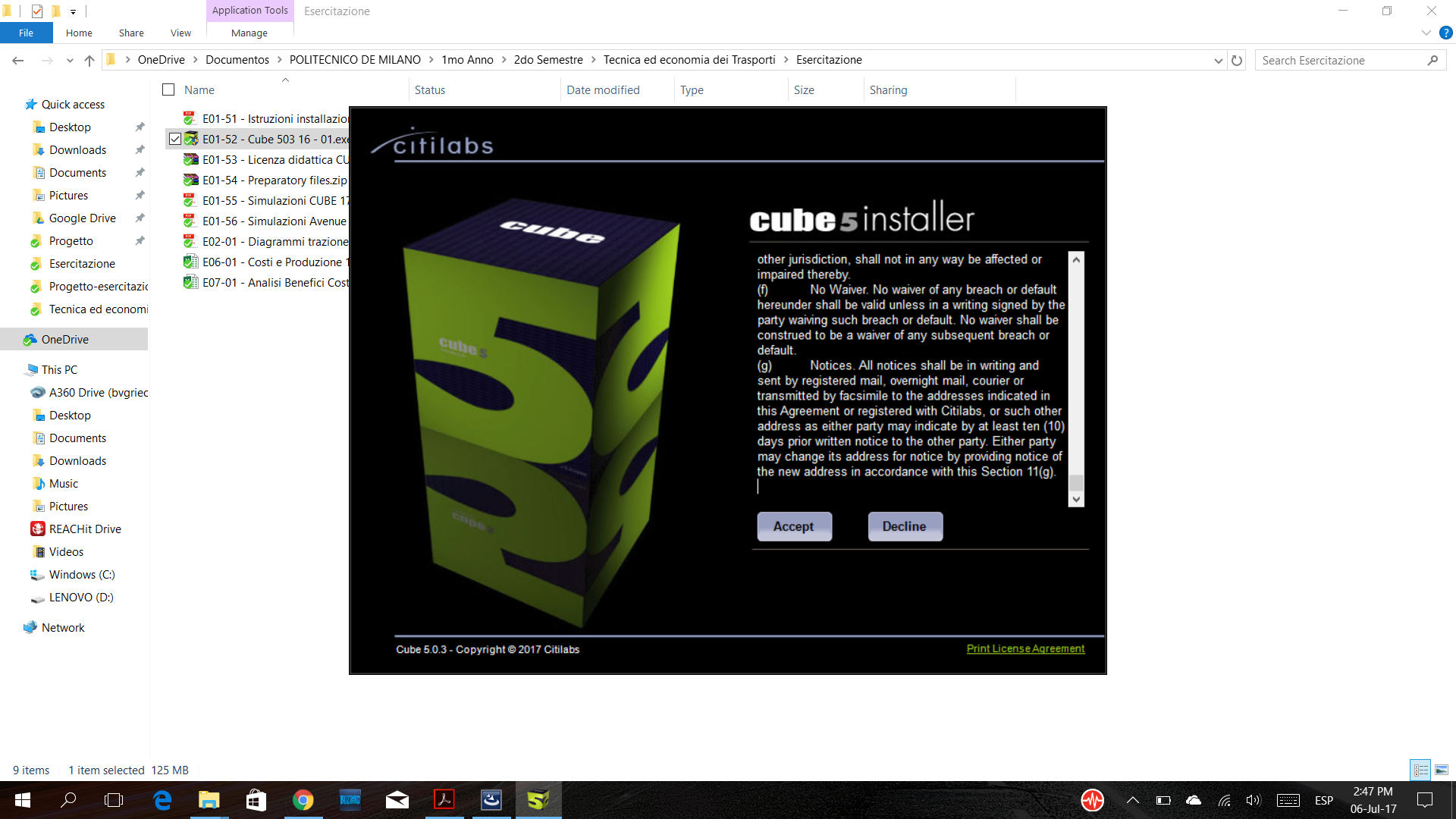 2
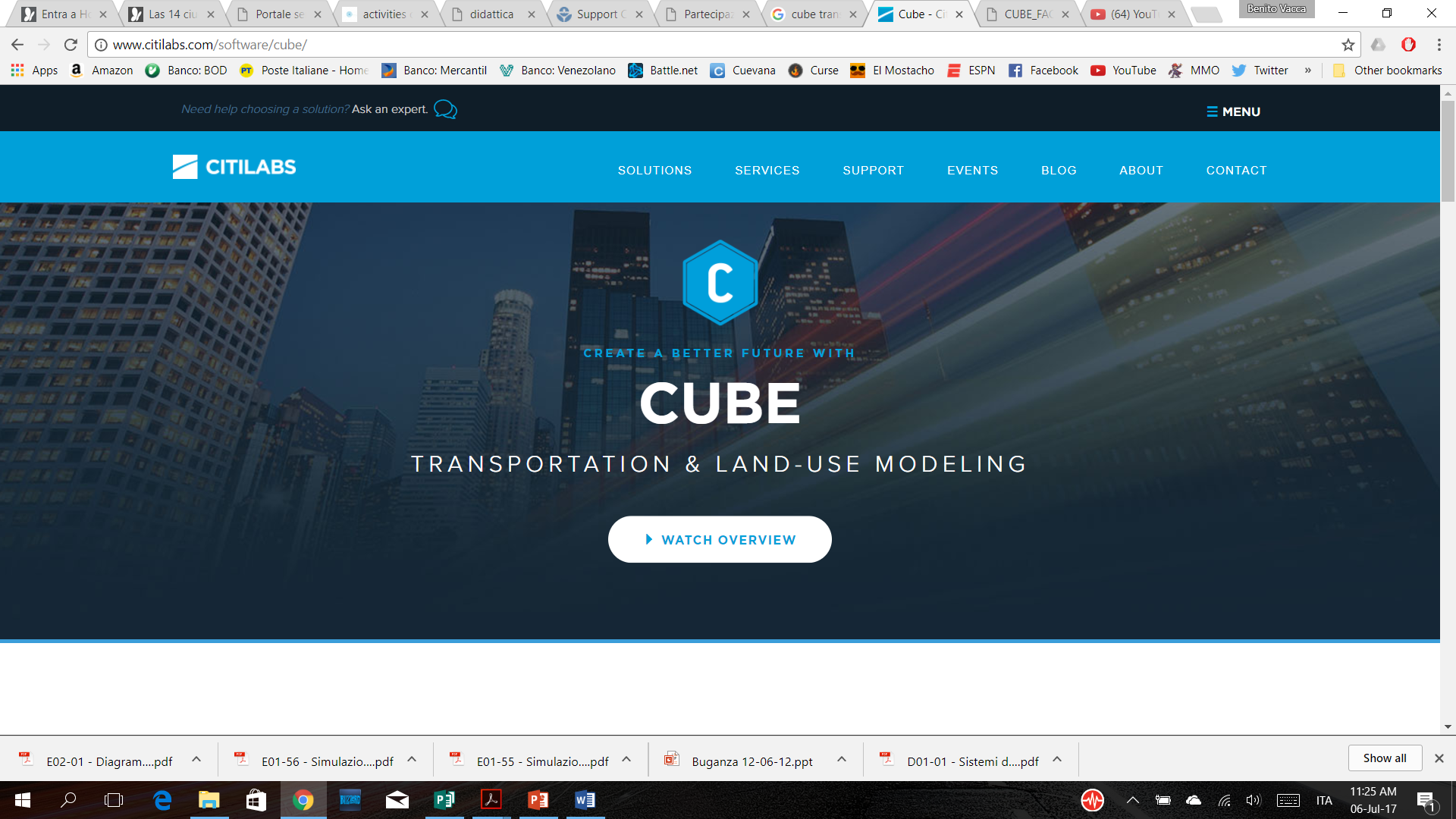 È possibile la creazione di una rete (grafo) semplice, anche l’uso di una già esistente grazie alla integrazione e compatibilità con il software GIS, e tecnologia ArcGIS da ESRI. CUBE offre una perfetta integrazione della valutazione dei tempi di viaggio, simulazione di traffico e di trasporto.
CREAZIONE DI RETE (GRAFO)
L’USO DI UNA RETE (GRAFO) DA ArcGIS. TRASFORMANDO UNA RETE ESISTENTE DA UN DOCUMENTO .SHP A UNO .NET
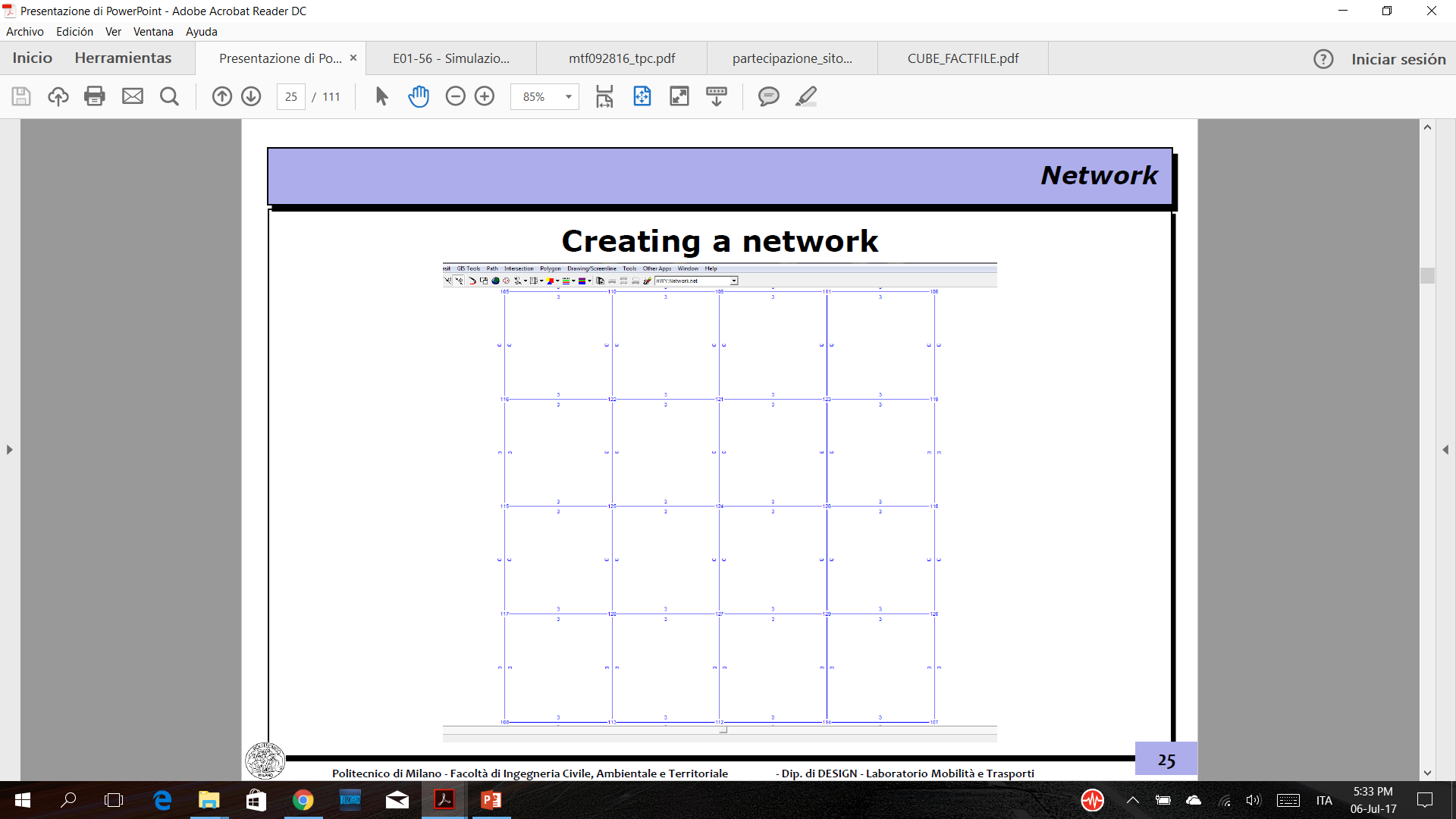 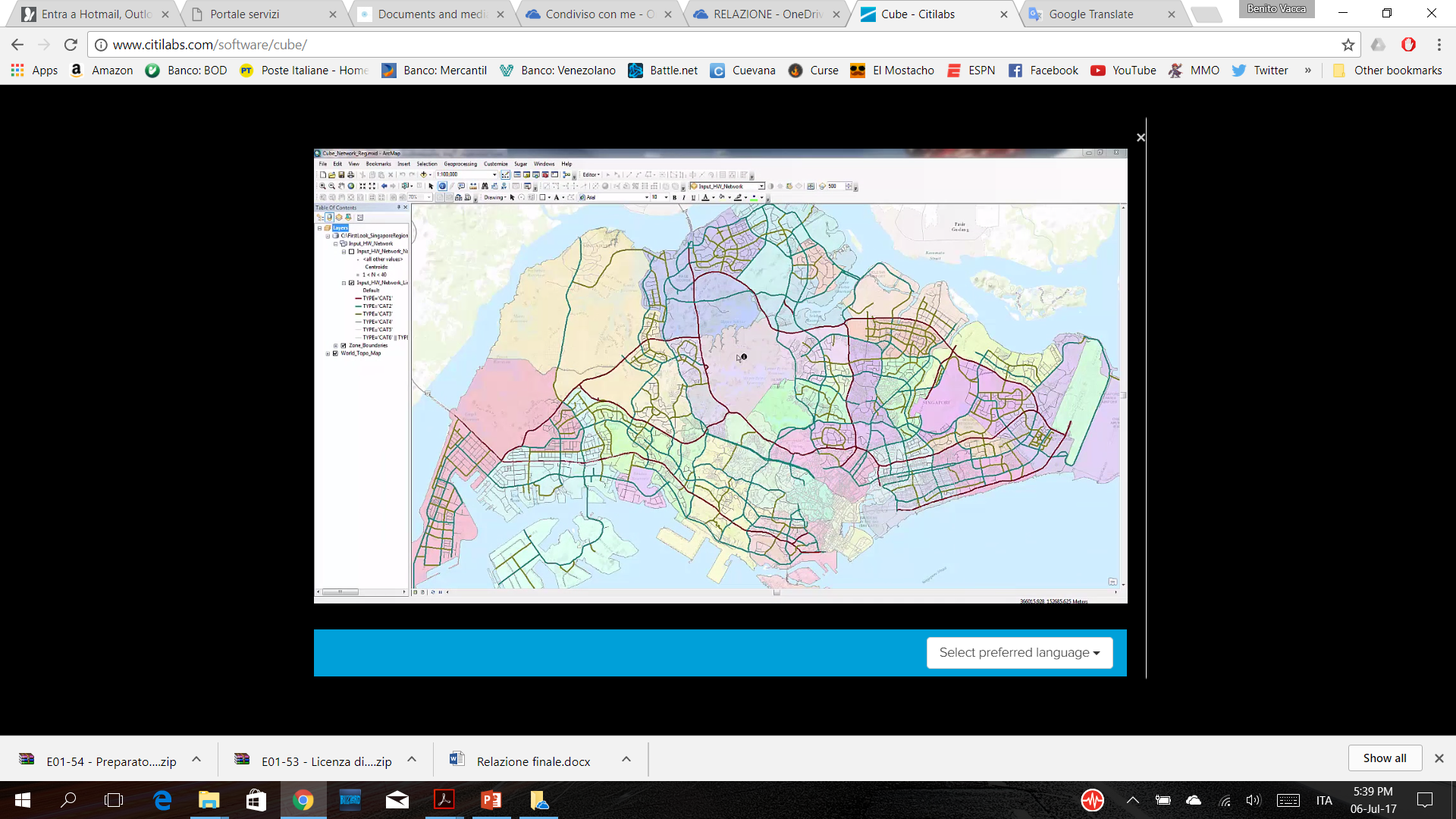 ARCO
NODO
3
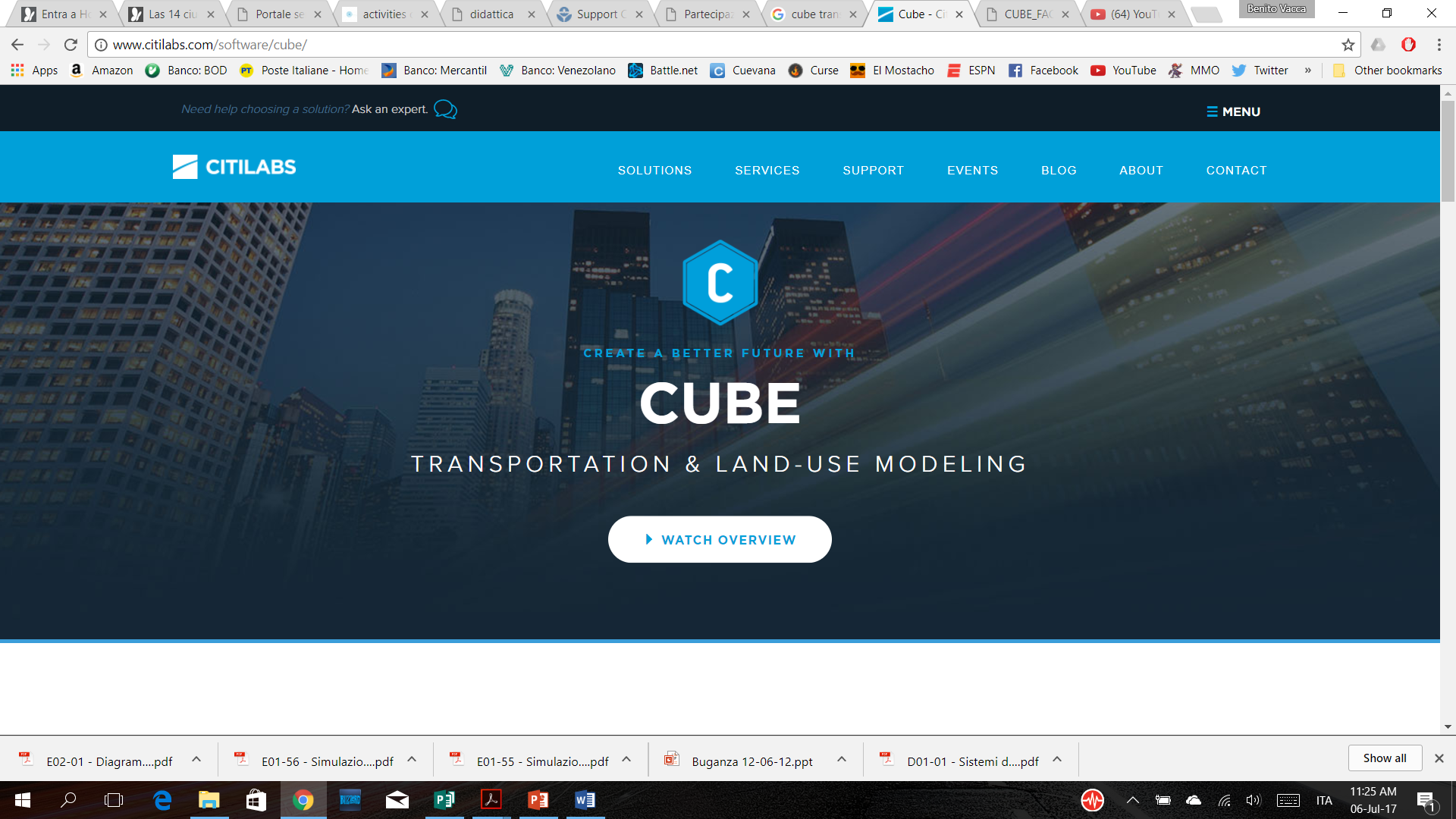 CUBE ha la capacità di rispondere alla maggioranza delle domande che si fanno in un progetto di pianificazione e modellazione di ingegneria di trasporto
Inserimento di un nuovo arco nel sistema. Se viene realizzato, come influenza la rete globale?

Valuta la congestione dell'area e come influenza la rete globale

Valuta se l'inserimento di altra modalità di trasporto possa diminuire la congestione globale.

Quanto reddito (introiti) si può generare con l'incremento dei pedaggi nel arco

Come influenza un aumento del pedaggio nel uso del sistema alternativo di trasporto
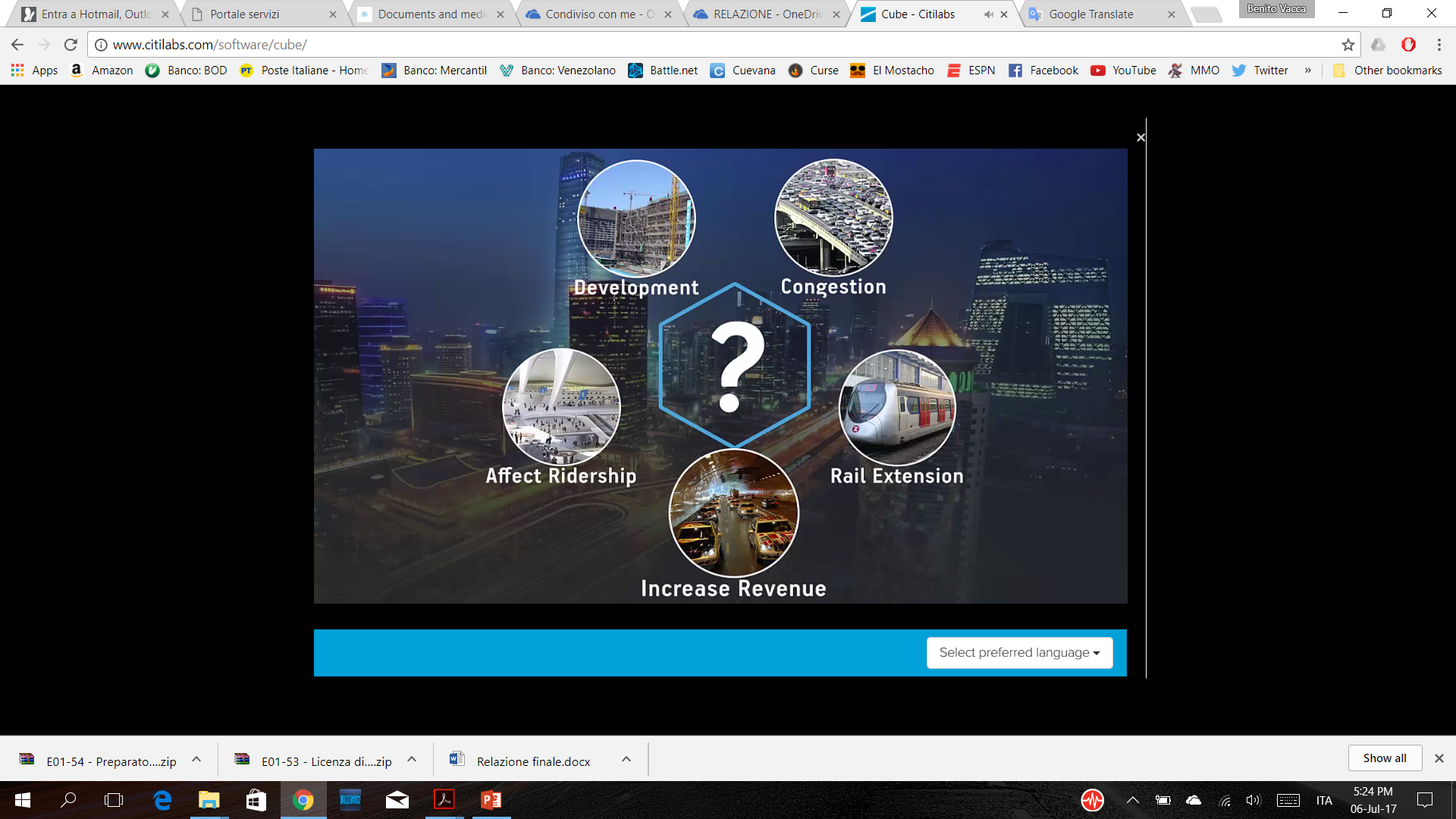 4
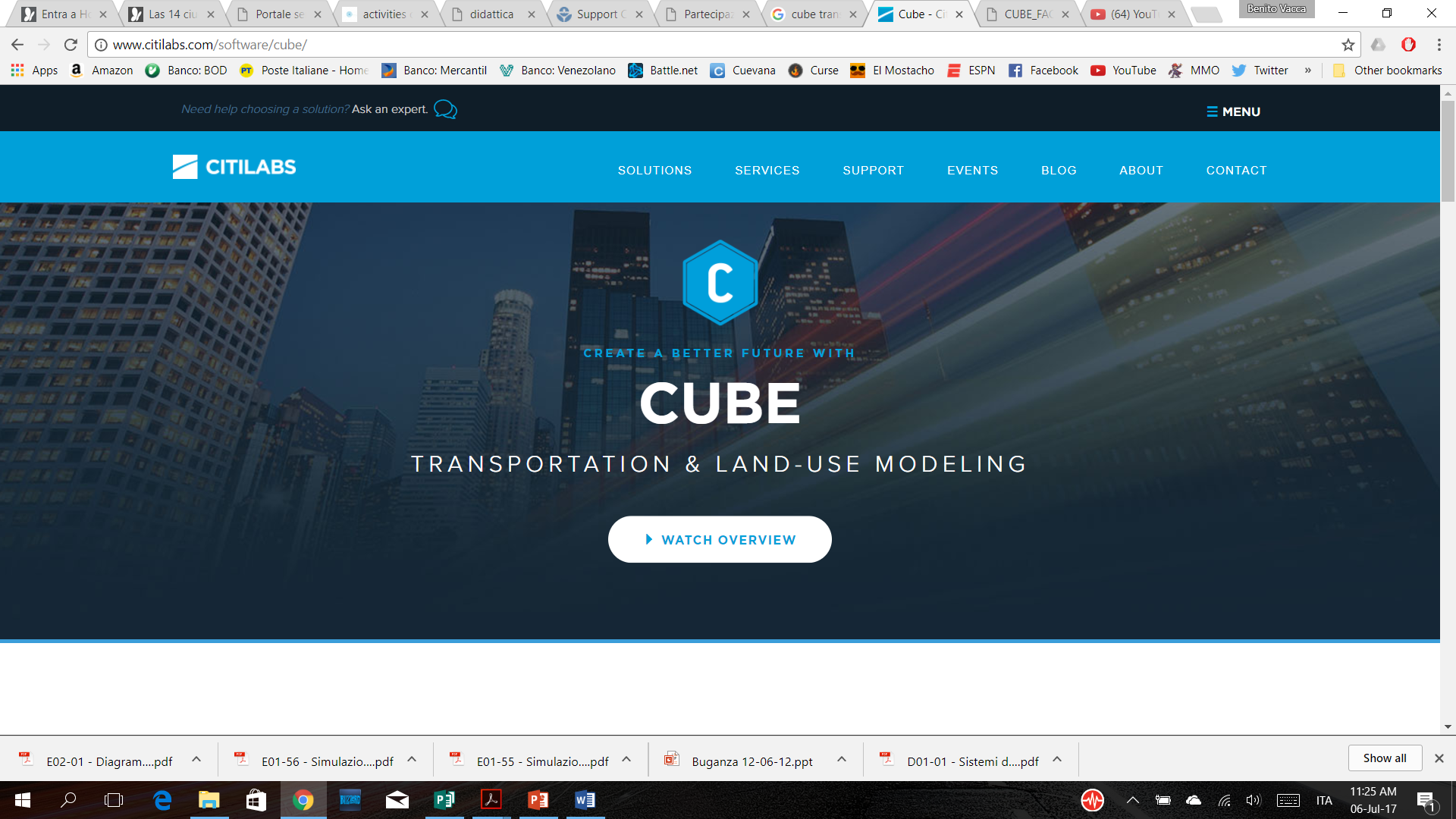 CUBE è una famiglia di software semplici da utilizzare che forniscono una miglior comprensione della pianificazione di sistemi di trasporto. L'usuario combina la sua interfaccia di CUBE BASE con qualcun’altra estensione di CUBE a secondo dell’obiettivo di pianificazione
CUBE VOYAGER

CUBE AVENUE
CUBE ANALYST
ottimizzazione
CUBE LAND
Pianificazione territoriale
CUBE BASE
INTERFACCIA DEL SISTEMA 
CUBE BASE

MODELLAZIONE DI DOMANDA
CUBE VOYAGER, urbana, regionale, domande di lunghe distanze ed assegnazioni  
CUBE LAND, l’uso del territorio
CUBE CARGO, domanda di merci 

SIMULAZIONE
CUBE AVENUE
CUBE DYNASIM
CUBE CLUSTER
CUBE ANALYST & ANALYST DRIVE
CUBE CARGO
Domanda merci
CUBE DYNASIM
Micro simulazione
5
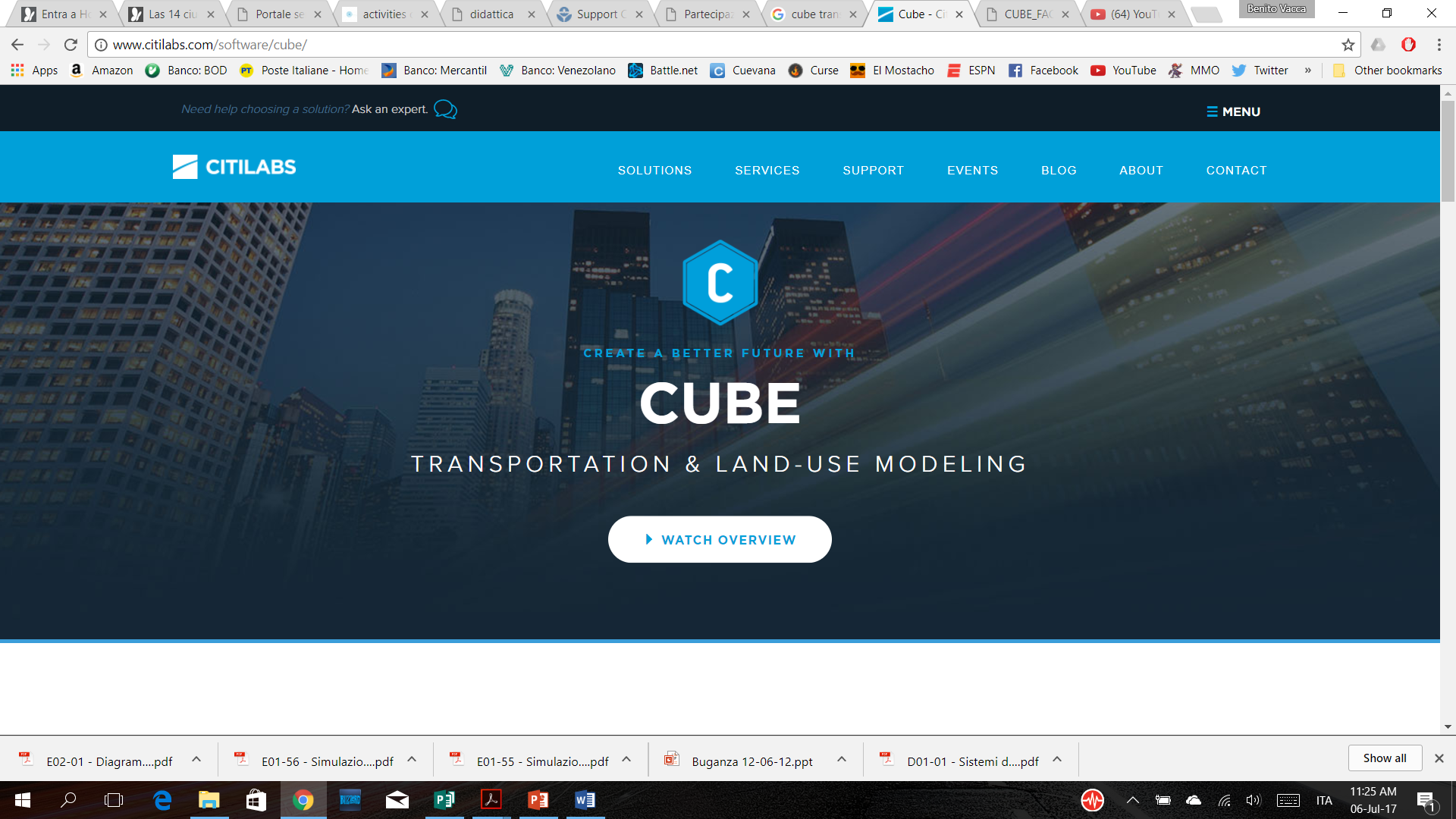 Questo studio si focalizza nel utilizzo di una interfaccia CUBE BASE con una modellazione di domanda CUBE VOYAGER e simulazione CUBE AVENUE.
È stata utilizzata una licenza didattica per un mese, il software è a pagamento. Software versione 5.0
CUBE AVENUE è il programma utilizzato per l'esecuzione delle assegnazioni della dinamica del traffico. È derivato dal CUBE VOYAGER con comandi addizionali per le assegnazioni. Utilizza un costruttore dei percorsi con restrizioni di capacità per modellare la ricerca di percorsi da parte dei guidatori e modificare tali percorsi in base all'esperienza.
Tuttavia, per valutare i costi generati da un insieme di decisioni di instradamento, CUBE AVENUE simula il movimento dei veicoli attraverso la rete.
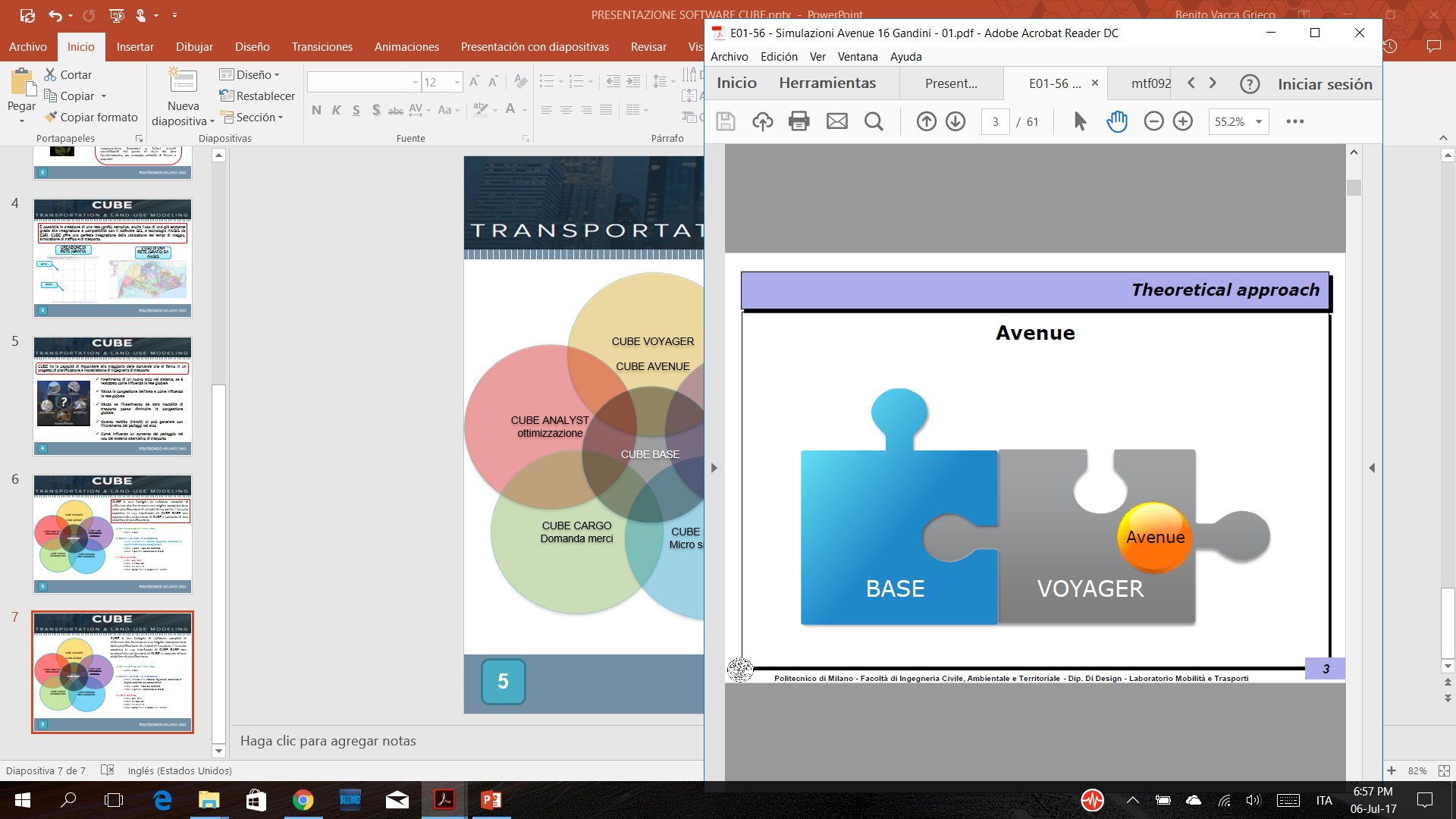 CARATTERISTICHE HARDWARE E SOFTWARE:
Cube permette la facilità di utilizzare altre software standardizzati includendo ArcGIS di ESRI e varie Microsoft Office programs. 
75 MB di spazio è richiesto per la installazione di Cube Base e Cube Voyager. 
Se il computer può correre Windows, ha la sufficiente quantità di RAM per correre Cube Voyager
6
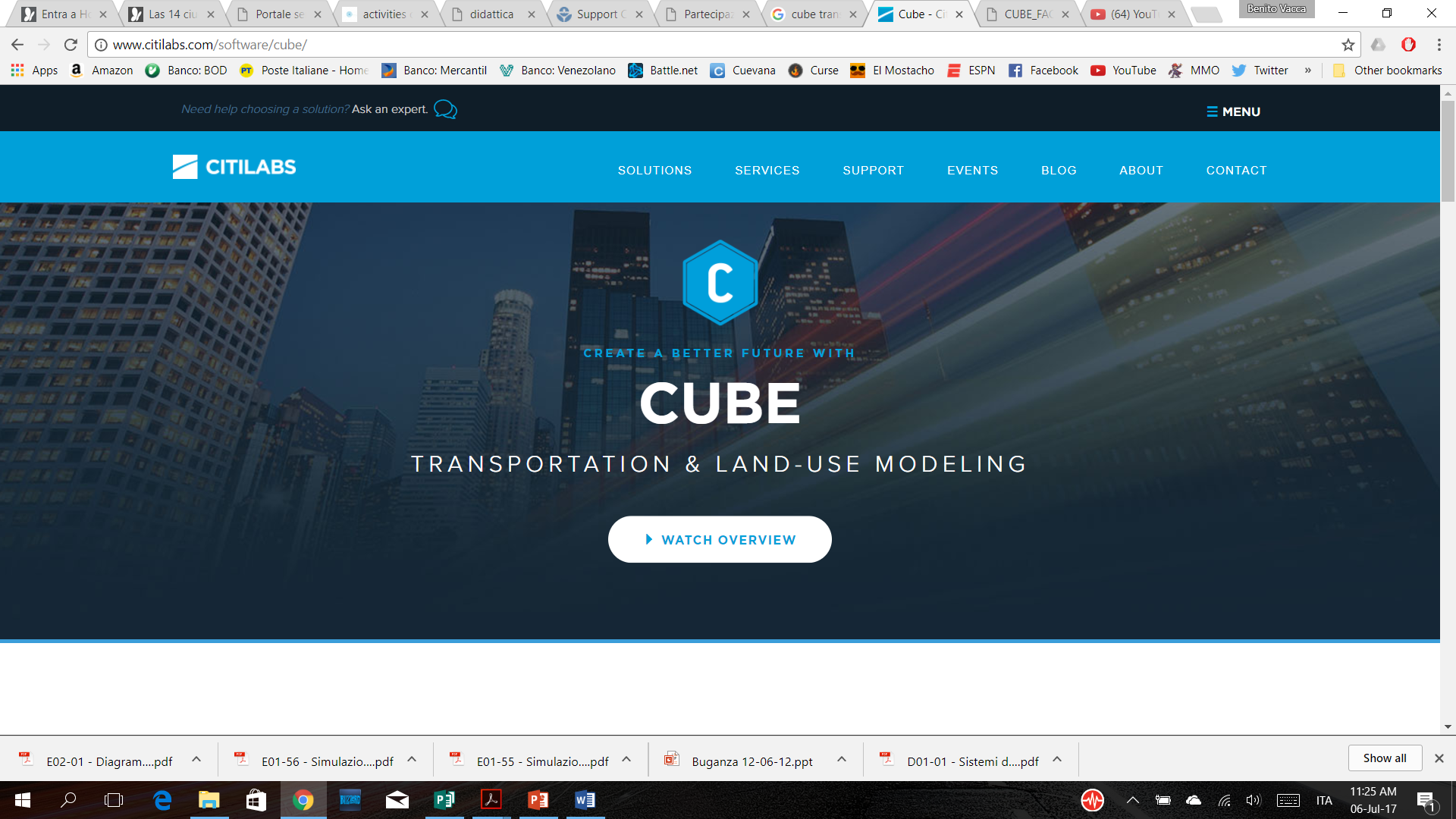 CUBE fornisce due modalità di lavoro:
DEVELOPER MODE: accesso a metodologie avanzate e tecniche per lo sviluppo dei modelli di trasporto.
APPLIER MODE: rapida e facile costruzione, testare e valutare gli scenari.
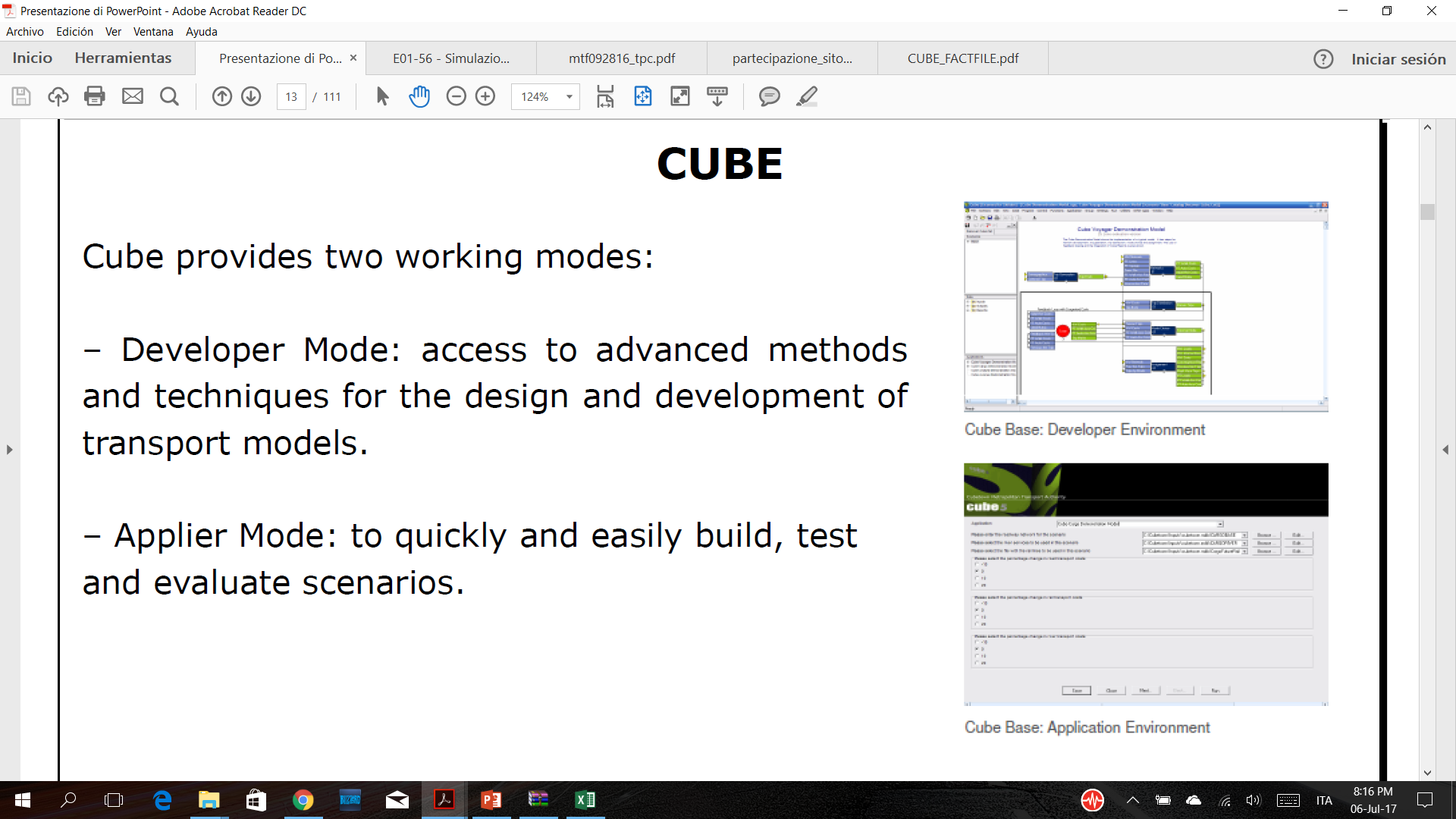 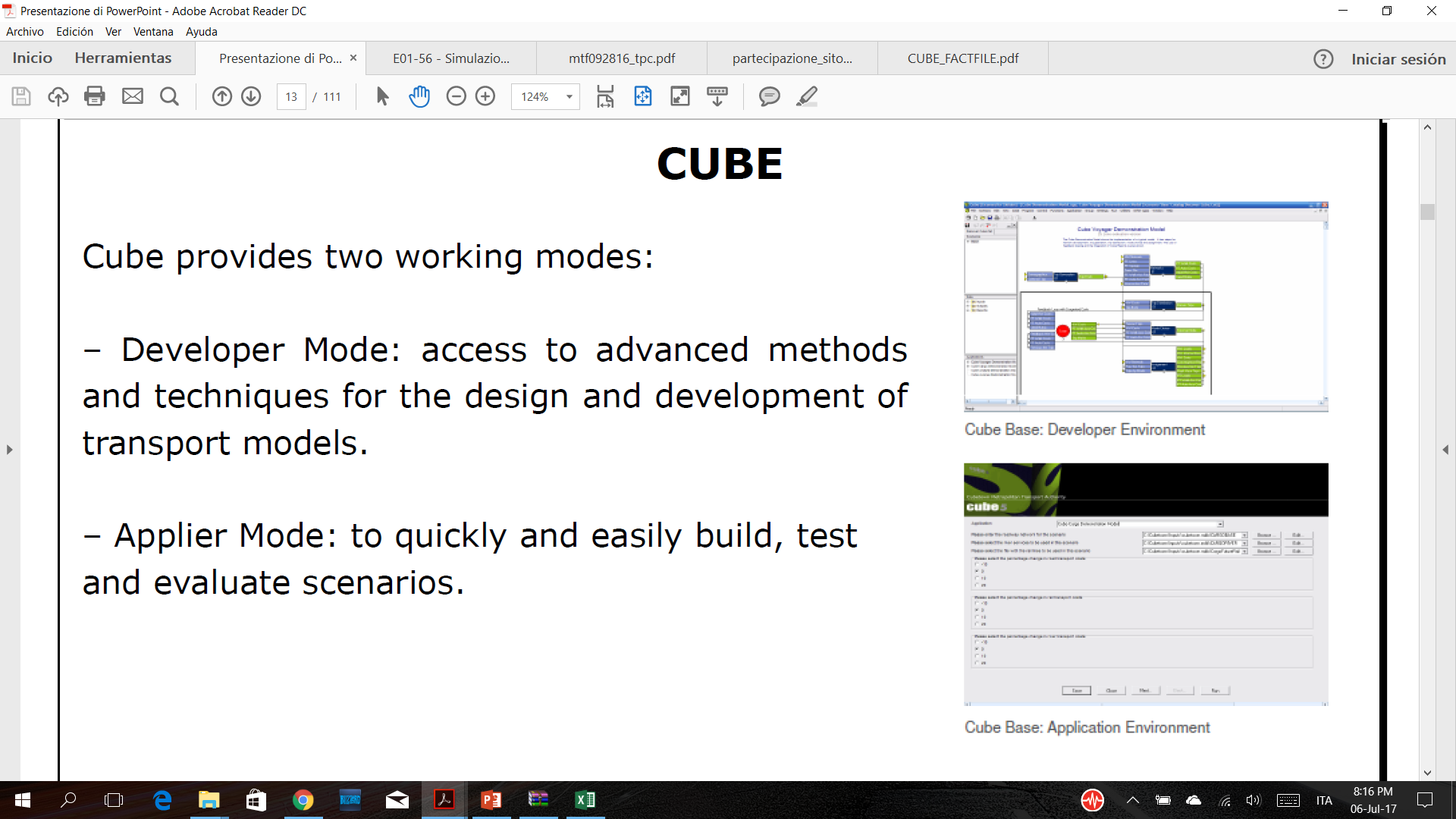 DEVELOPER MODE si possono aggiungere diversi programmi, per gestire efficientemente progetti complessi
7
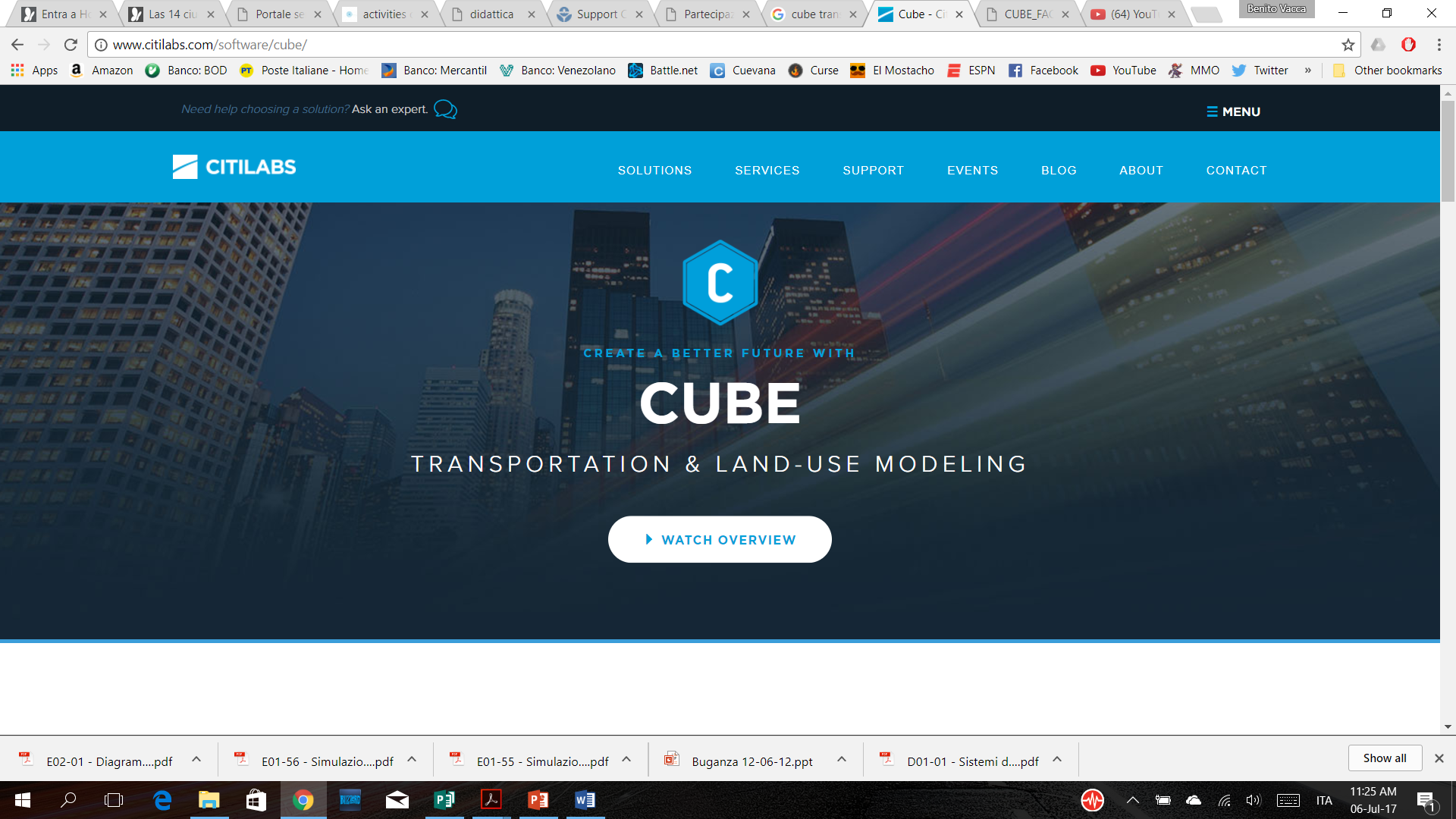 Si può vedere che gli output file di un programma frequentemente sono gli input di altro programma. Si può evidenziare con le direzioni delle frecce che distinguono le dipendenze.
INPUT
OUTPUT
PROGRAMMA 3
PROGRAMMA 1
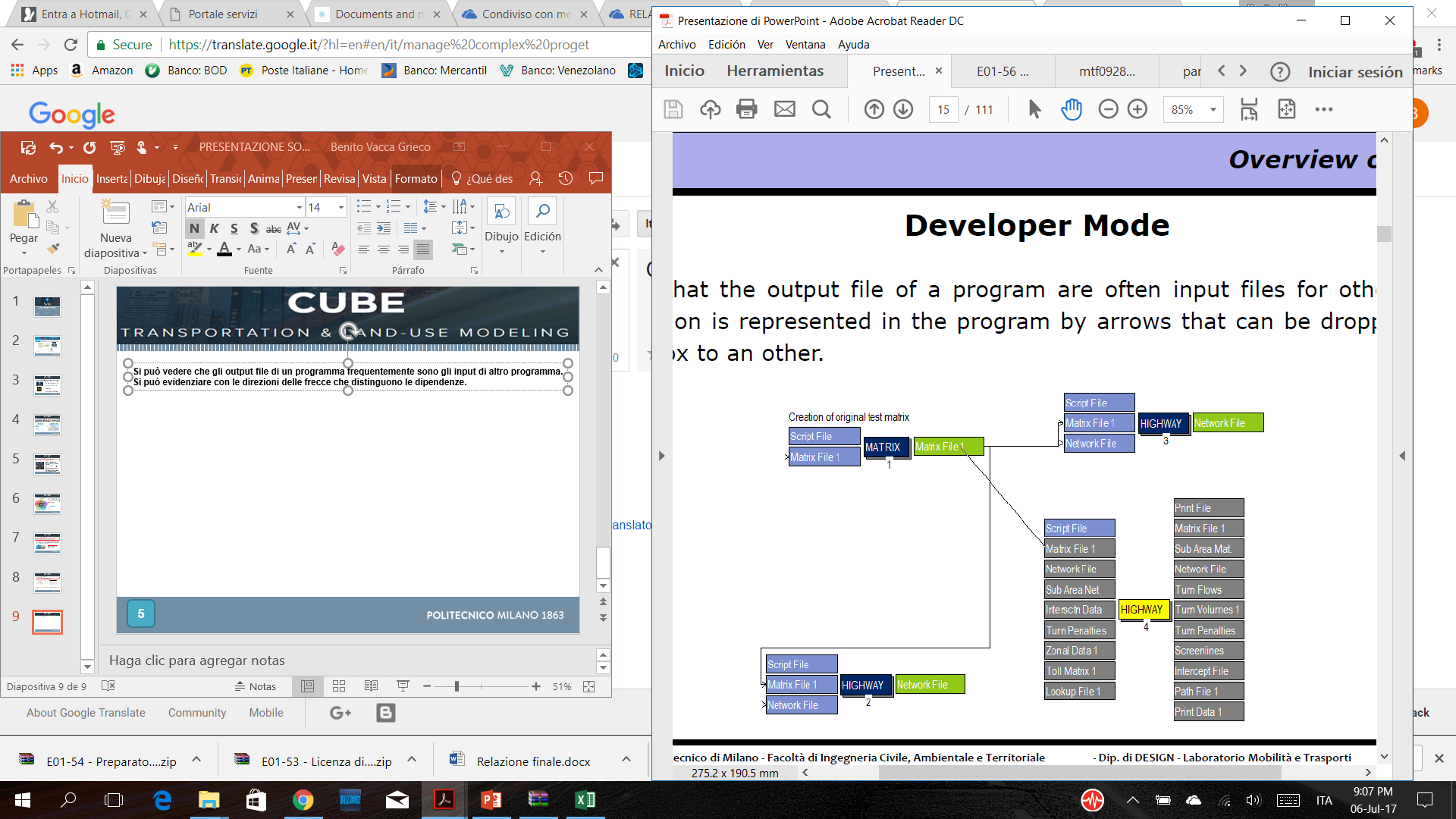 INPUT
OUTPUT
INPUT
OUTPUT
PROGRAMMA 4
INPUT
OUTPUT
PROGRAMMA 2
8
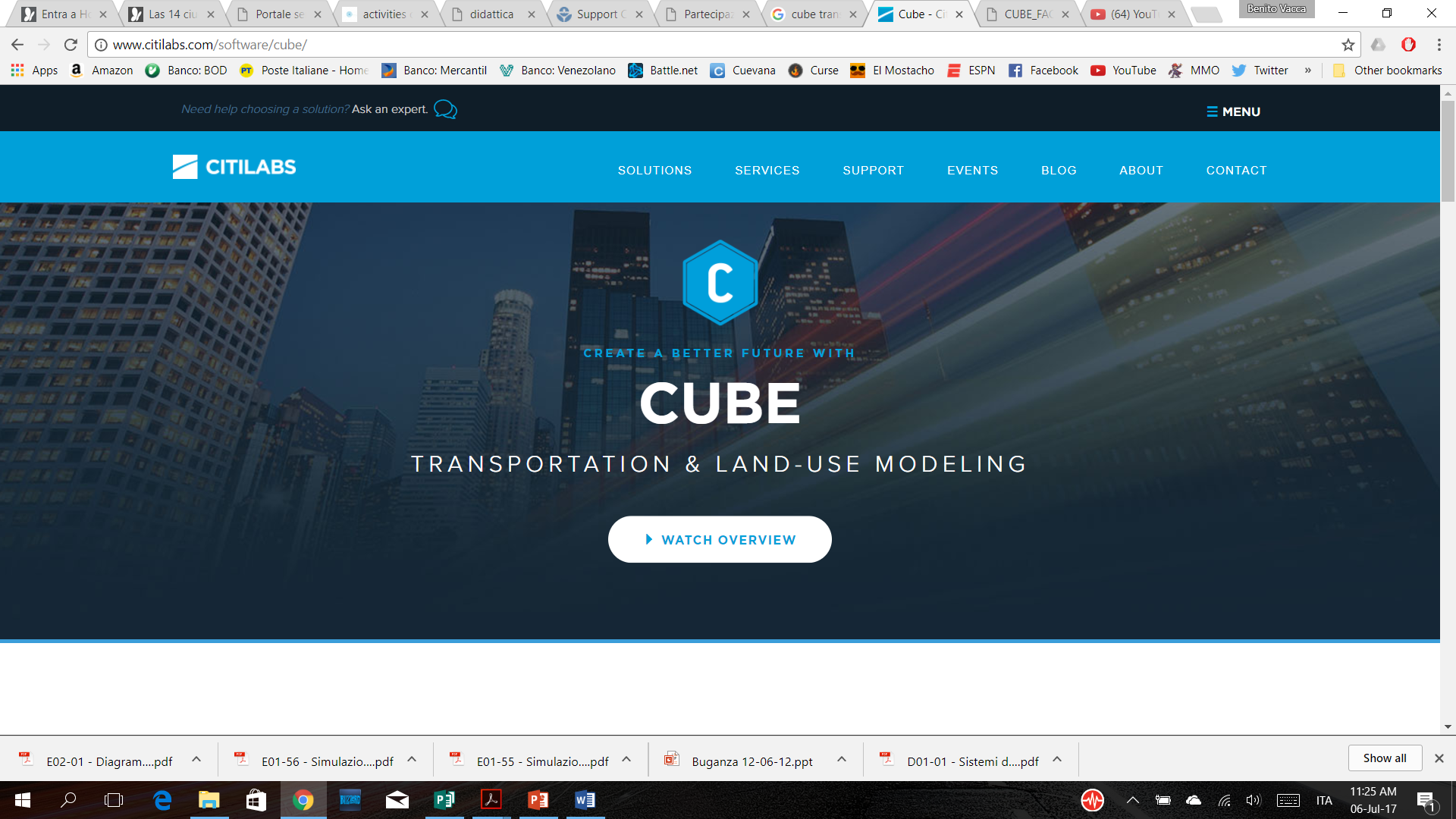 INPUT DATA
Questi dati di ingresso sono i dati tipici per un modello di domanda di traffico e offerta.
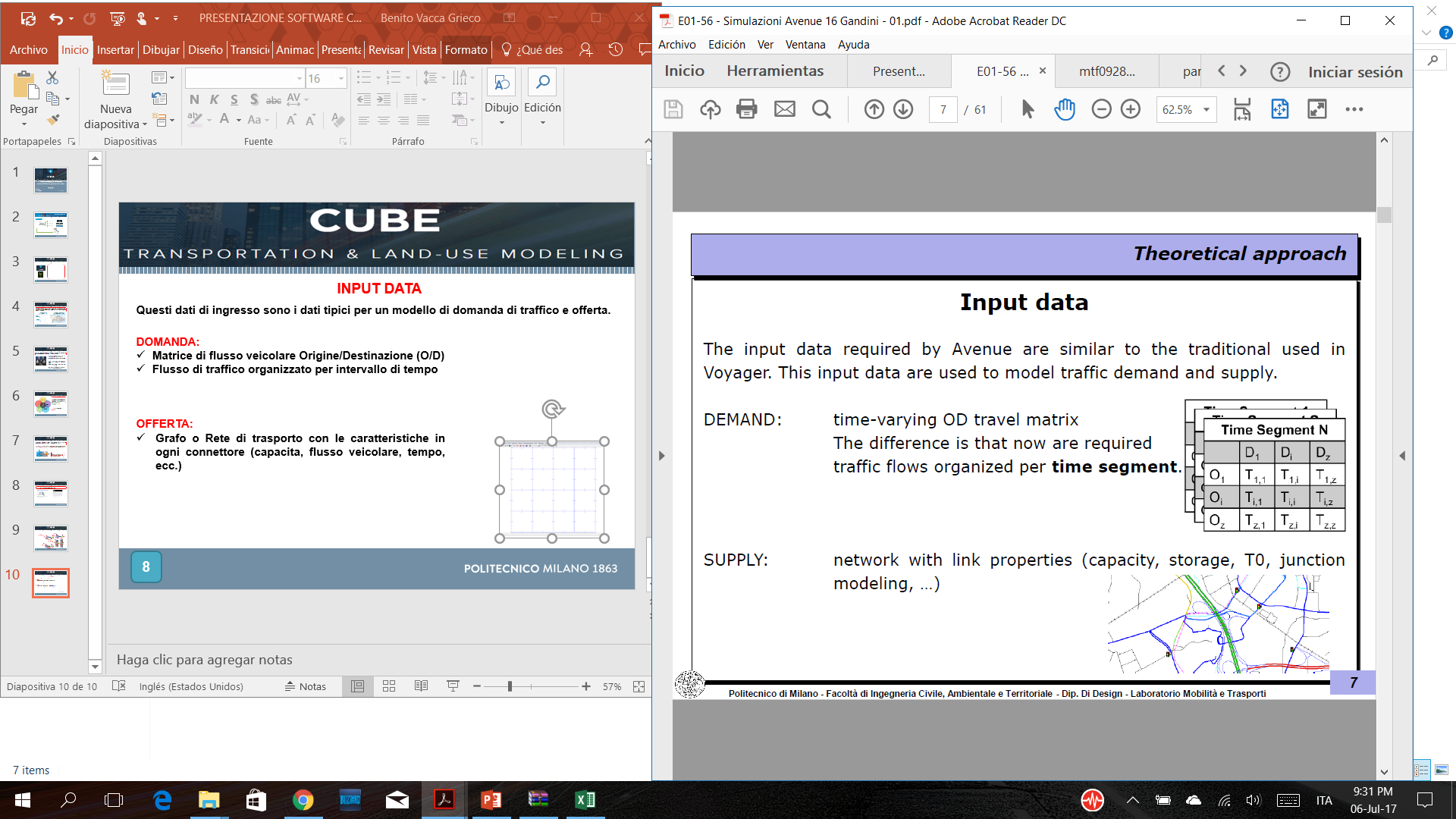 DOMANDA:
Matrice di flusso veicolare Origine/Destinazione (O/D)
Flusso di traffico organizzato per intervallo di tempo



OFFERTA:
Grafo o Rete di trasporto con le caratteristiche in ogni connettore (capacita, flusso veicolare, tempo, ecc.)
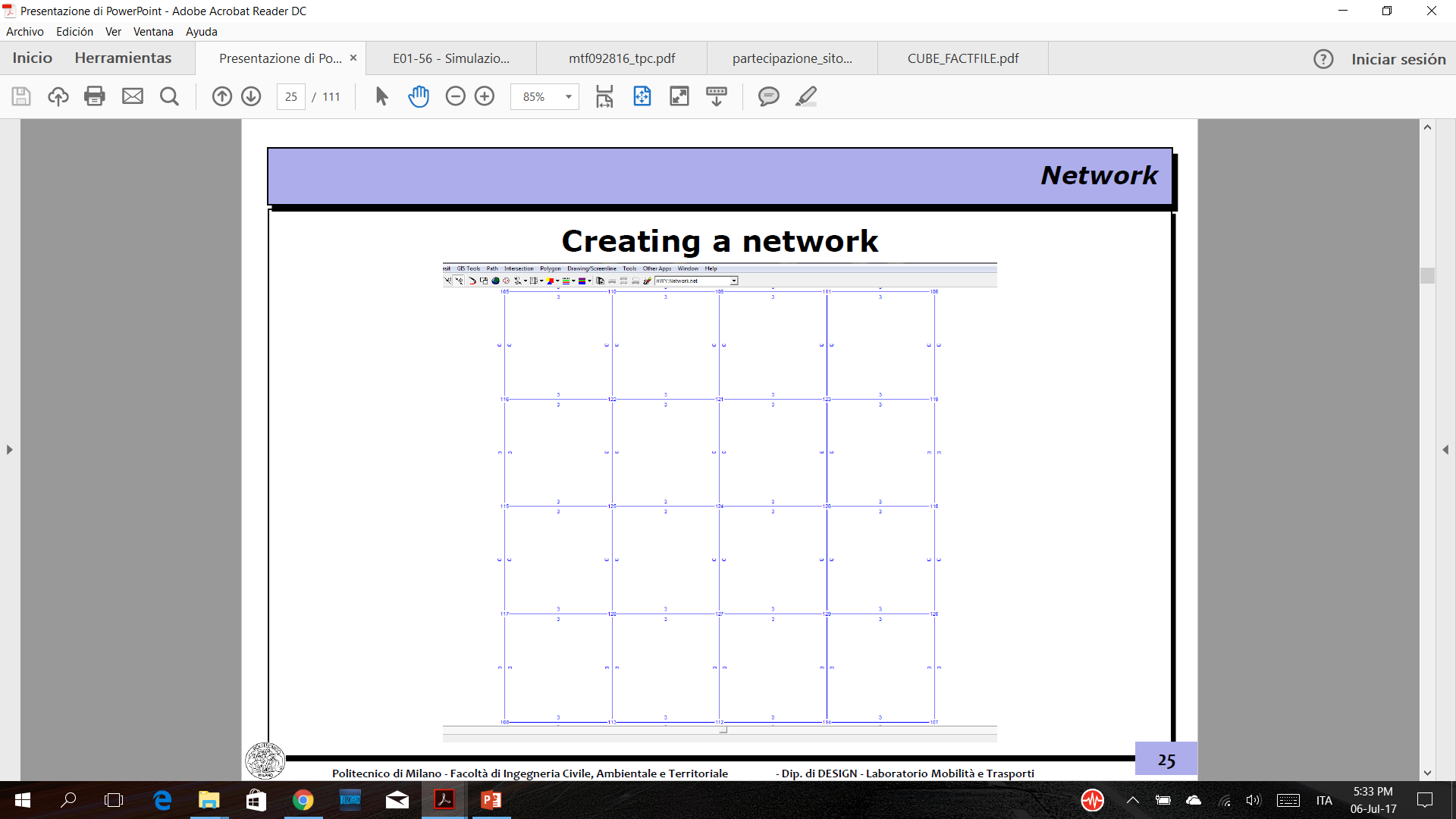 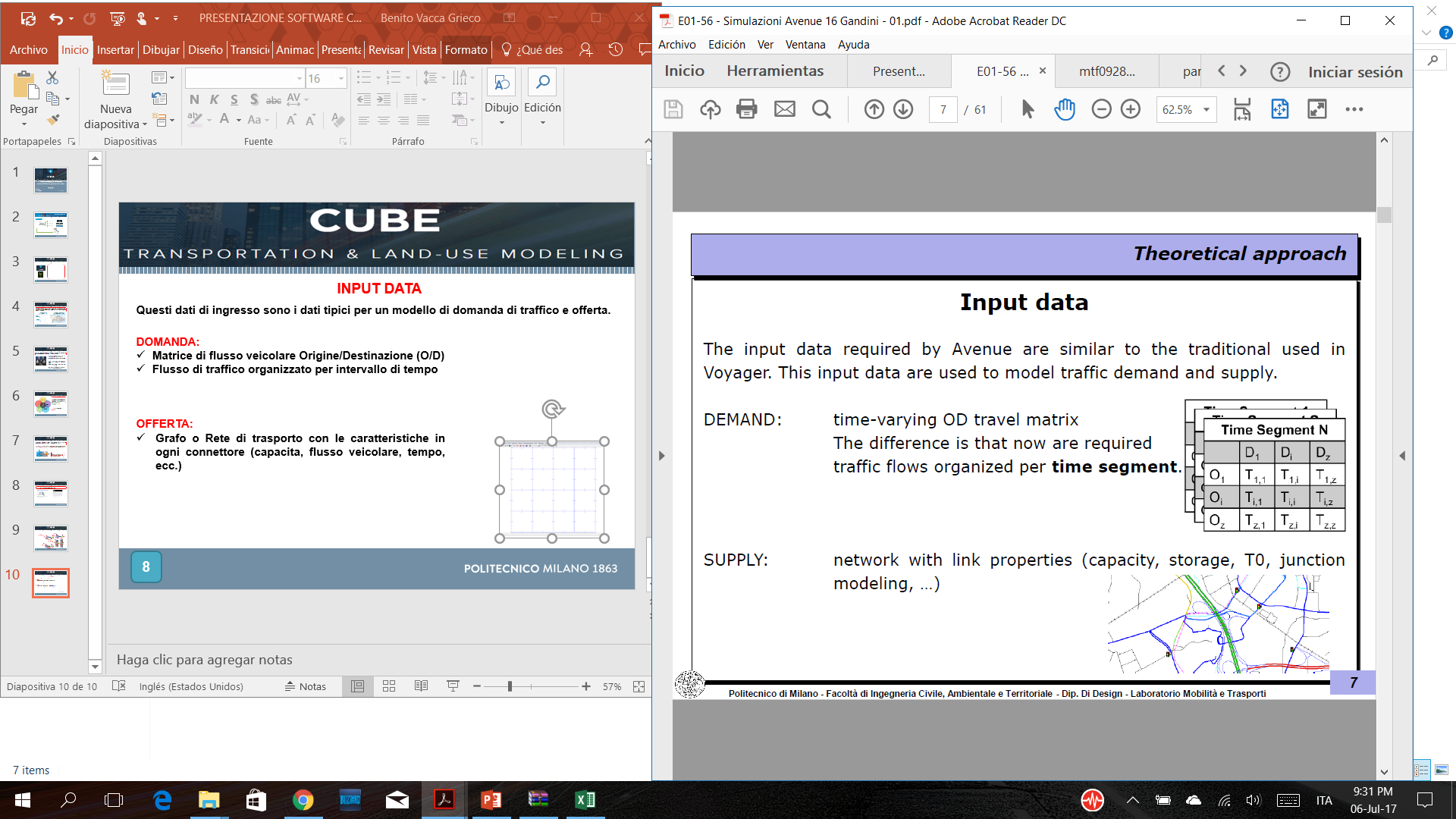 9
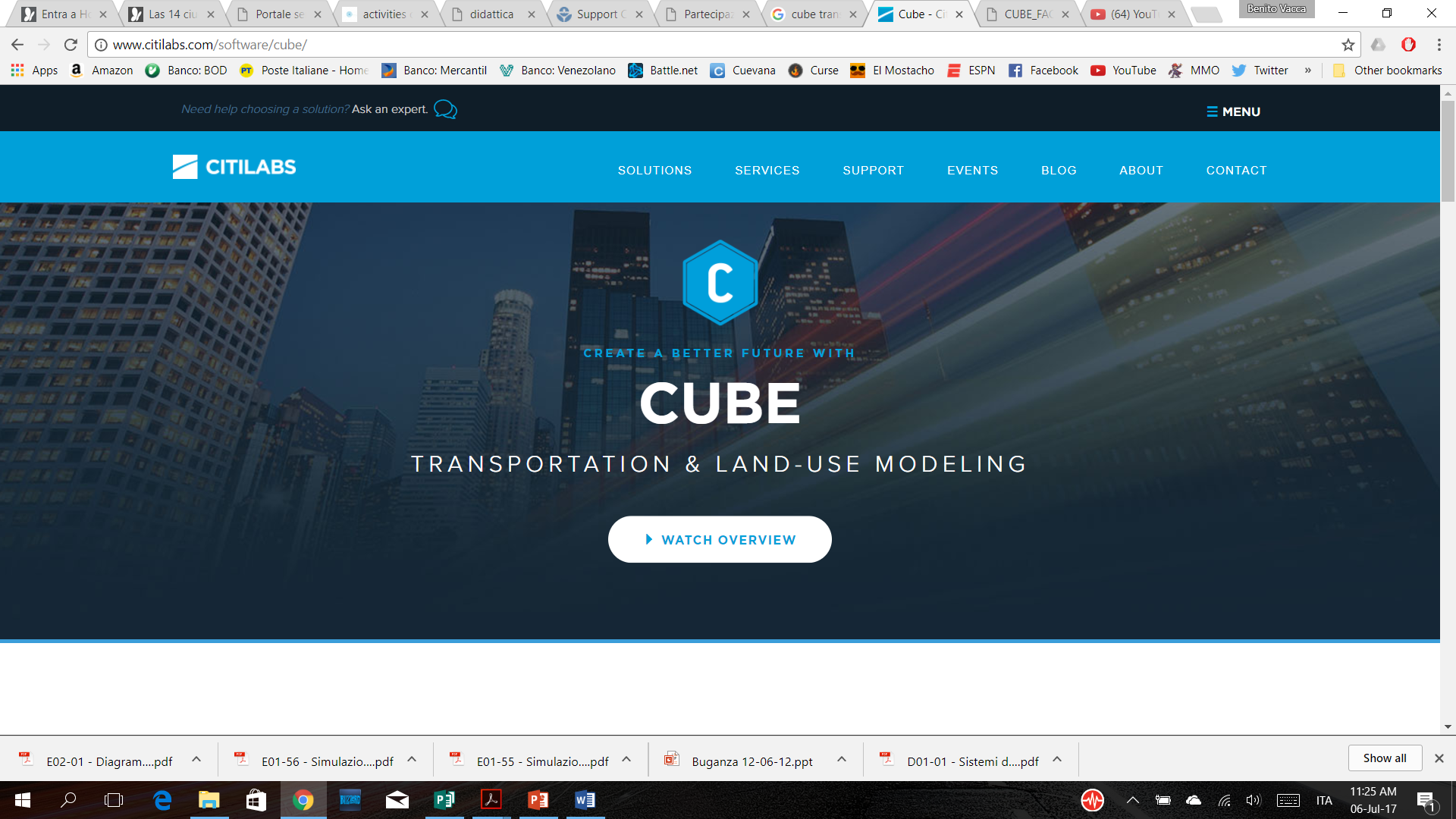 OFFERTA: CREAZIONE DI UNA RETE (GRAFO)
È importante la specificazione delle misure che lavora CUBE. 
Distanze (km)
Tempo (min.)
Velocità (km/h)
LA RETE PUO ESSERE CREATA DA NOI O DA UNA RETE ESISTENTE (GIS TOOLS MENU). IN QUESTO STUDIO CI FOCALIZZEREMO NELLA CREAZIONE DI UNA RETE DA ZERO.
Specificare il numero di zone e distanze di coordinate
In questo caso vogliamo fare che tutti gli archi siano a doppio senso per collegare i nodi. Si continua a costruire la rete mediante la suddivisione degli archi.
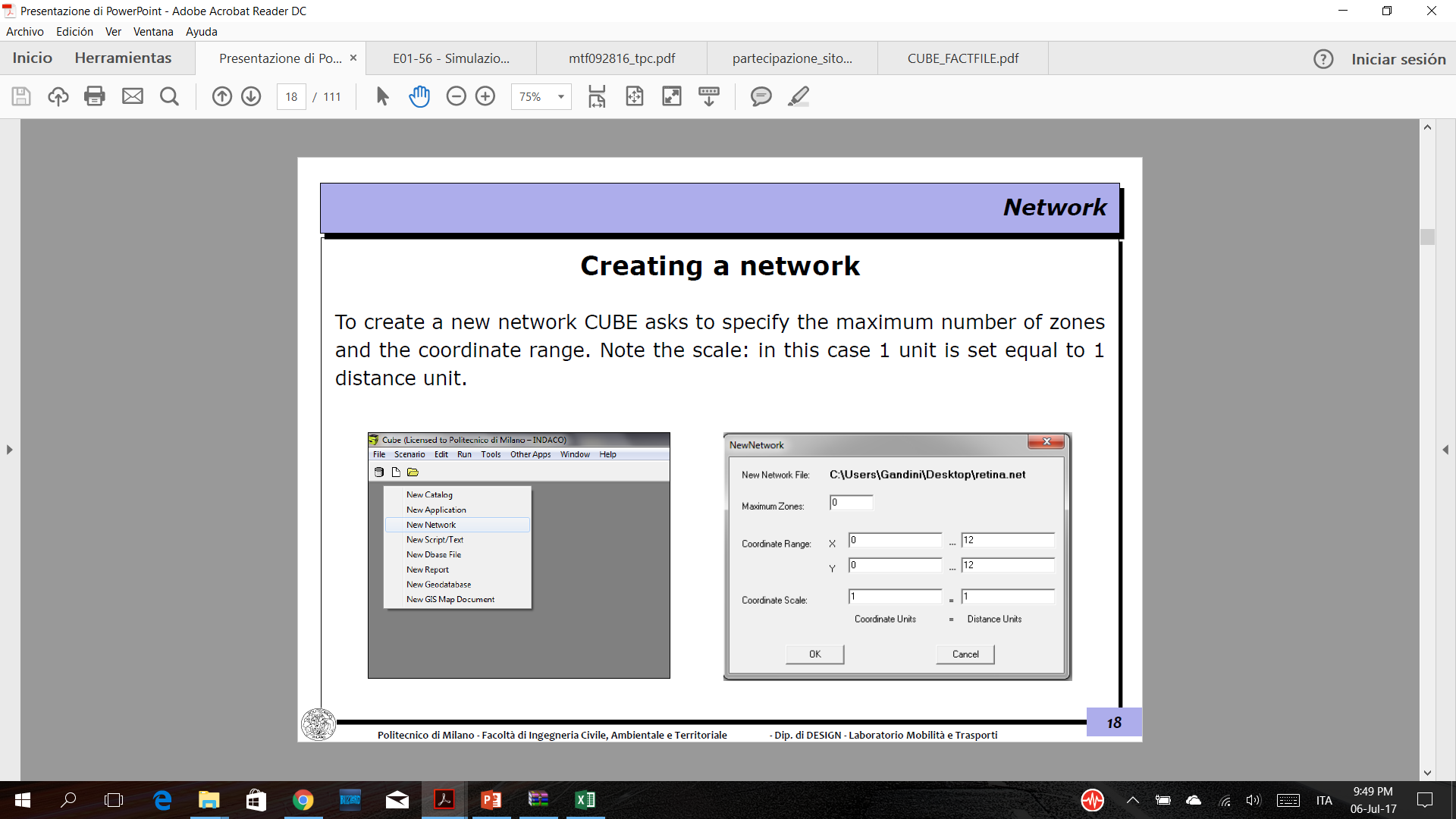 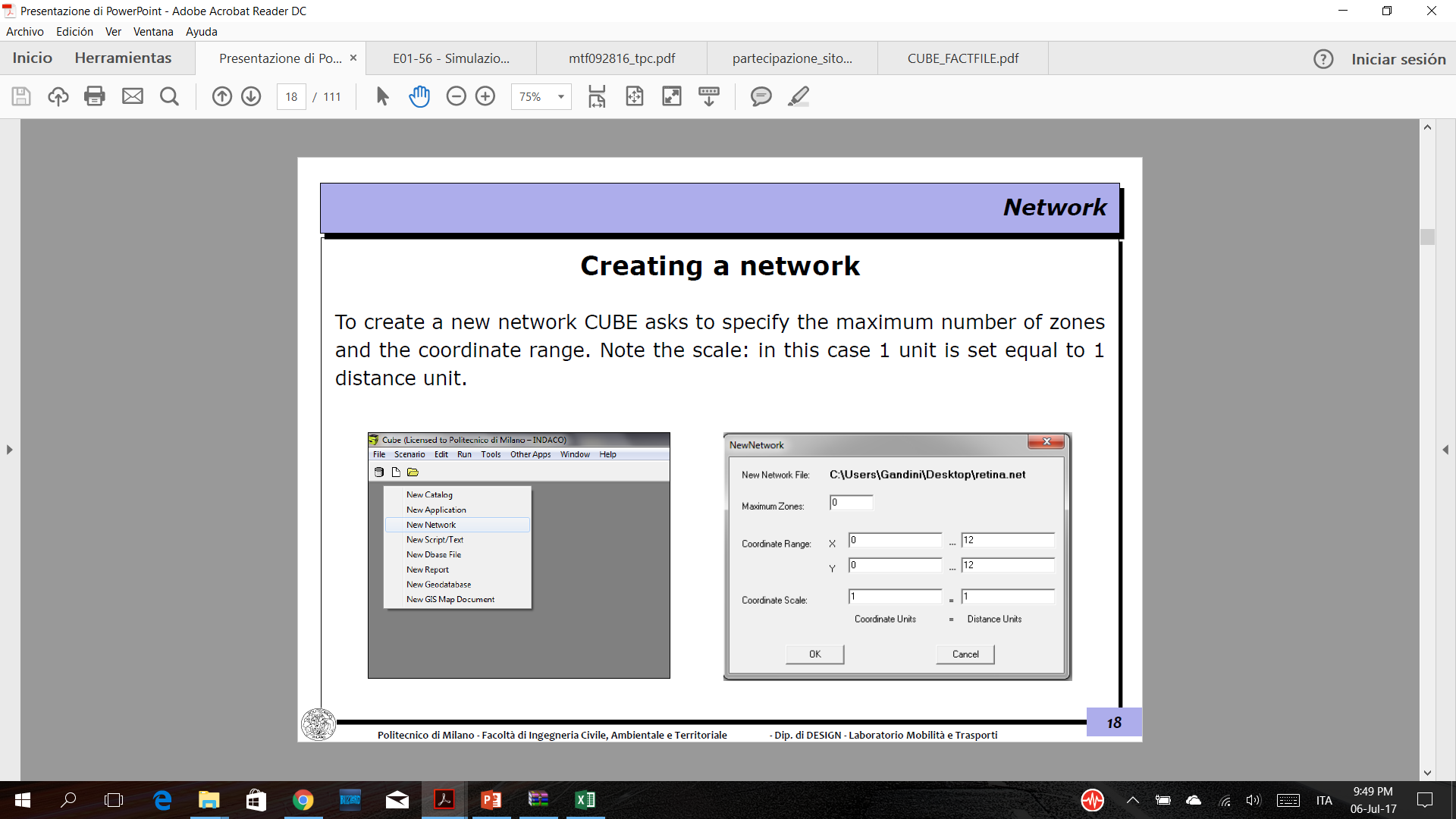 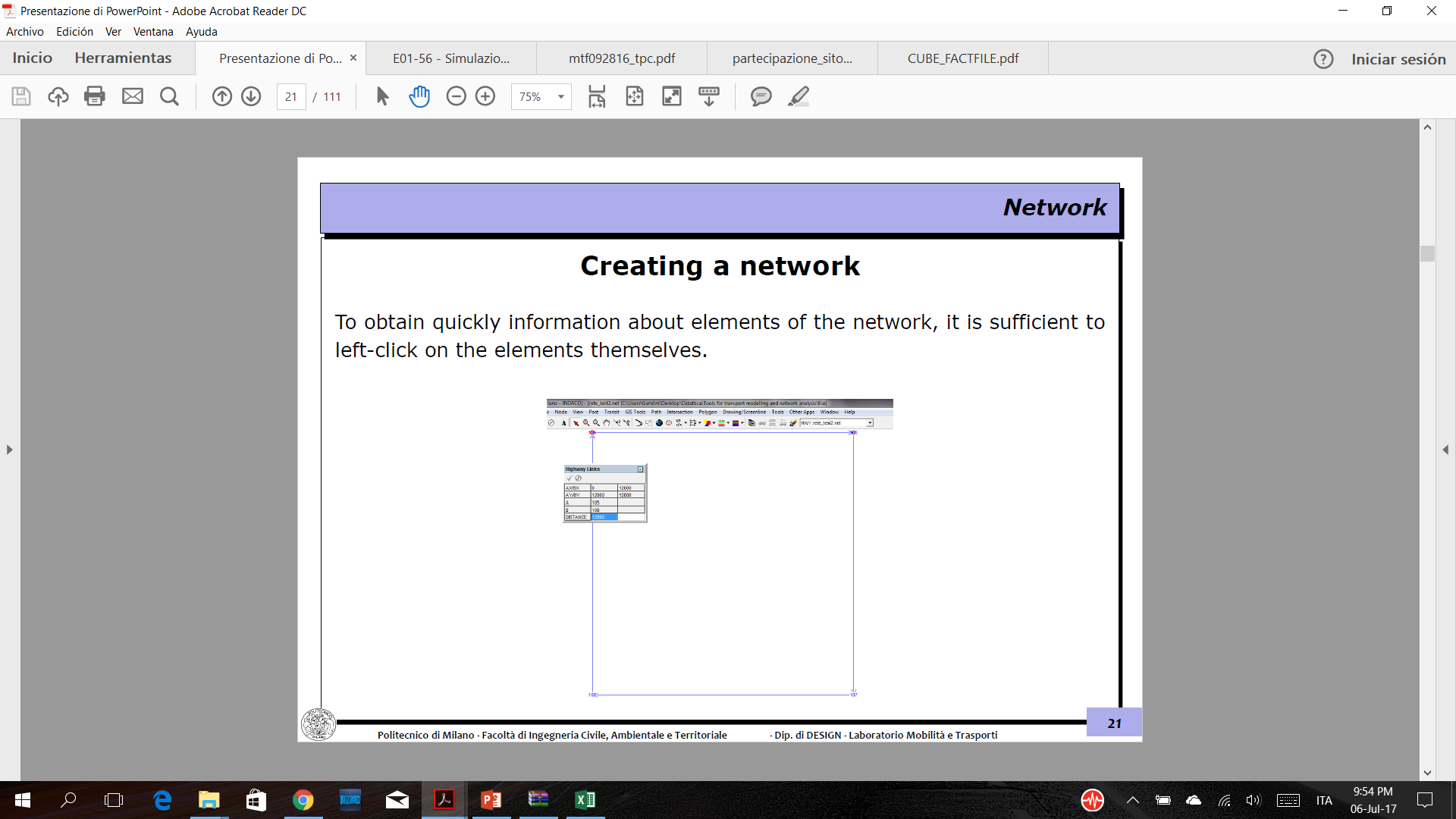 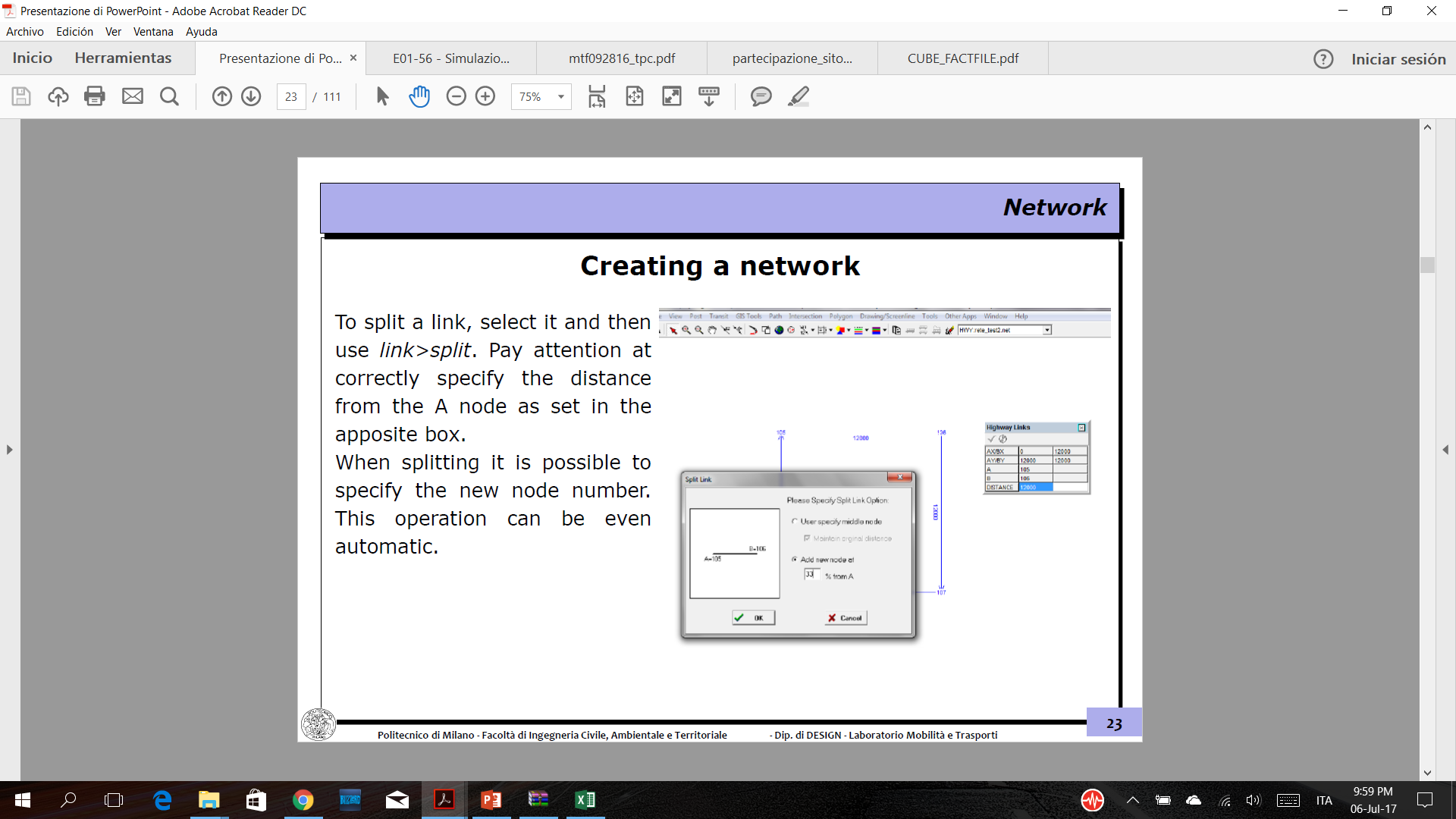 10
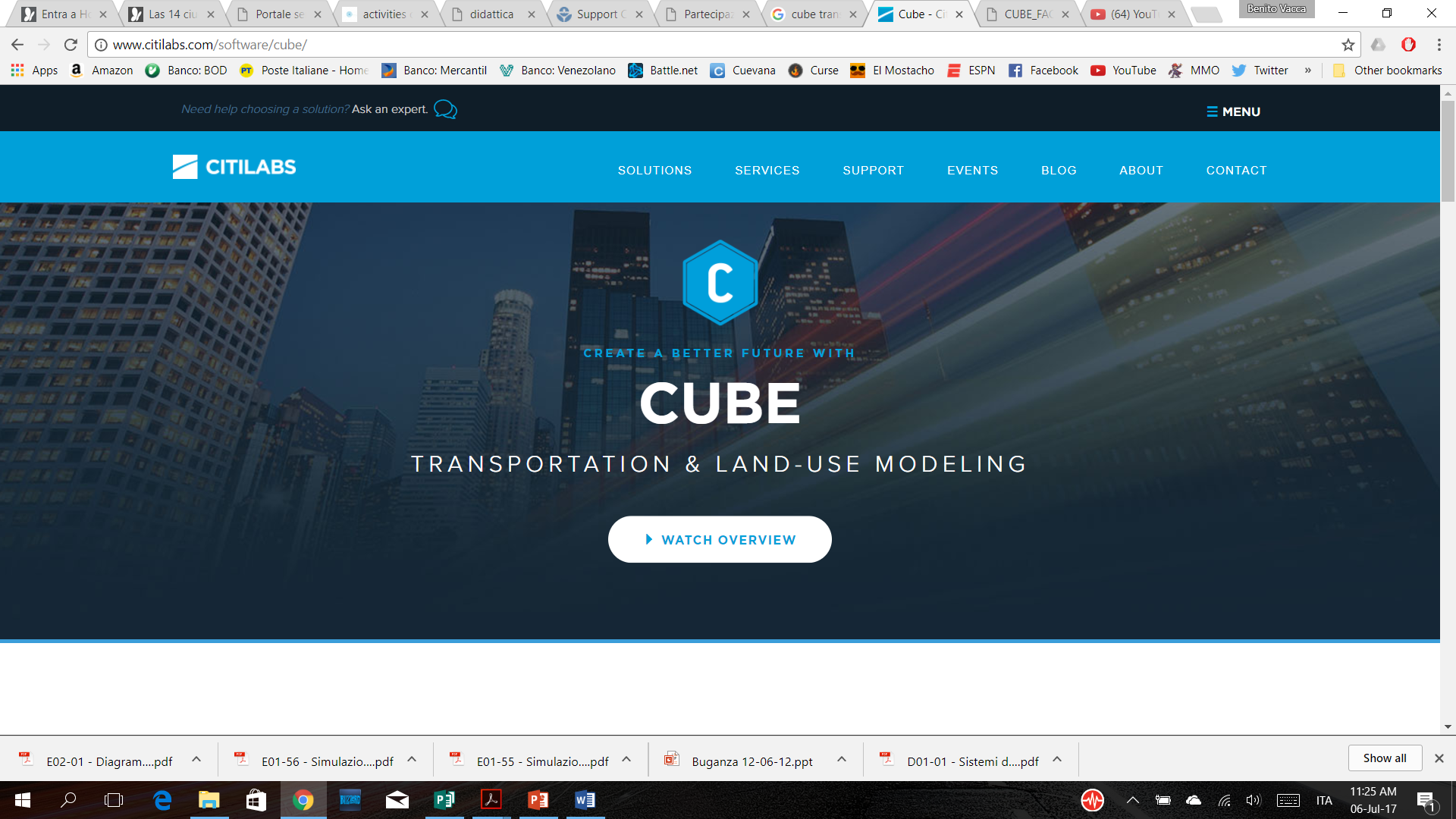 OFFERTA: CREAZIONE DI UNA RETE (GRAFO)
Una volta definita la rete, è di molta importanza definire i centroidi e collegarli alla rete.
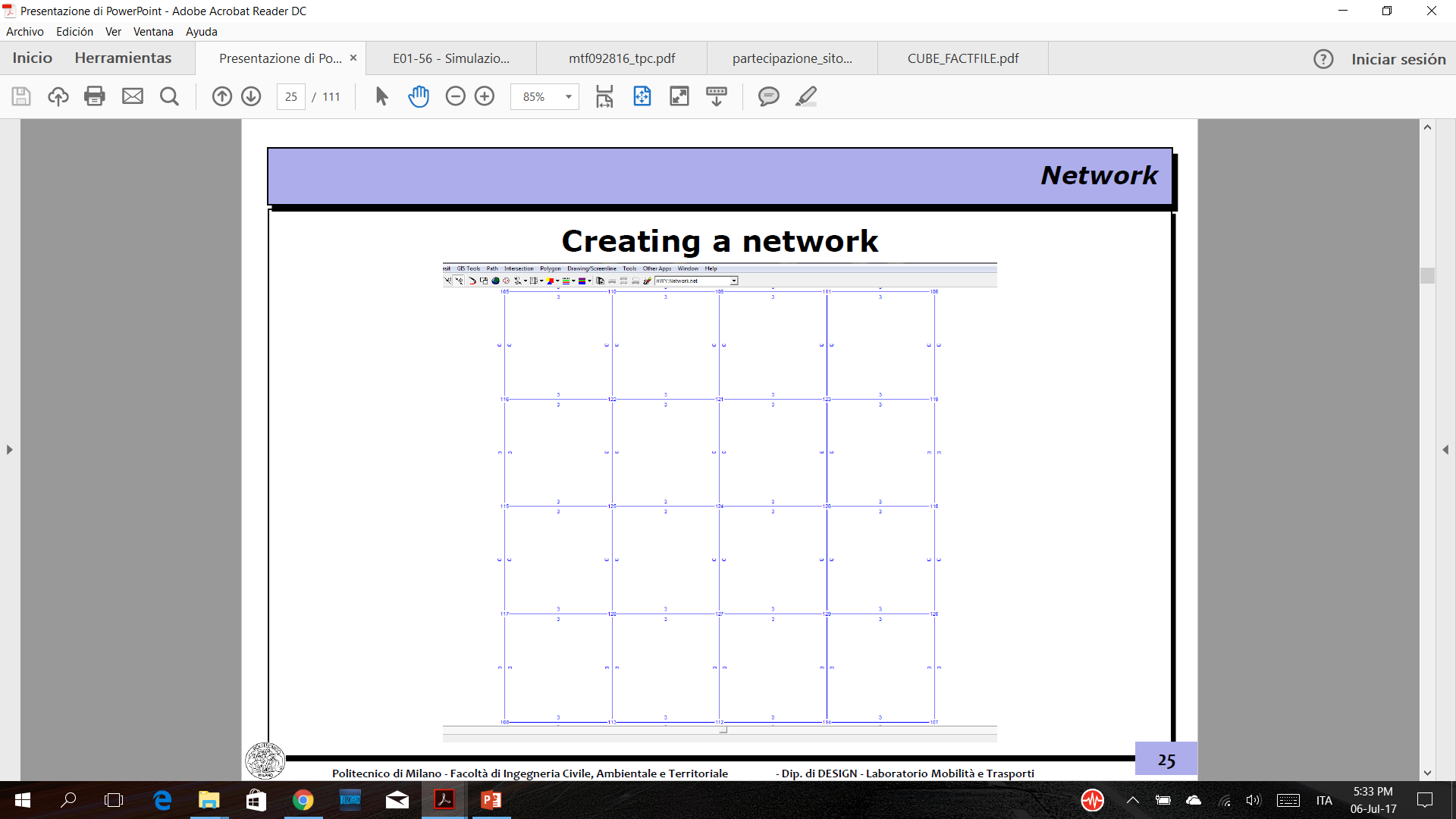 Assegnare ad ogni archi gli attributi di capacità, flusso, velocità, tempo.
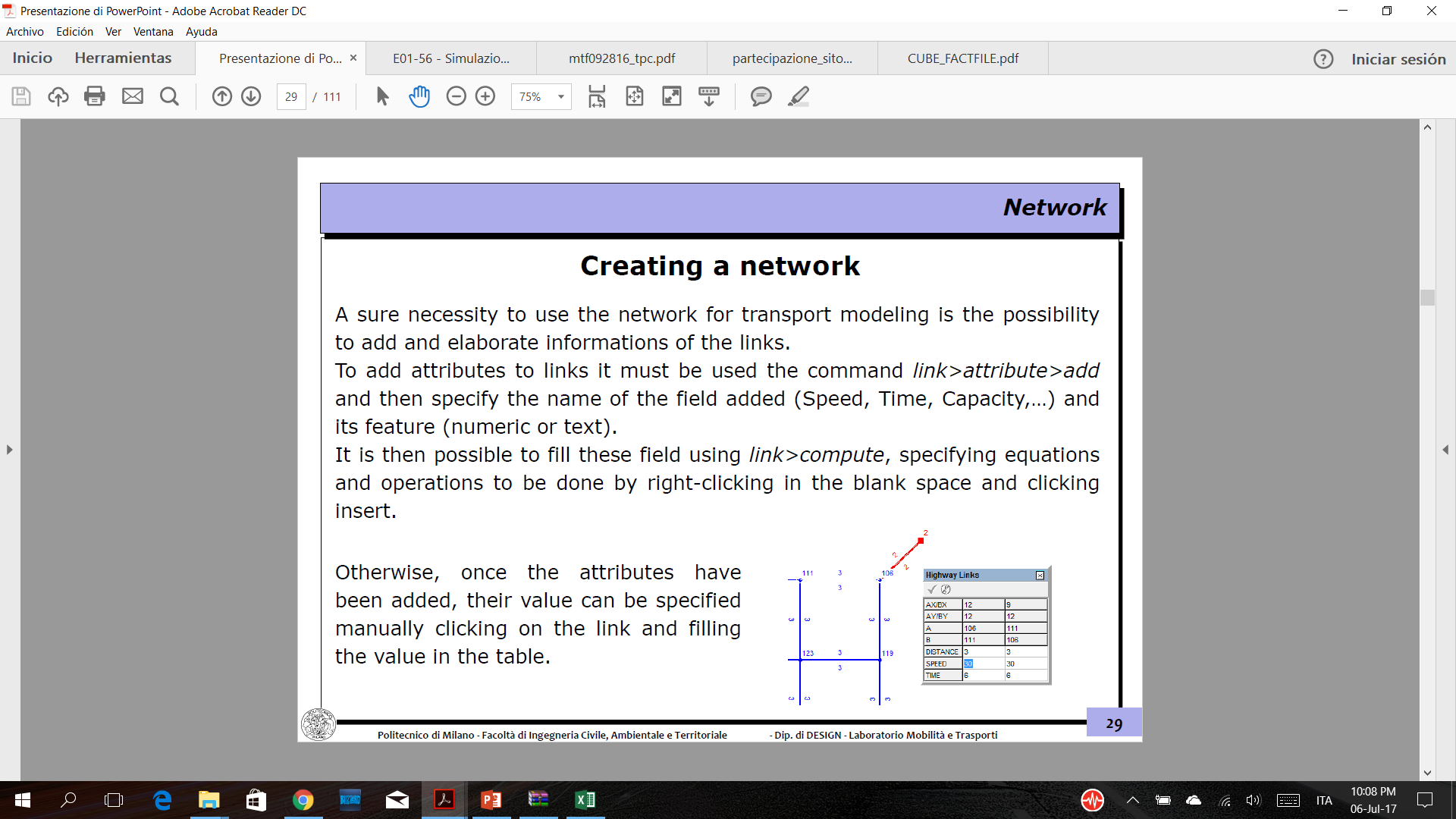 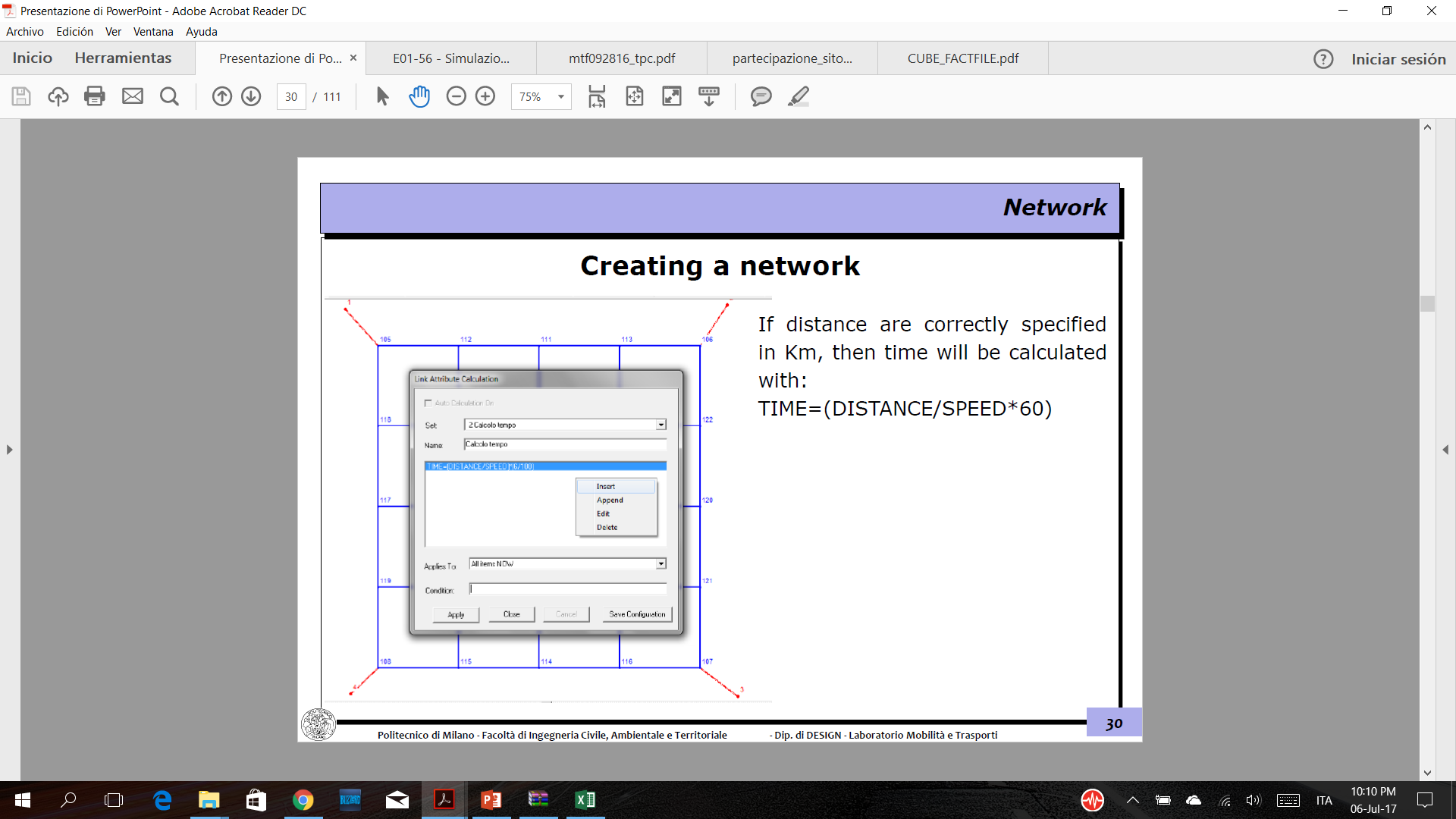 11
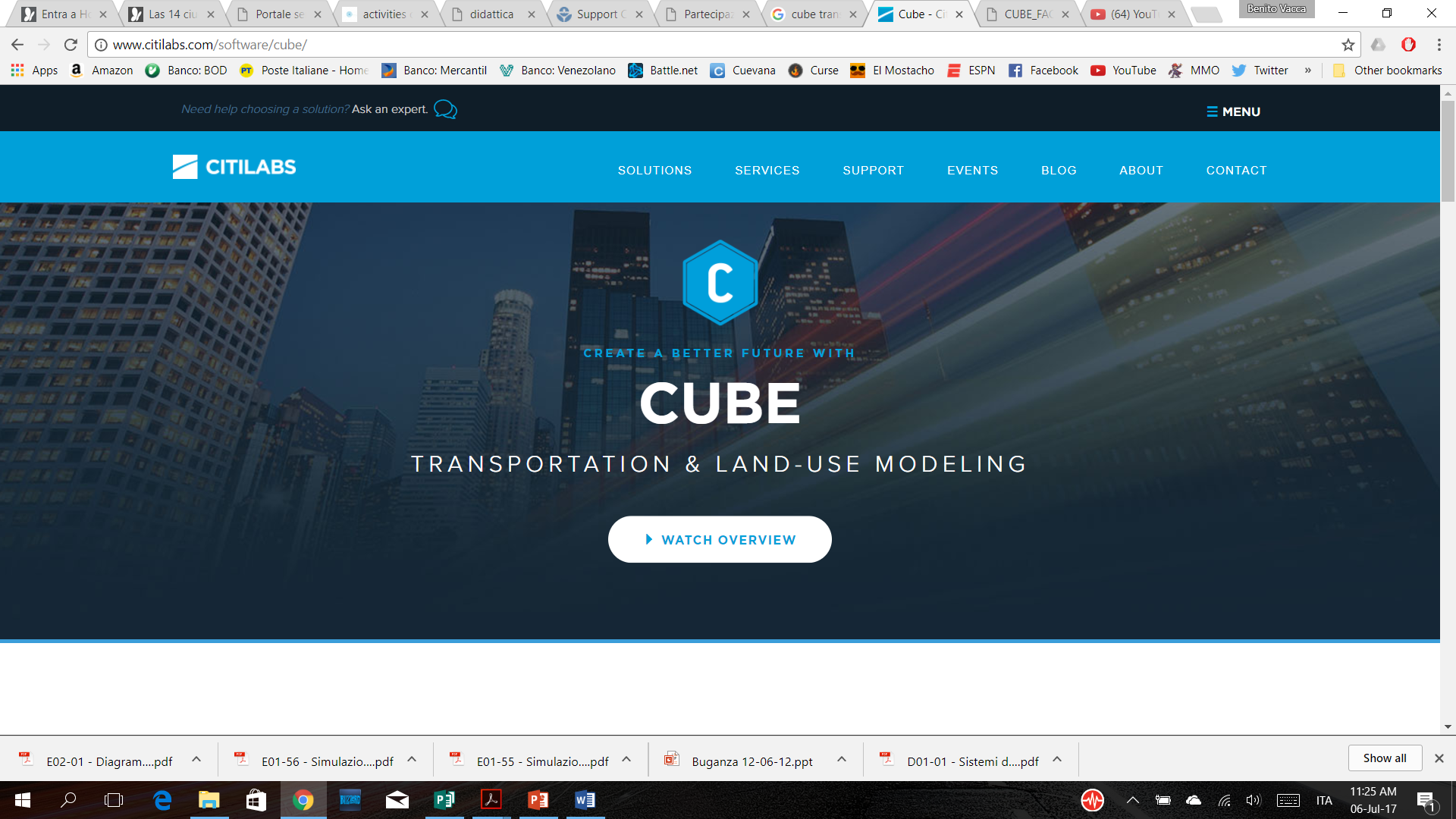 DOMANDA: CREAZIONE DI UNA MATRICE O/D
CUBE è capace di convertire, manipolare e analizzare una matrice O/D. PROGRAMMA MATRIX
CUBE può importare una matrice da Excel, l'impostazione di Excel della matrice deve essere della seguente forma. (salvando la matrice in Excel con il formato .csv)
Prima di lavorare con le matrice è importante creare una applicazione che lavorerà con il Voyager application
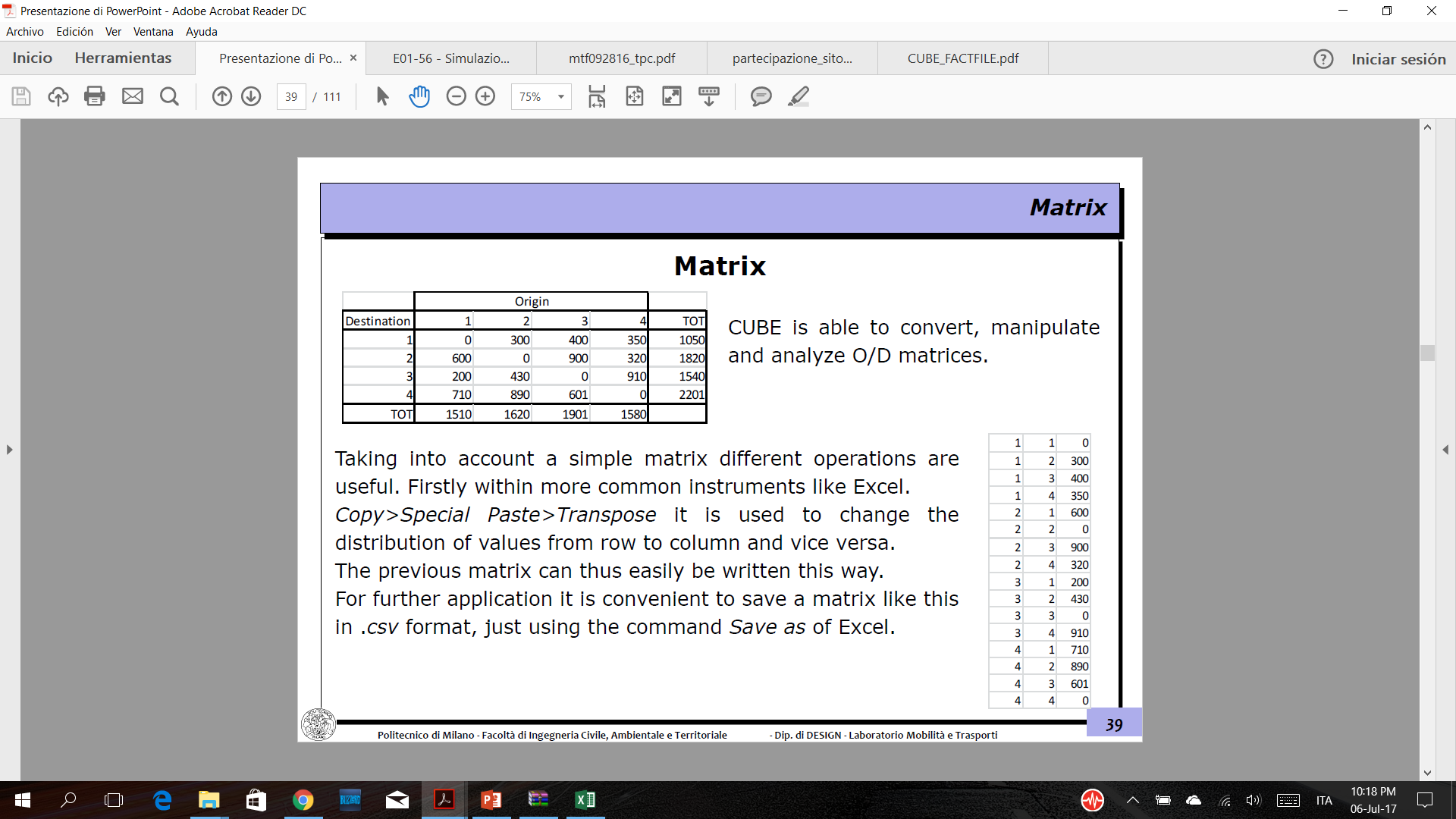 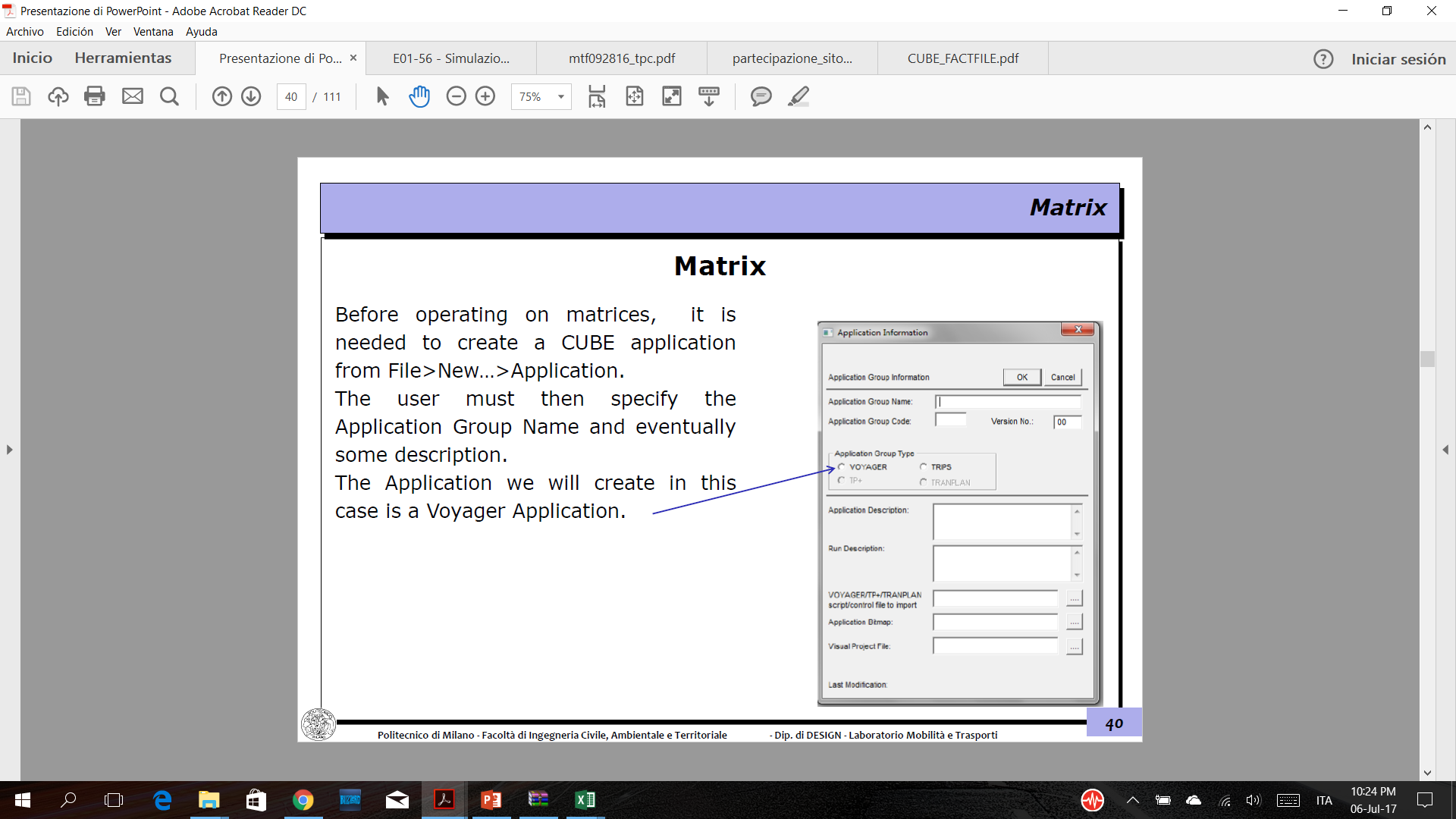 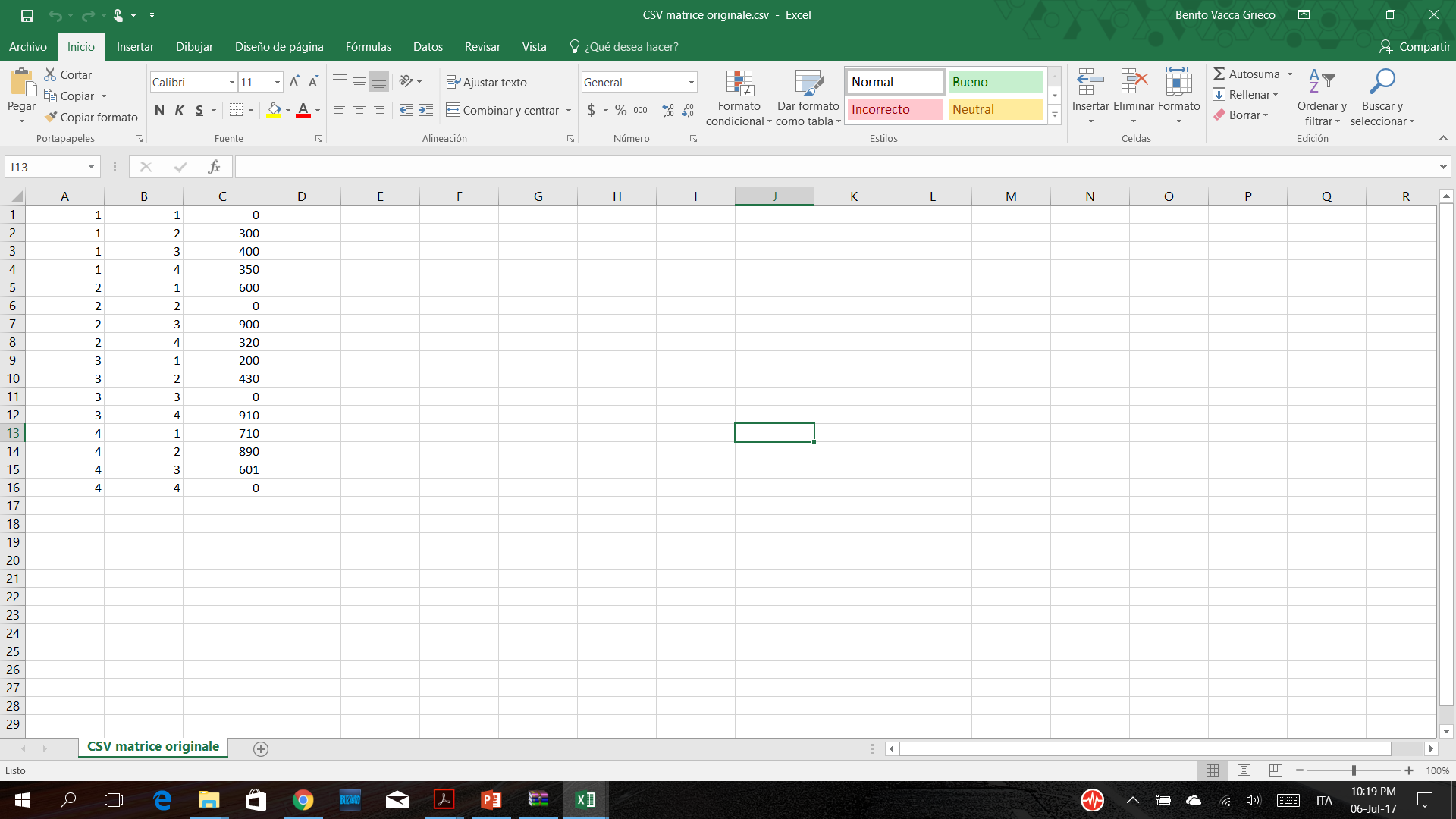 Voyager application
12
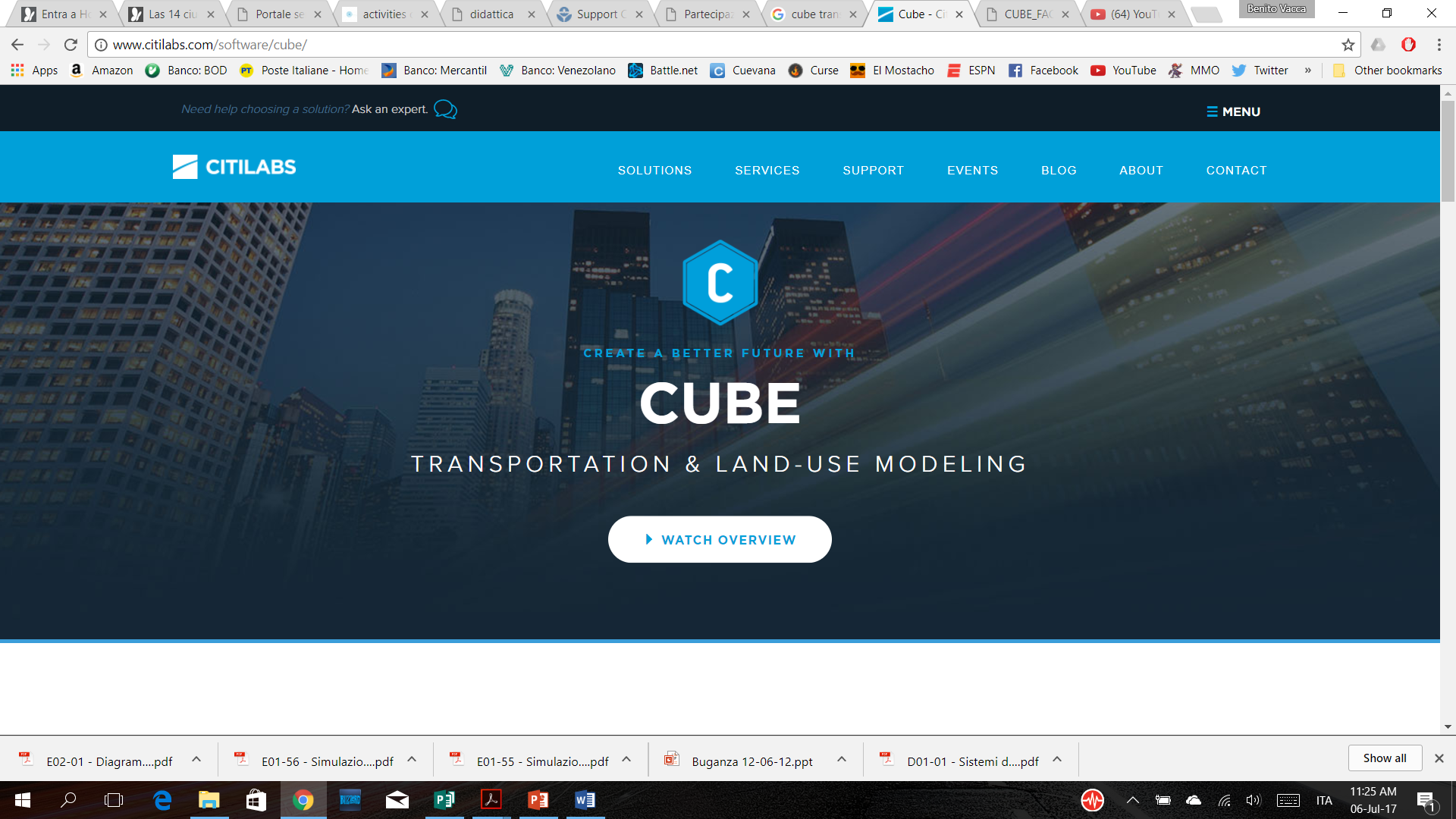 DOMANDA: CREAZIONE DI UNA MATRICE O/D
Si chiama la matrice con la seguente procedura
Se sistemano i dati input e output
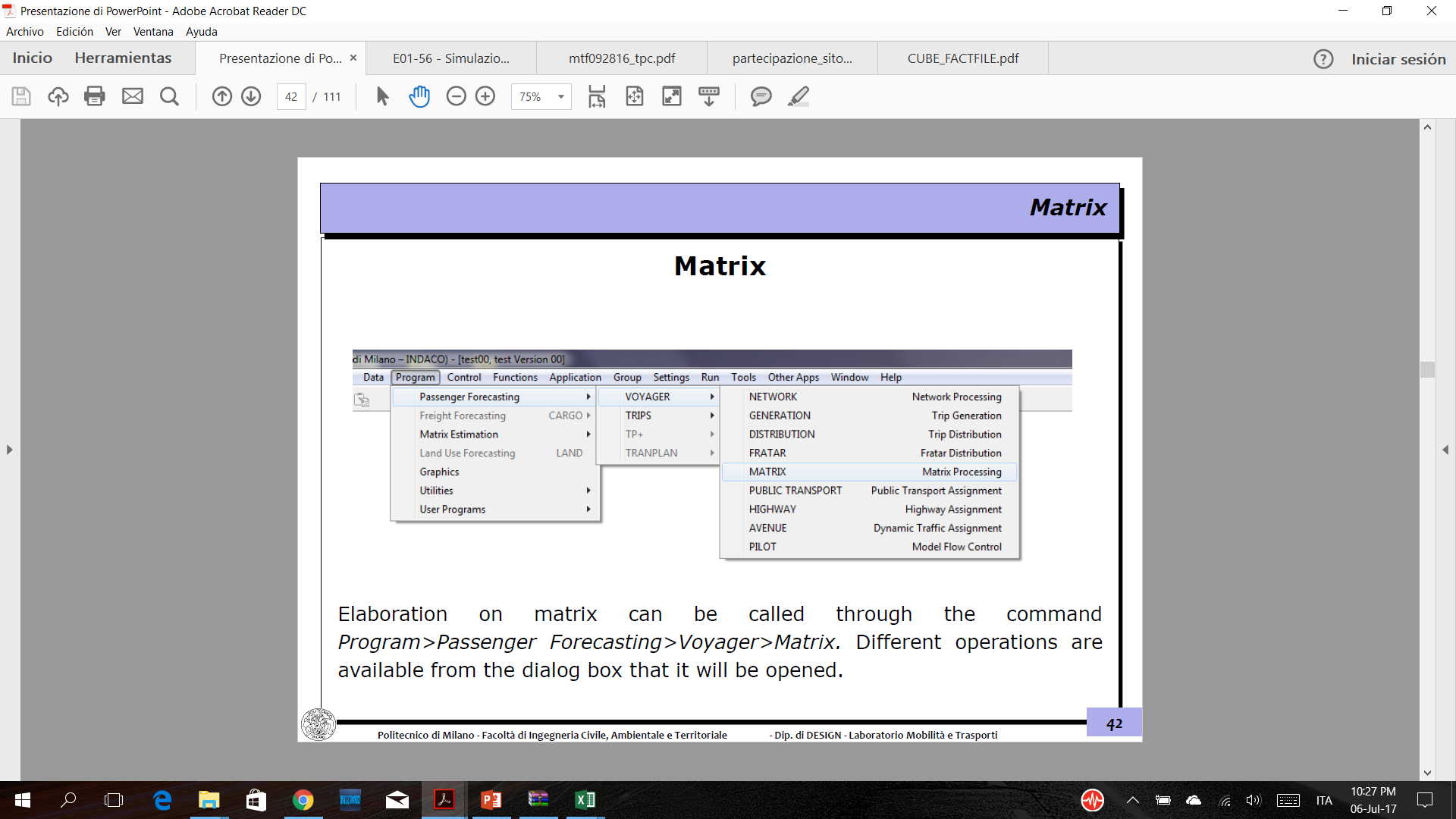 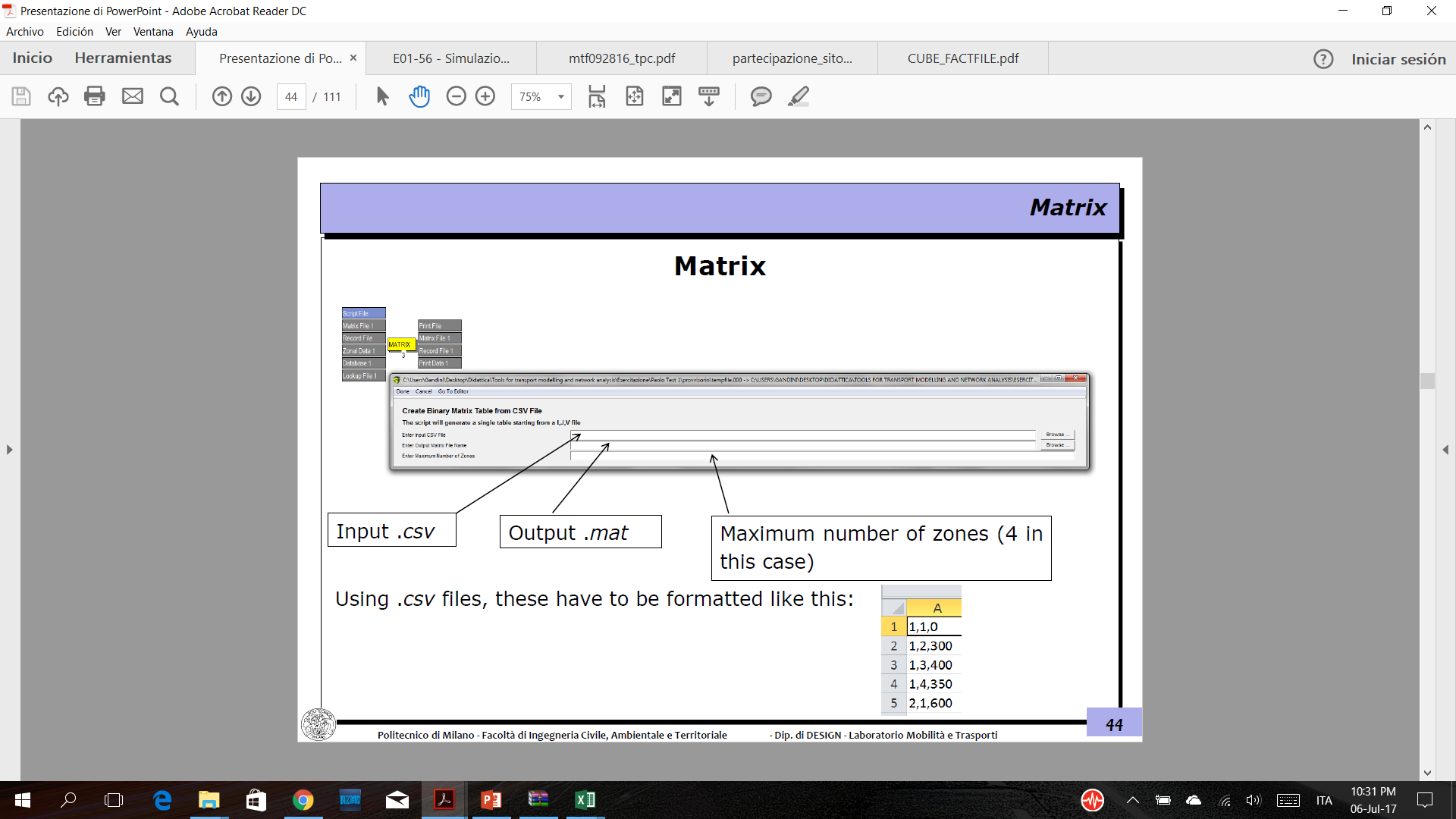 INPUT .csv
OUTPUT .mat
Numero max. di zone (4 in questo caso)
Si converte la matrice da .csv a voyager .mat
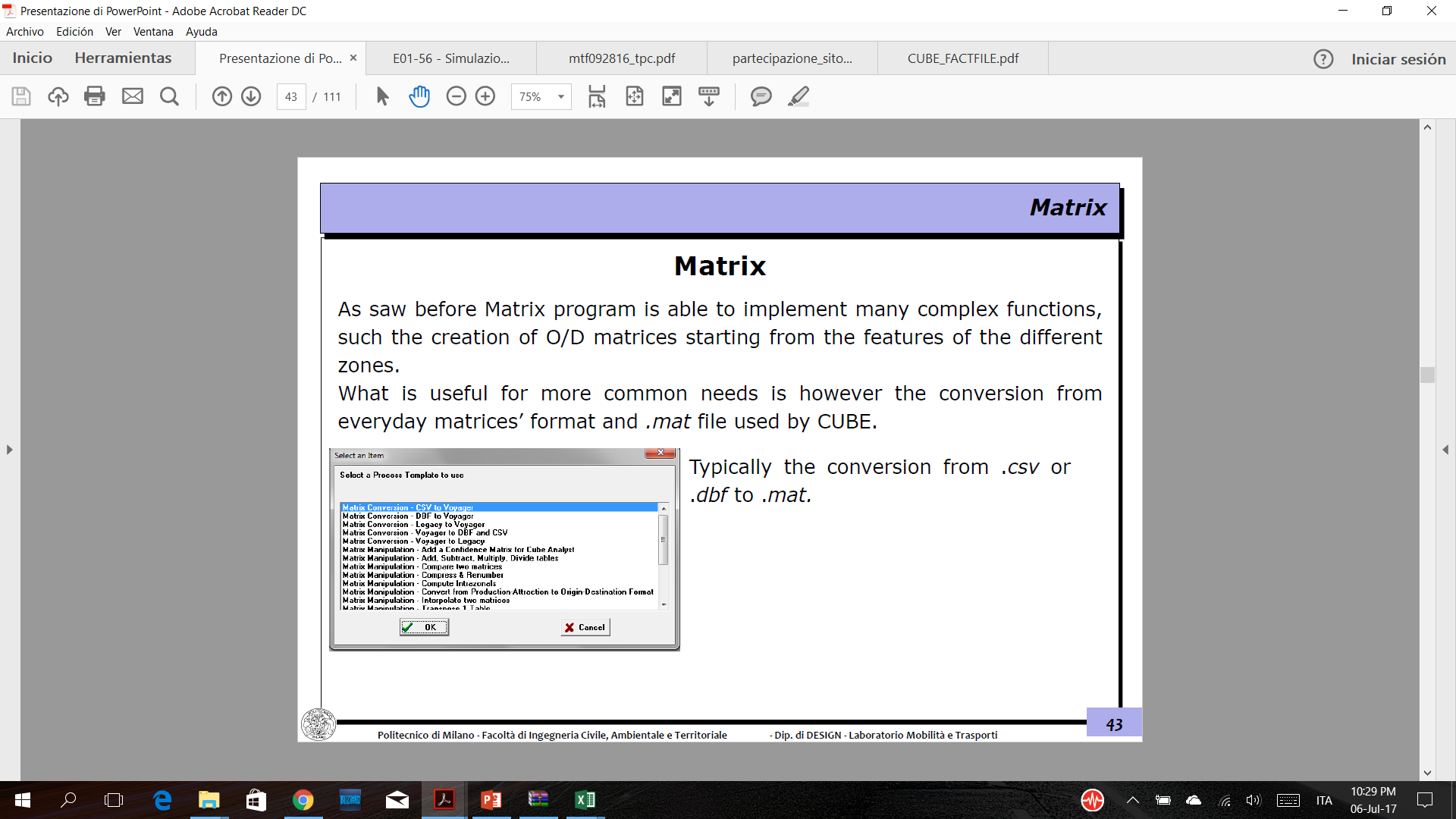 Si fa correre il programma ed otteniamo la matrice in formato .mat
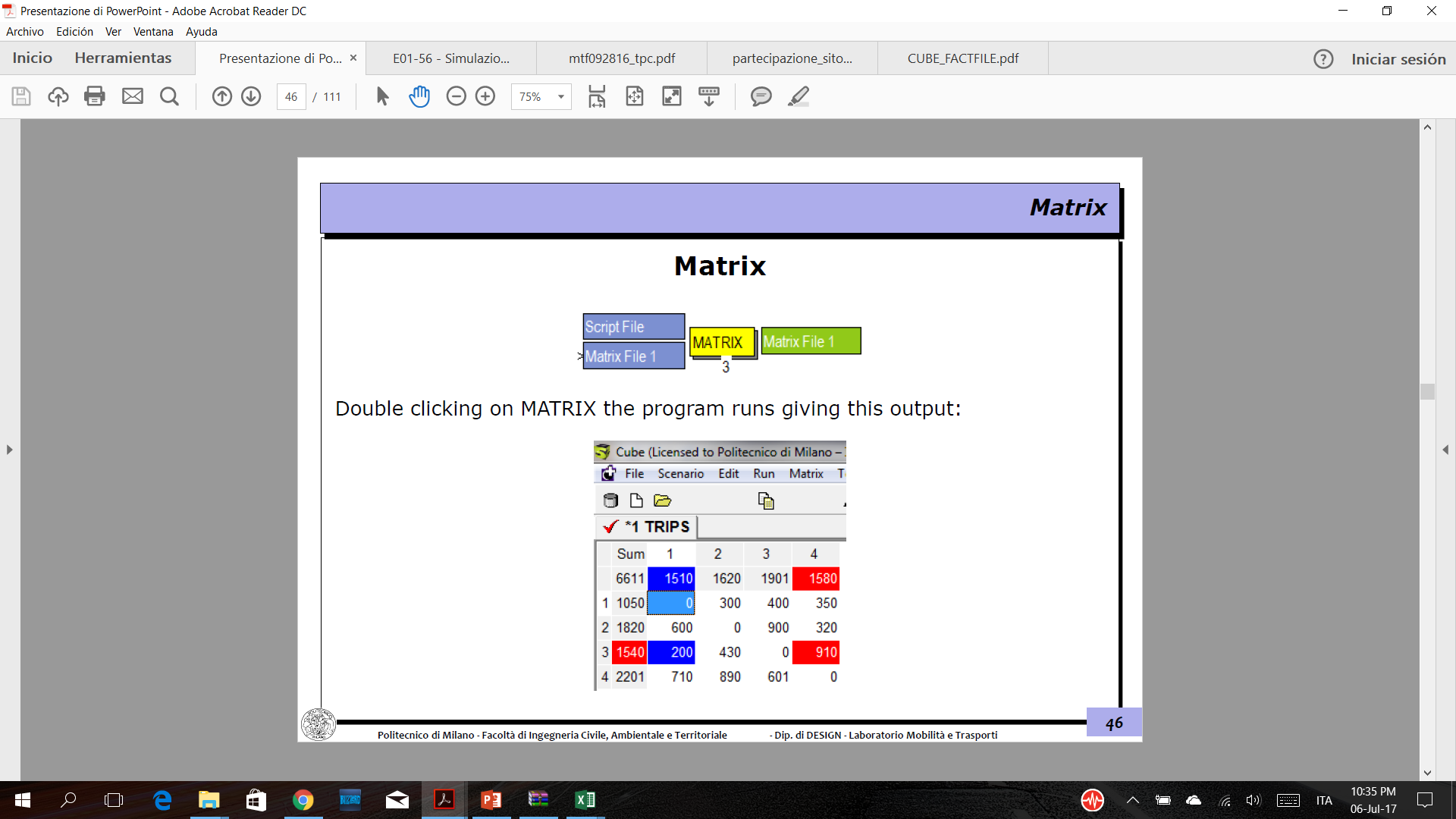 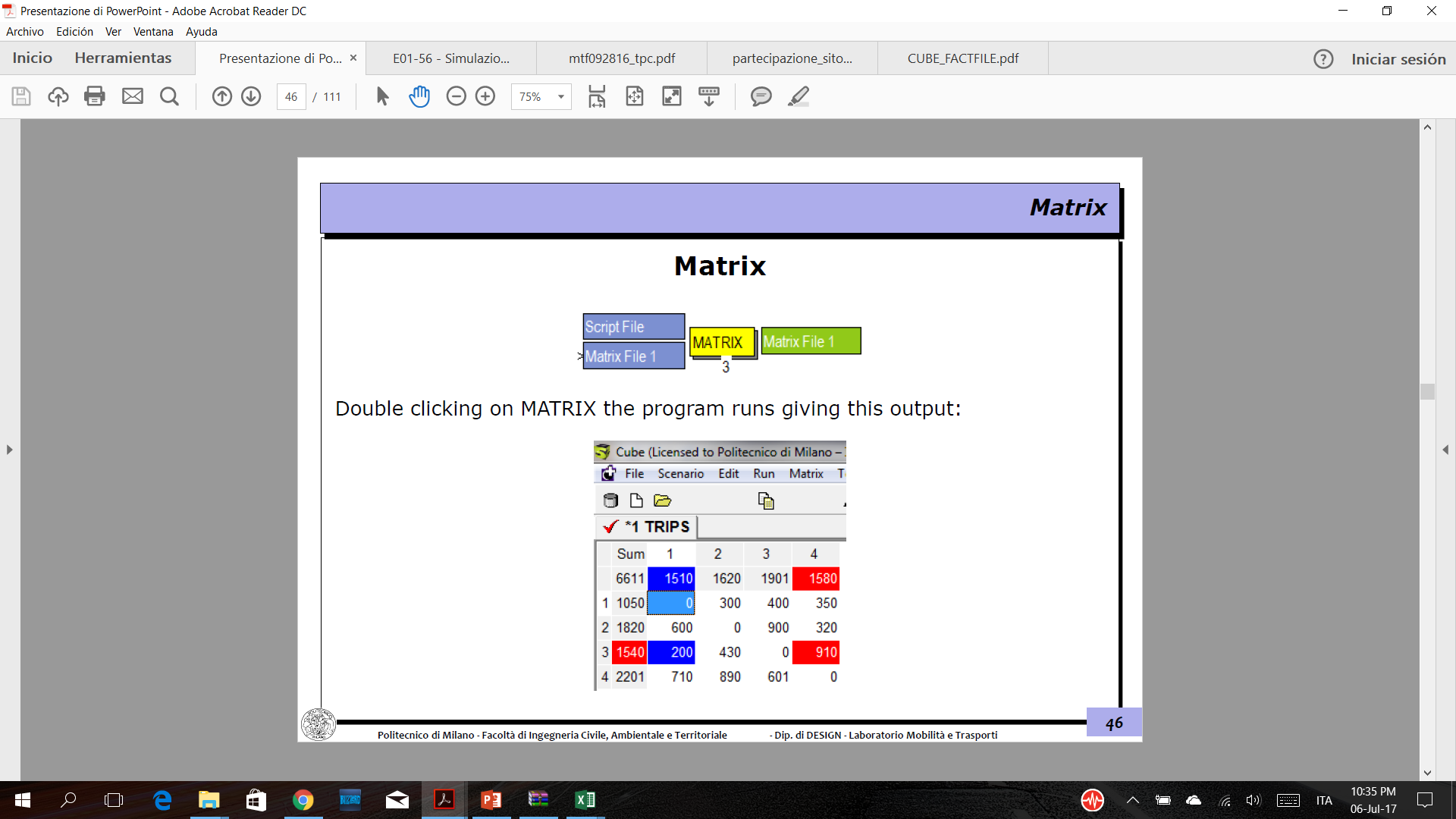 INPUT
OUTPUT
13
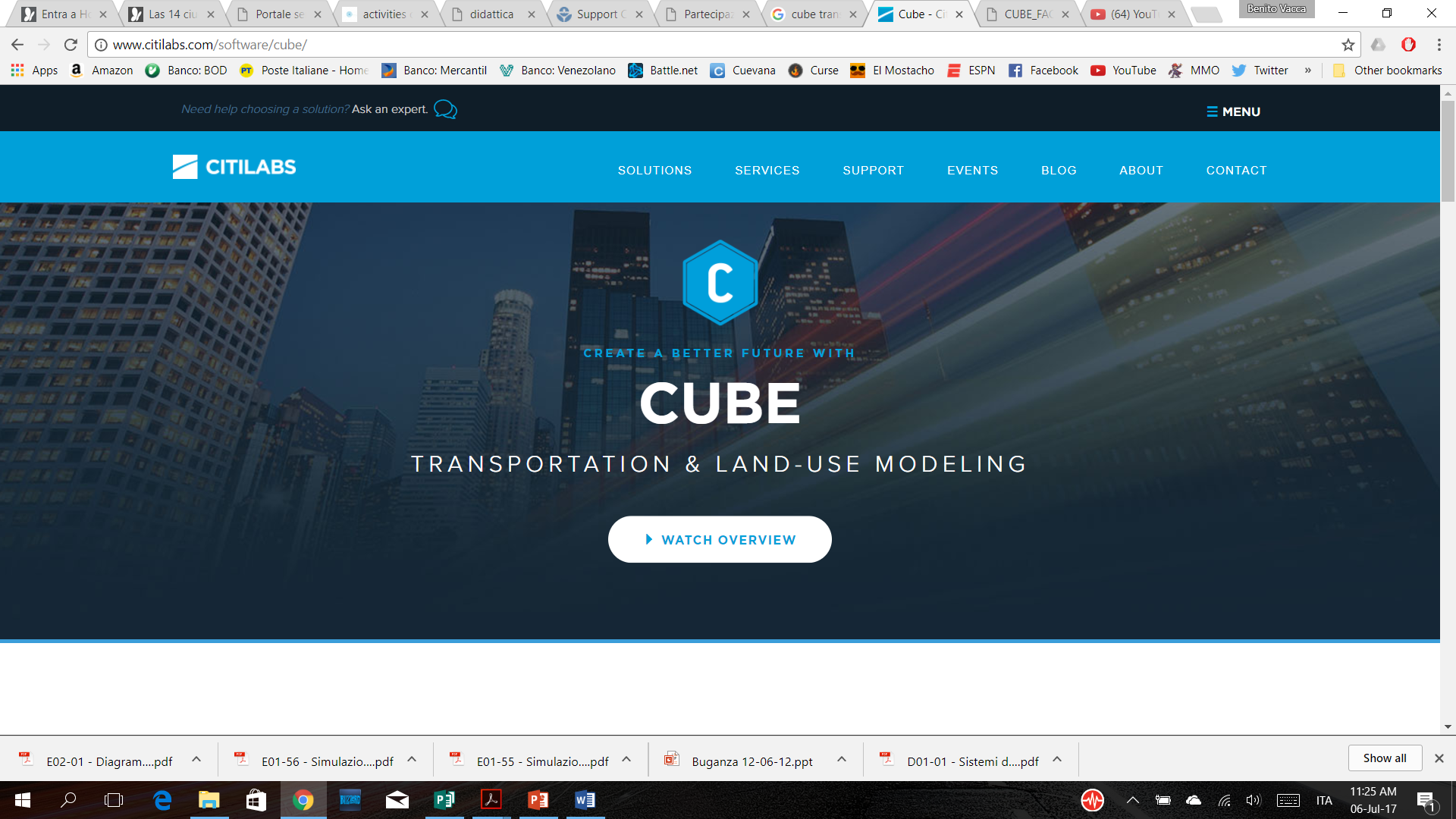 ASSEGNAZIONE AL MODELLO
La assegnazione del modello si fa attraverso il programma HIGHWAY. Ultimo passo dove si fa la scelta del percorso in base alla generazione, distribuzione, scelta modale (tanti matrice quanto sono i modi di trasporto), scelta percorso uno per ogni trasporto.
FASI PRINCIPALI PER REALIZZARE LA ASSEGNAZIONE

LINKREAD: dice a CUBE dove trovare l'informazione, informazione della distanza, del tempo di percorrenza. 

ILOOP: scelta del percorso vera e propria (iterazione). Processo di assegnazione su tutte le coppie OD con il comando PATHLOAD, in base al tempo, al costo. Ecc.

ADJUST: definire il numero de iterazioni, testare la convergenza.
14
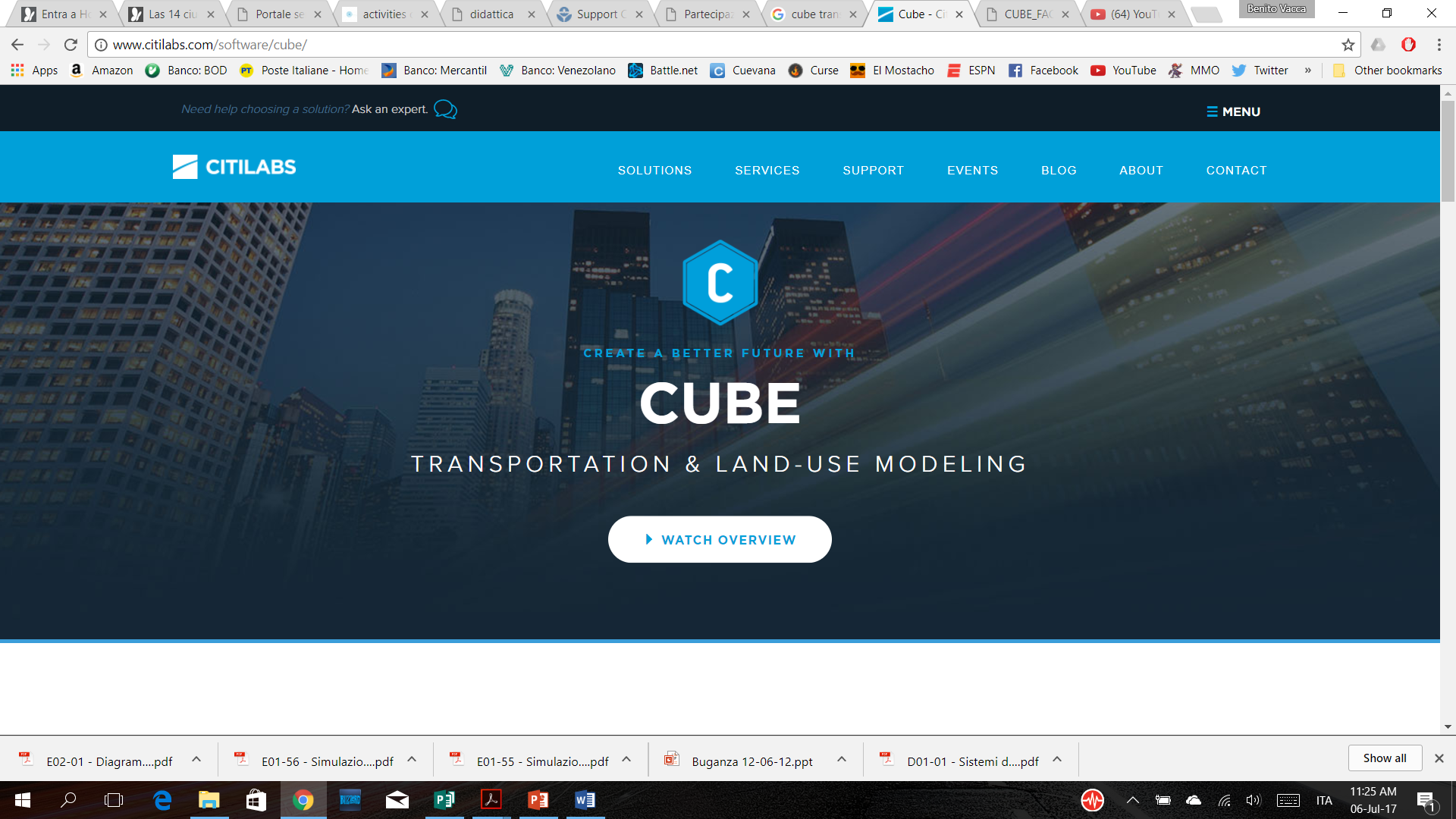 TIPOLOGIE DI ASSEGNAZIONI
Teoricamente ci sono diversi tipologie di assegnazioni, in questo studio tratteremo: 
Deterministico senza considerare la congestione (All o Nothing Approach)
Deterministico considerando la congestione
ASSEGNAZIONE ALL OR NOTHING
Si fa la assegnazione all or nothing con il programma HIGHWAY
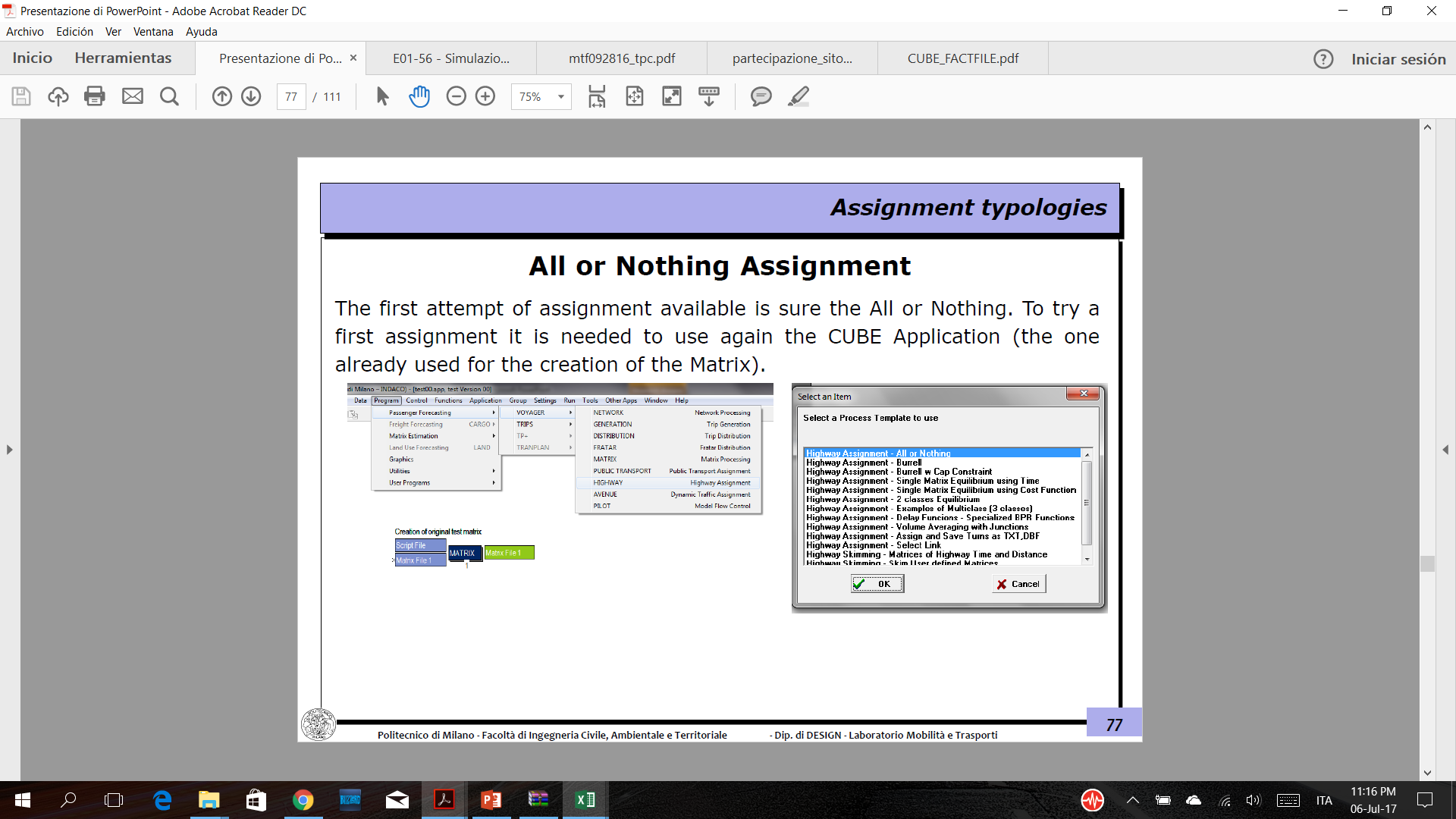 15
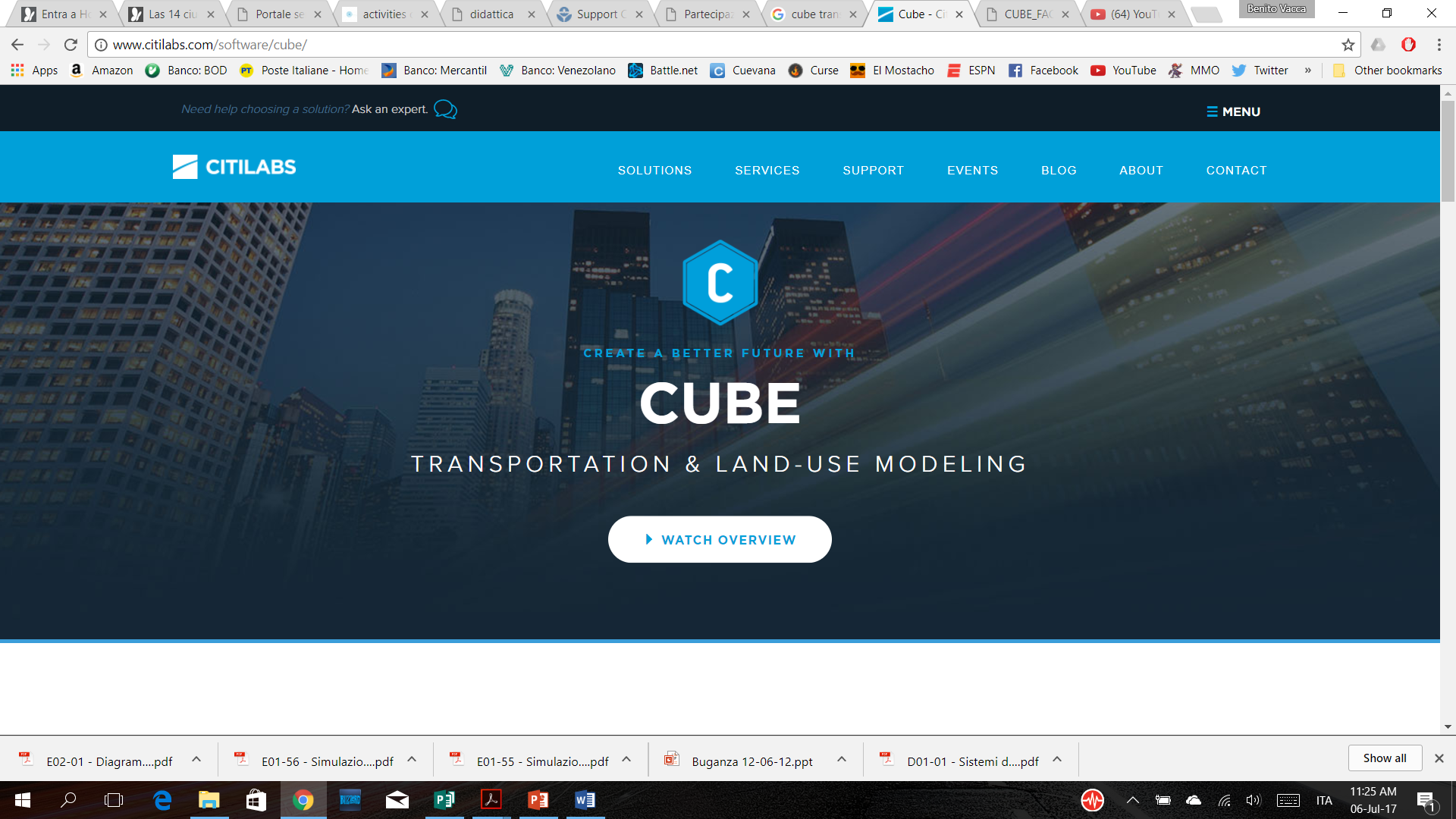 ASSEGNAZIONE ALL OR NOTHING
Si utilizzano come dati input la matrice e la rete realizzate previamente, e se assegna la funzione per dare peso ai parametri.
Si procede alla assegnazione del modello.
INPUT MATRICE OD
INPUT RETE
Questo processo è stato aggiunto dopo specificare dove Cube deve trovare la attributo tra i links (linkread)
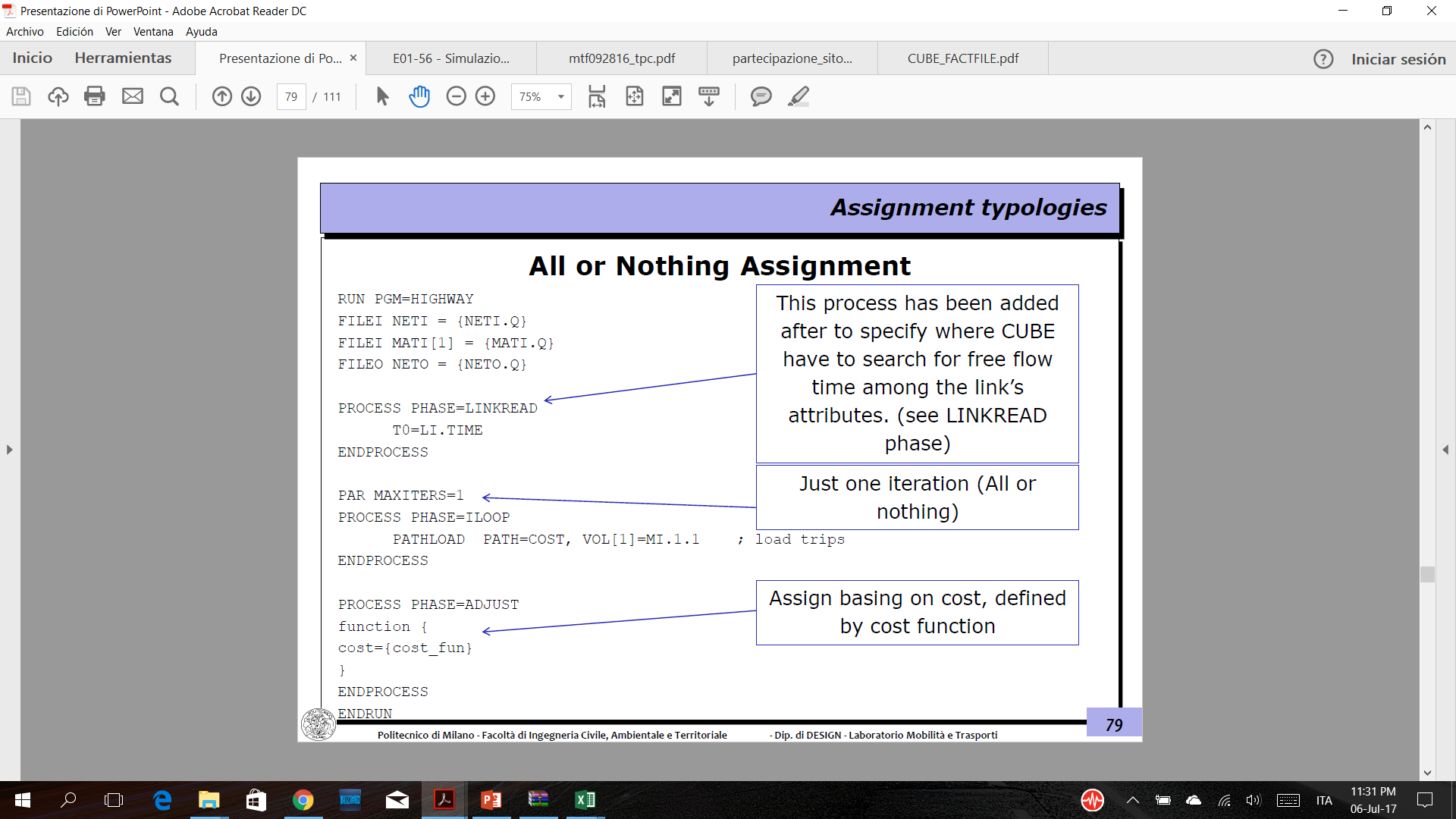 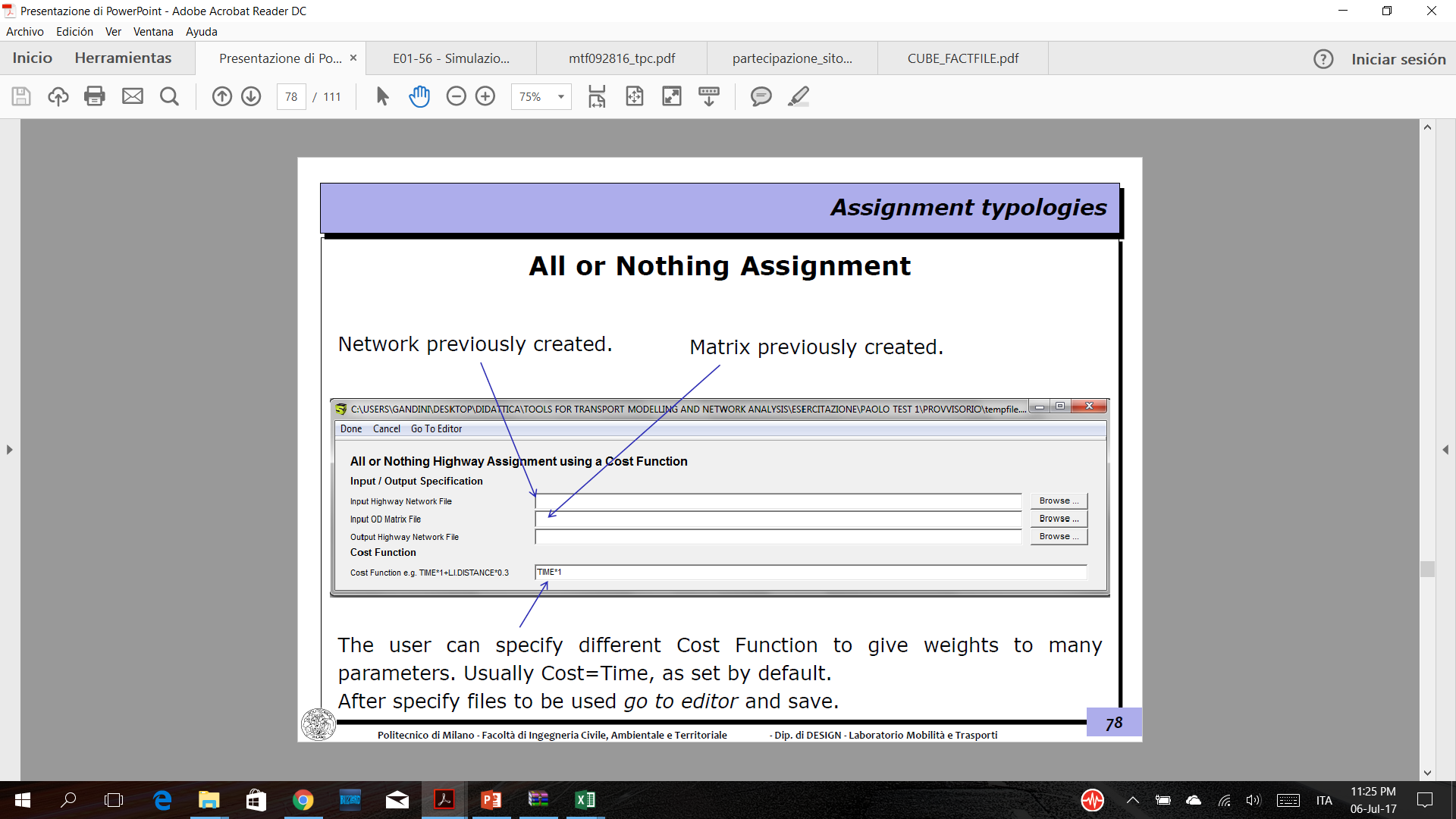 Solo una iterazione
Assegnare in base al costo definito per la funzione di costo
FUNZIONE PESO AI PARAMETRI, USUALMENTE COSTO=TEMPO
16
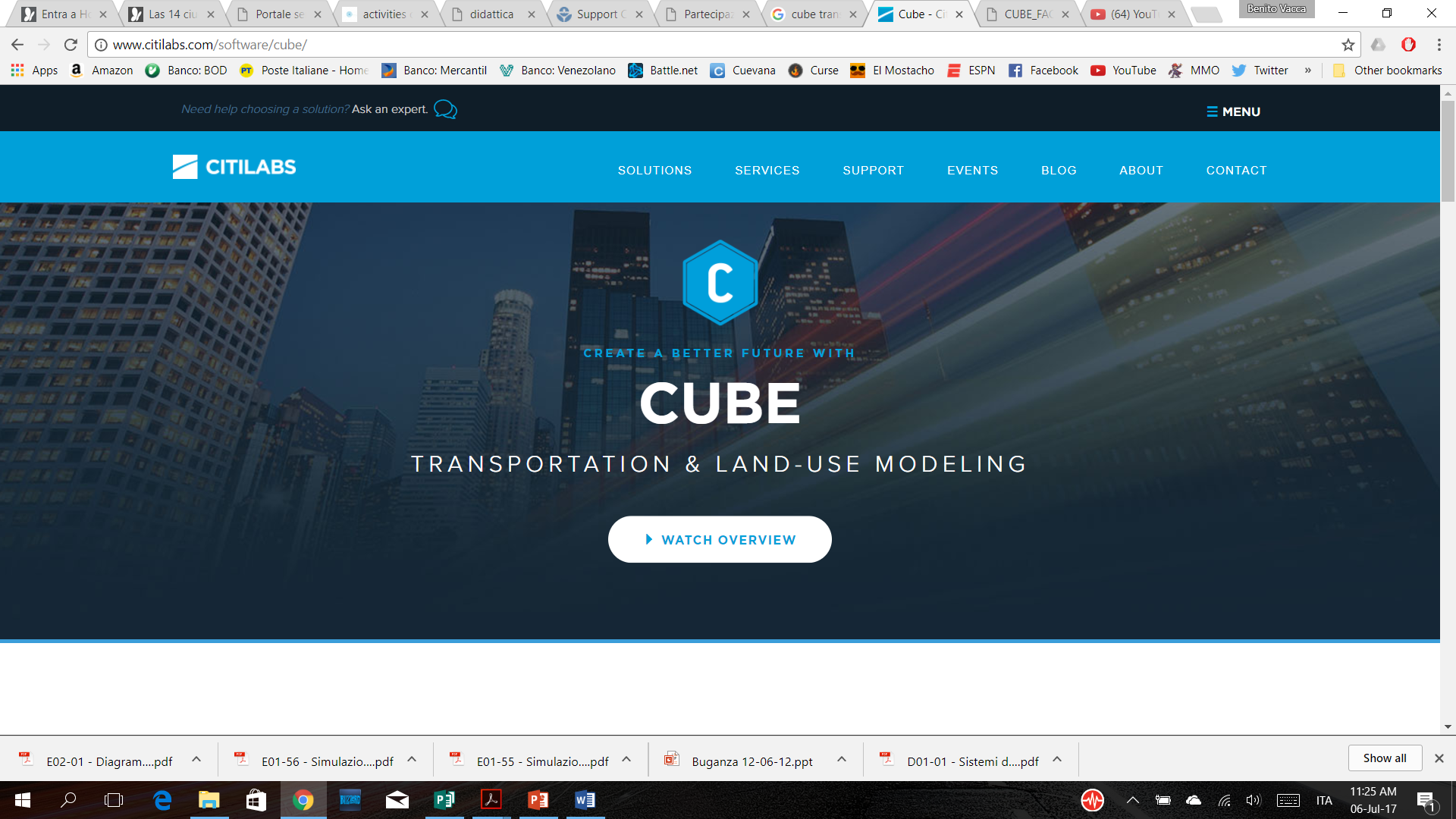 ASSEGNAZIONE ALL OR NOTHING
Si ottiene il resultato attraverso un grafo in output
Si può osservare e verificare il risultato del programma per ogni specifico arco
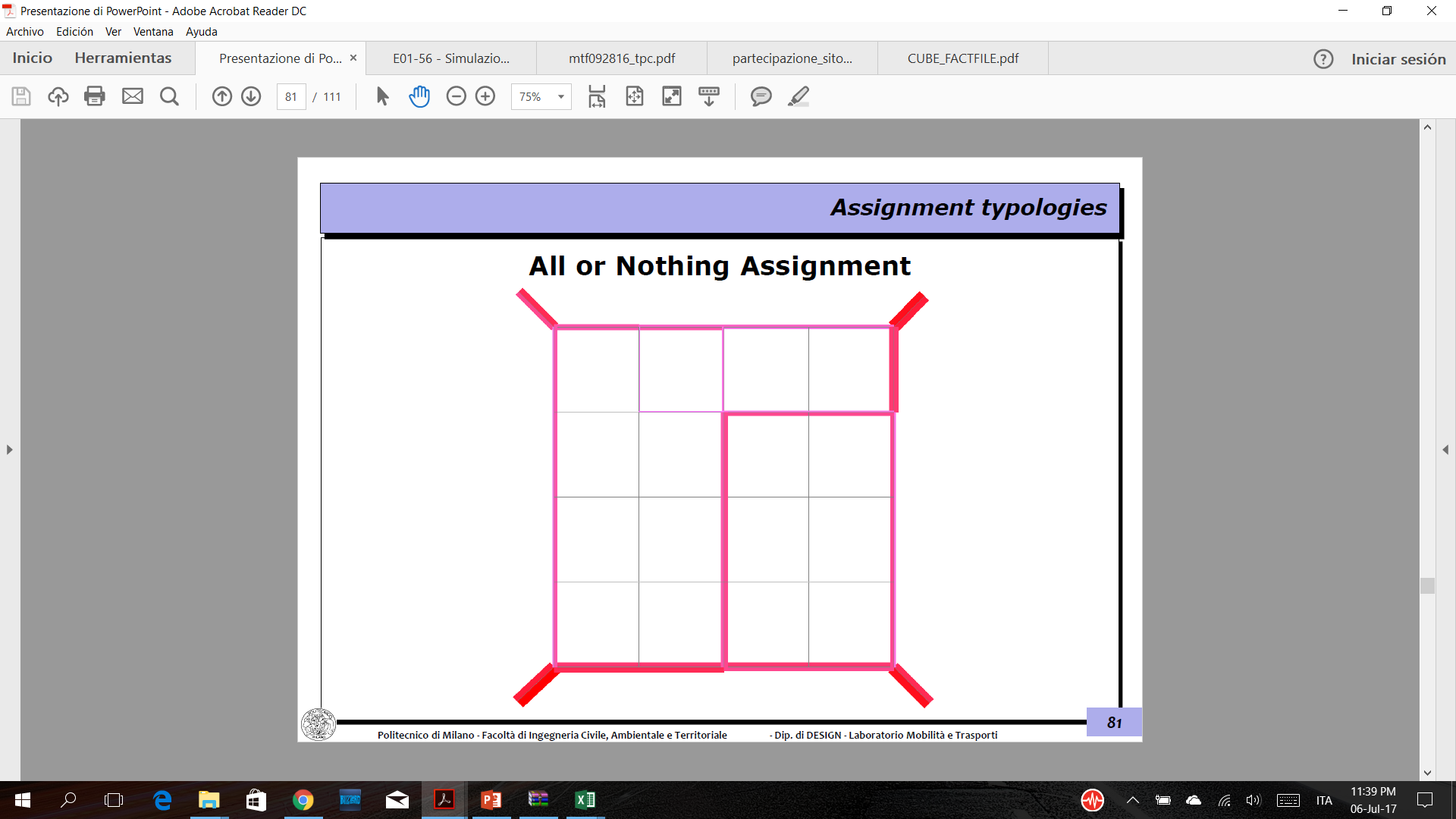 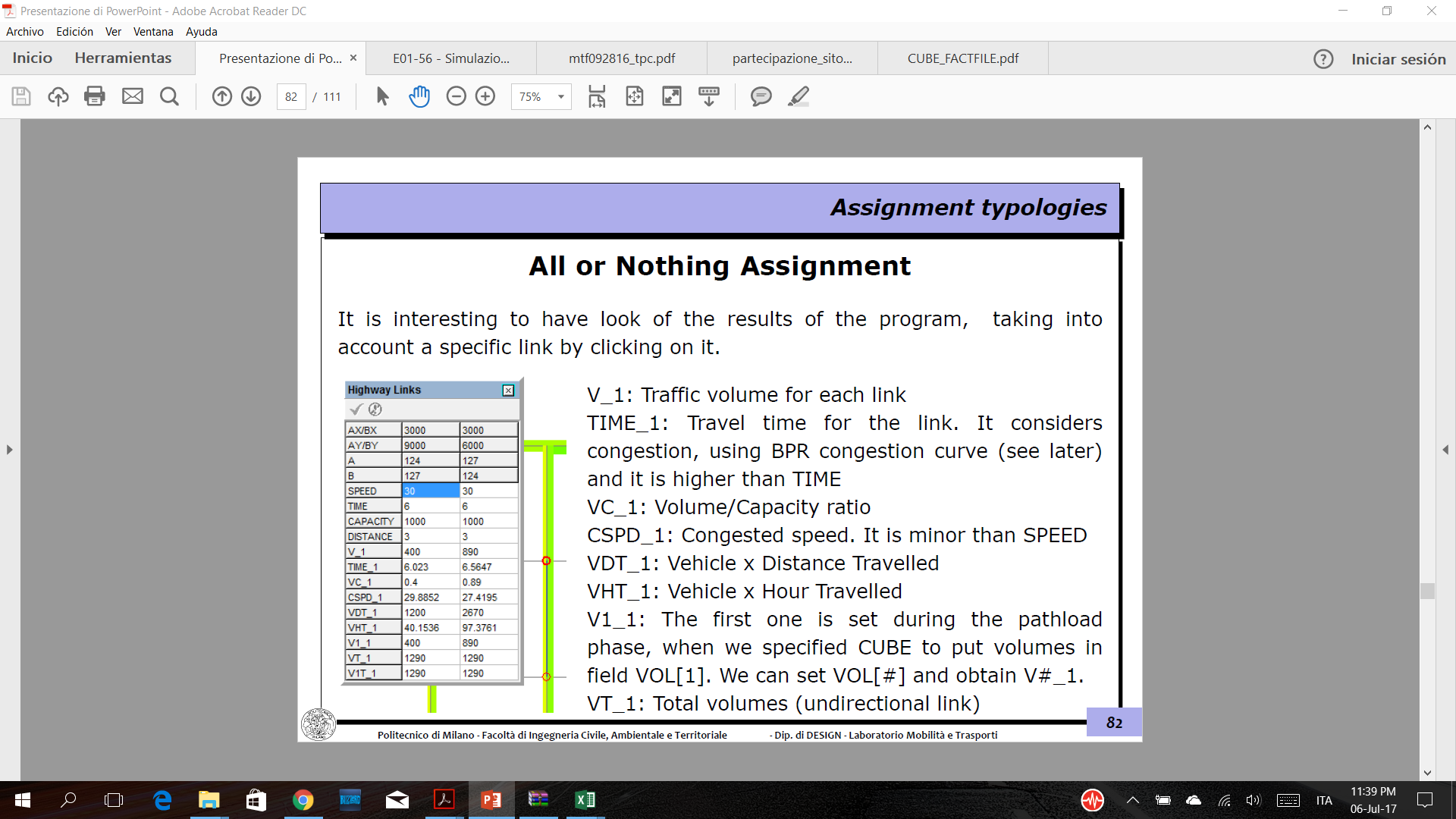 17
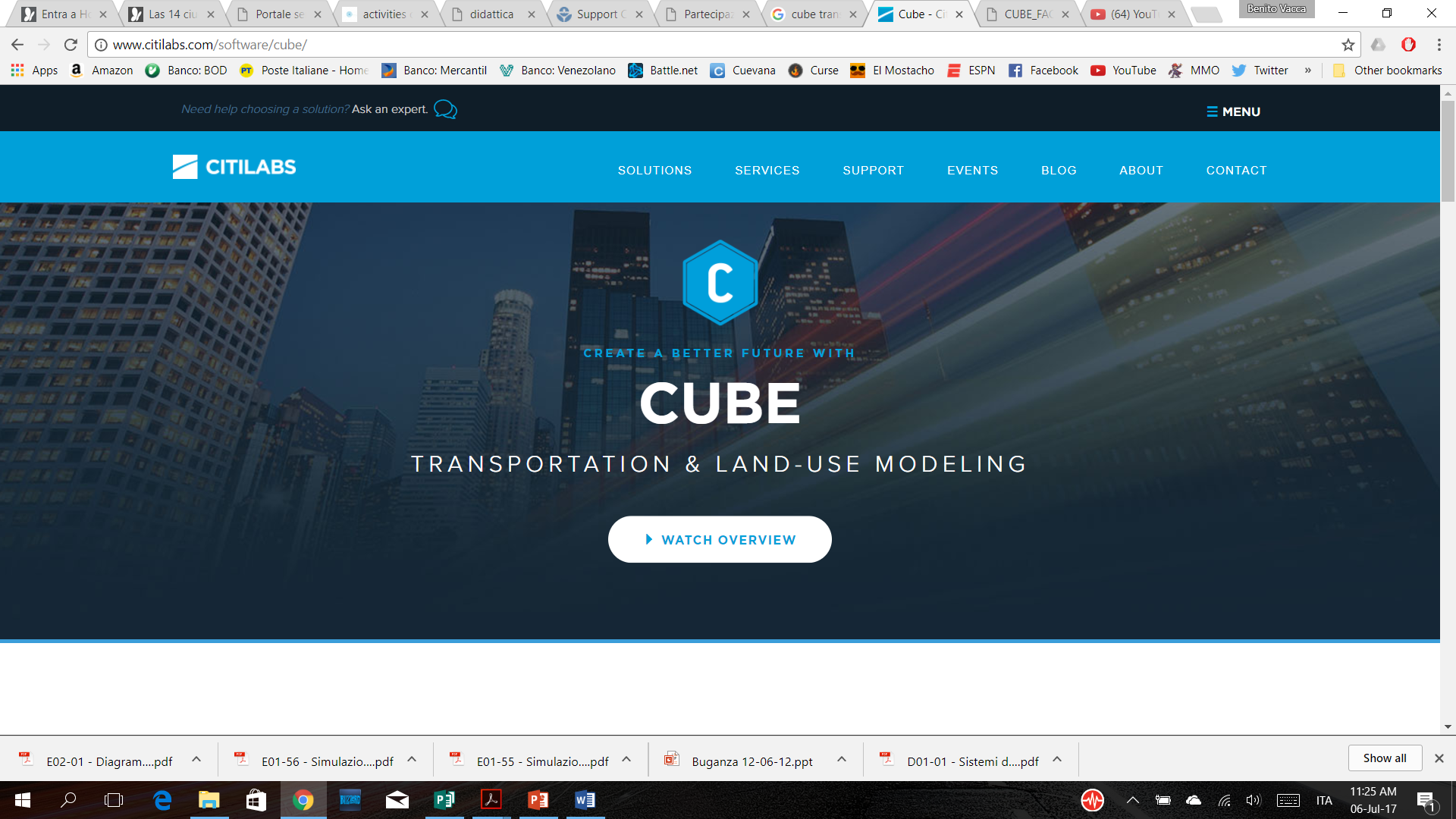 ASSEGNAZIONE CONSIDERANDO CONGESTIONE
Si fa la stessa procedura ma questa volta selezionando single matrix equilibrium using cost function
Si specifica il numero di iterazioni
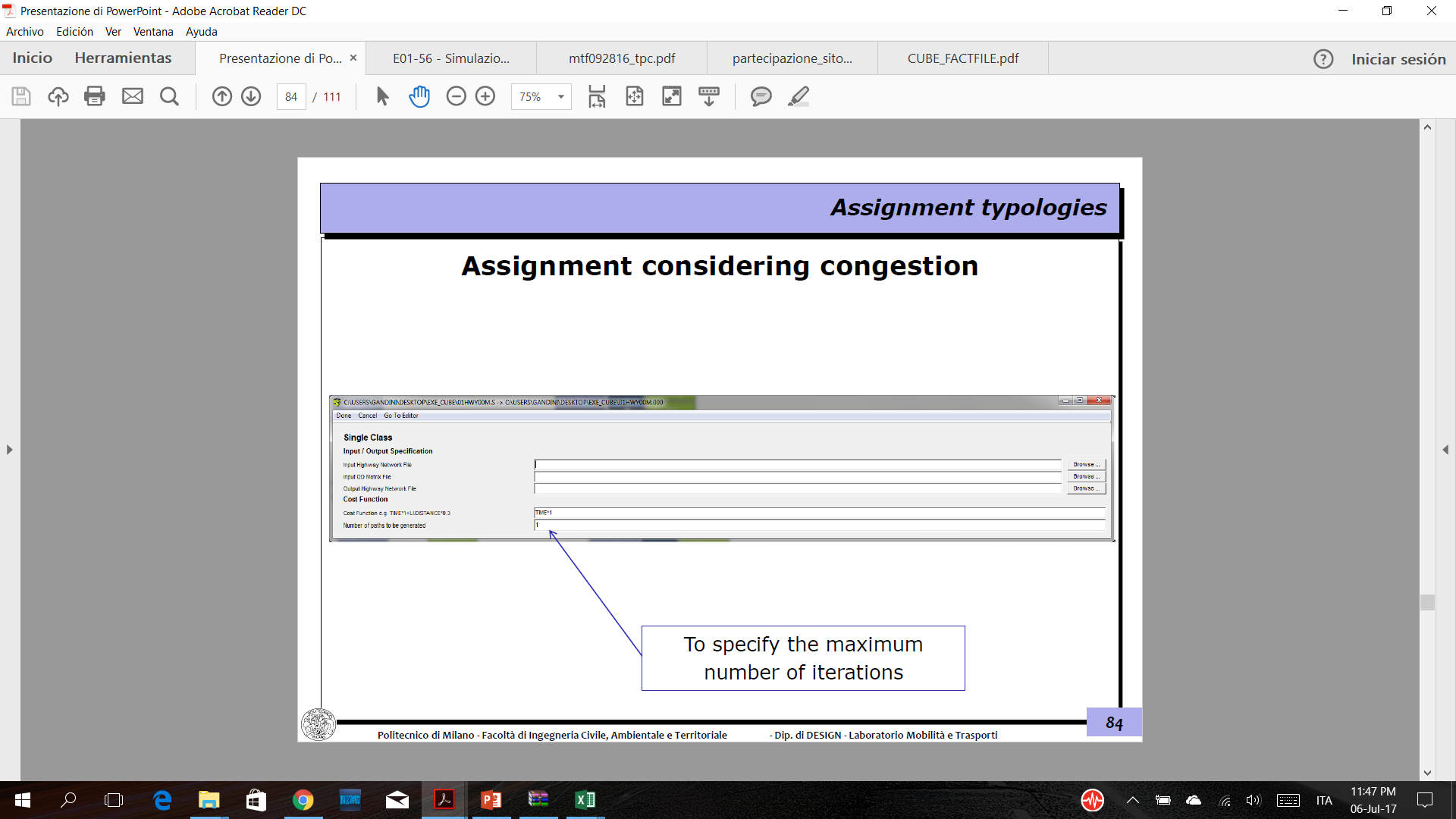 Max numero di iterazioni
Si assegna nel processo Iloop lo seguente.
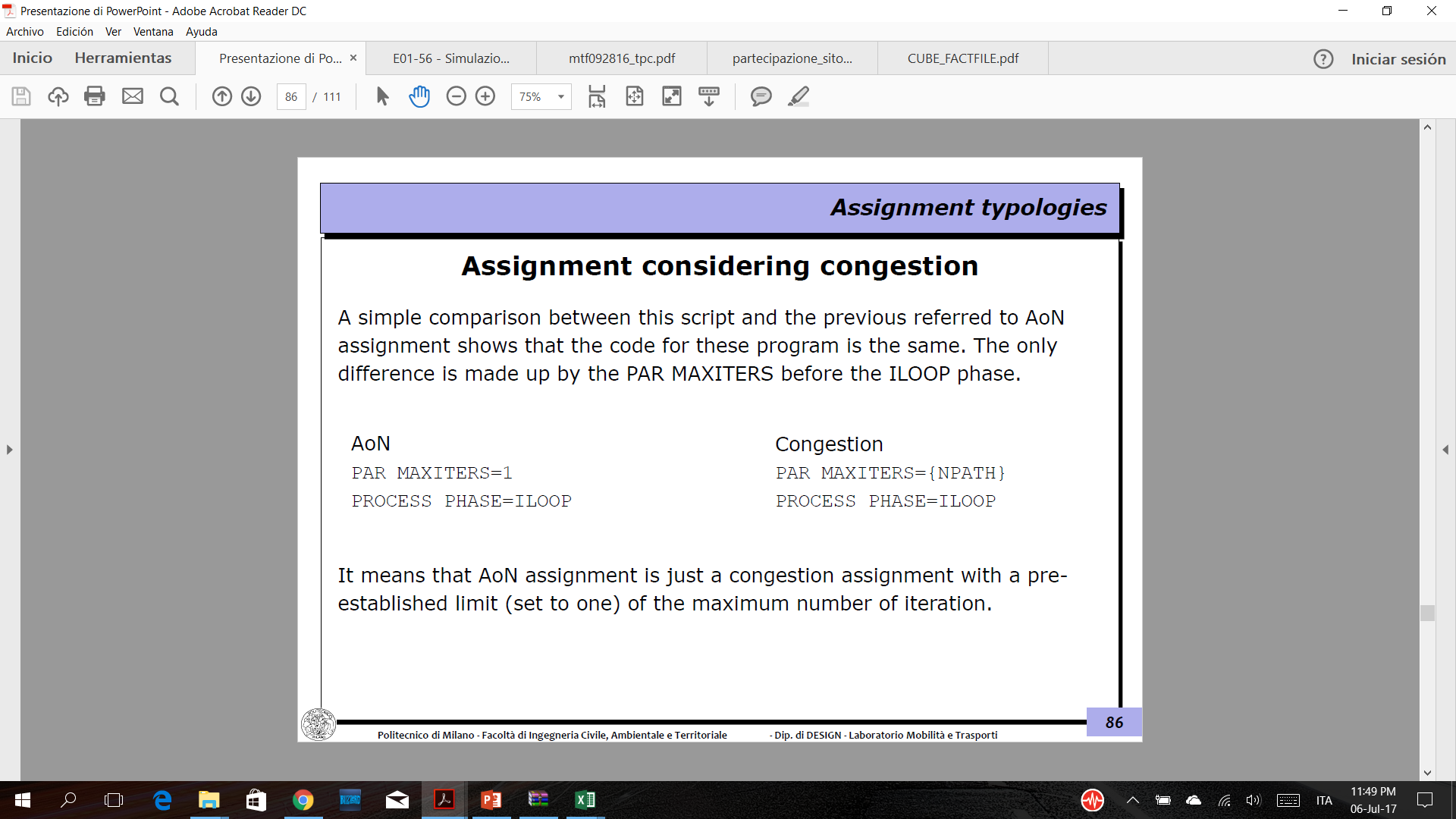 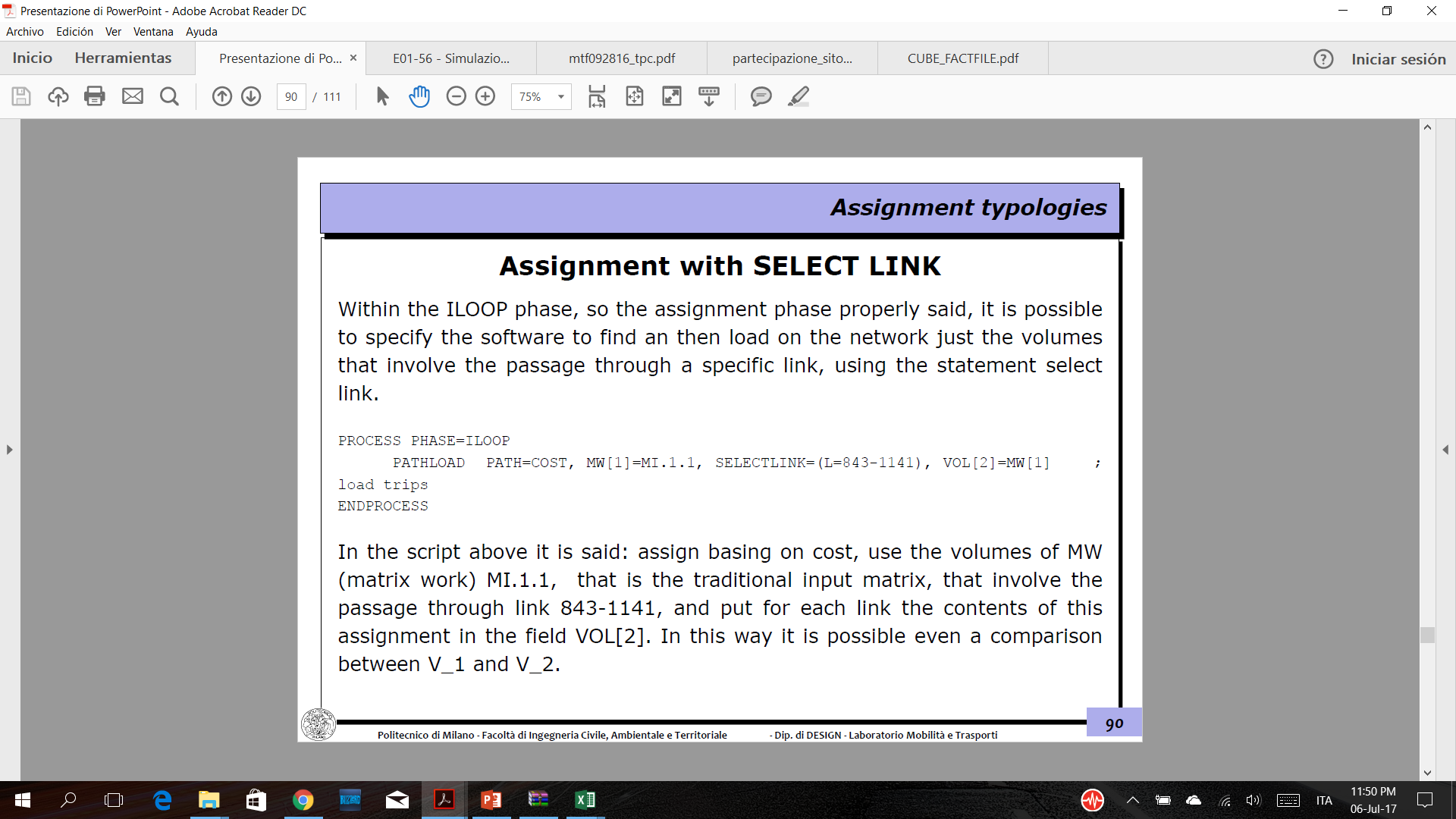 18
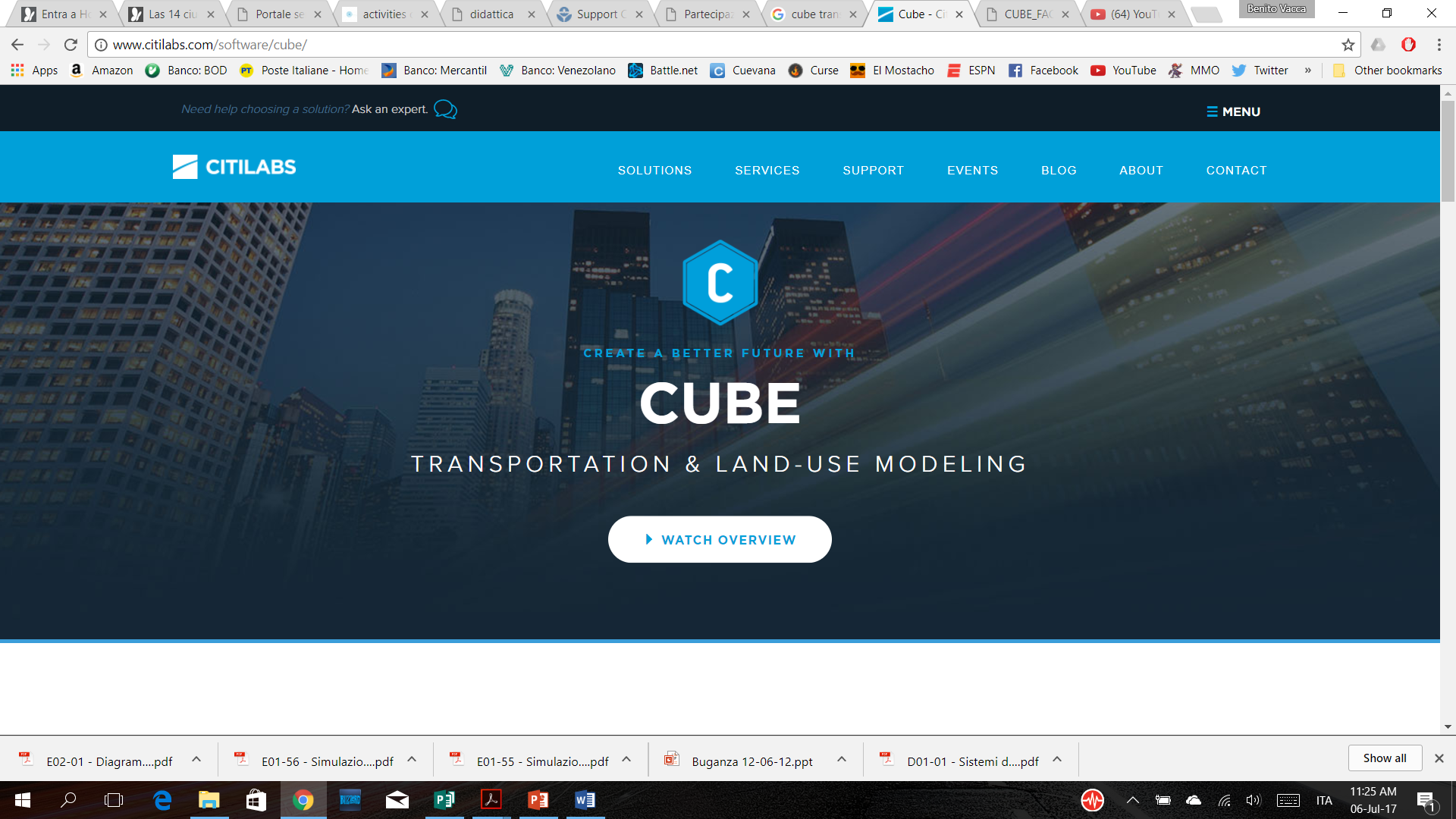 ASSEGNAZIONE CONSIDERANDO CONGESTIONE
Nel processo di Adjust si assegna lo seguente
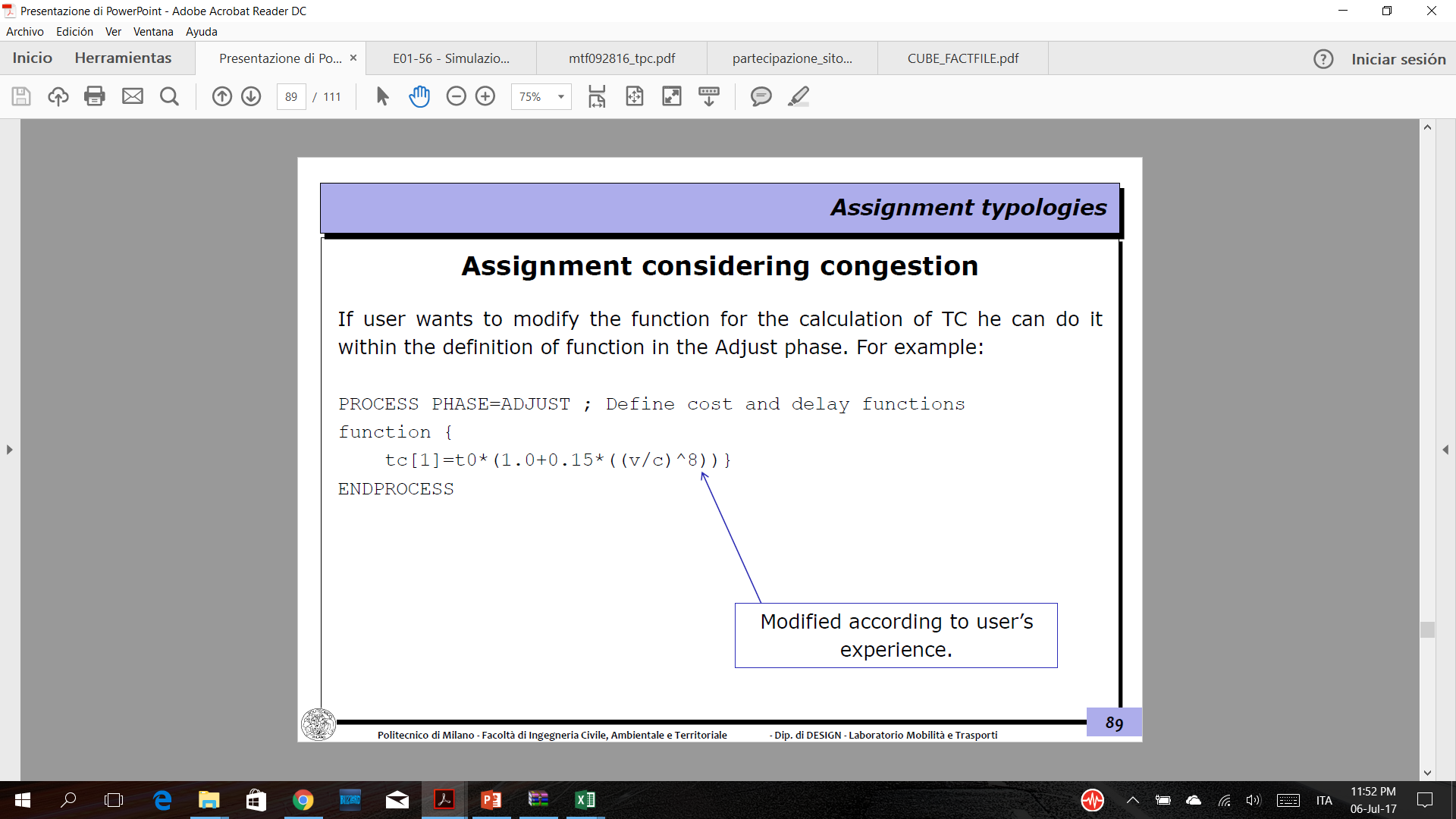 D’accordo la esperienza del user
Si fa la convergenza e si ottiene la rete output
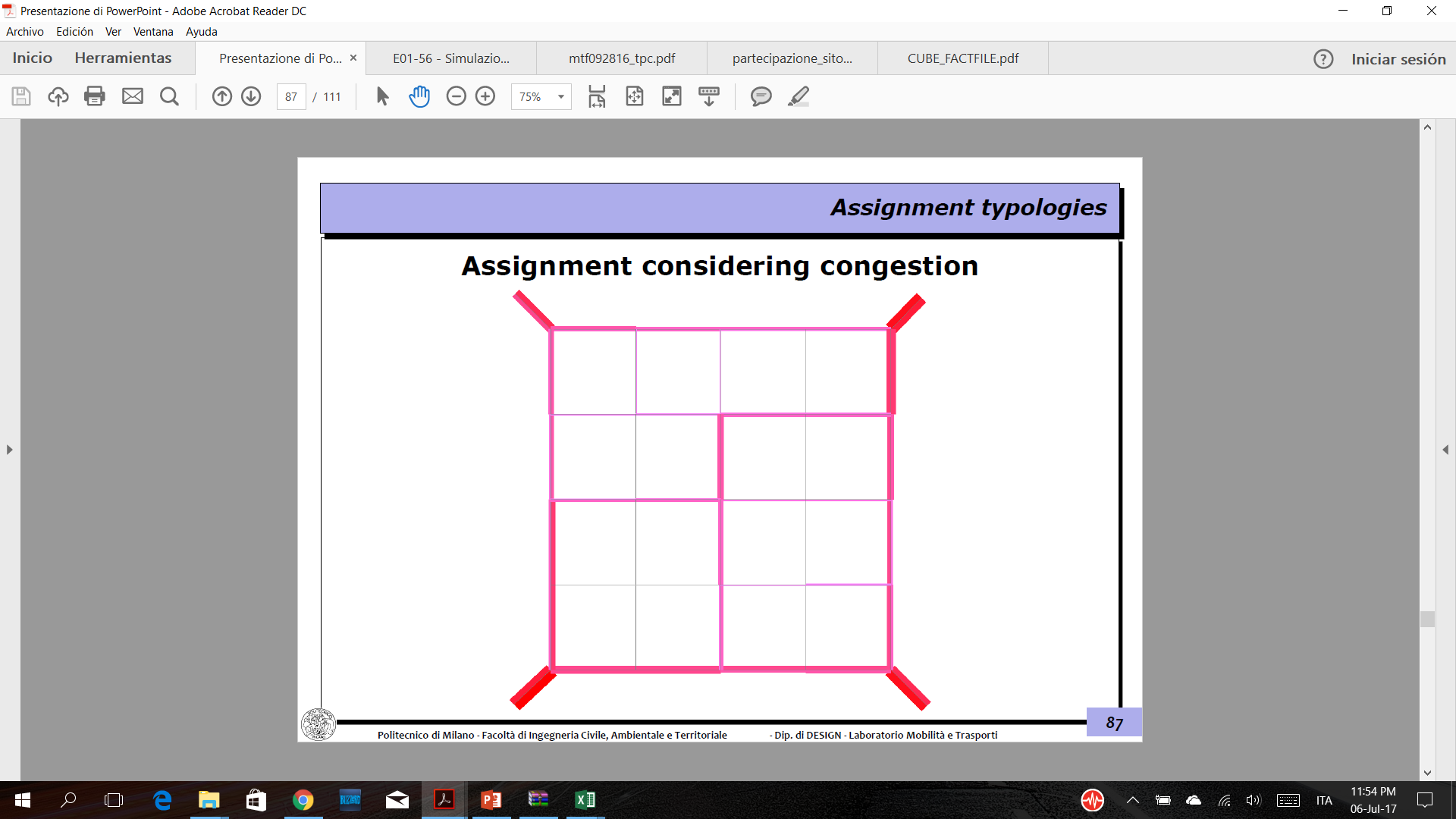 19